Calculus
F 12 April 2013
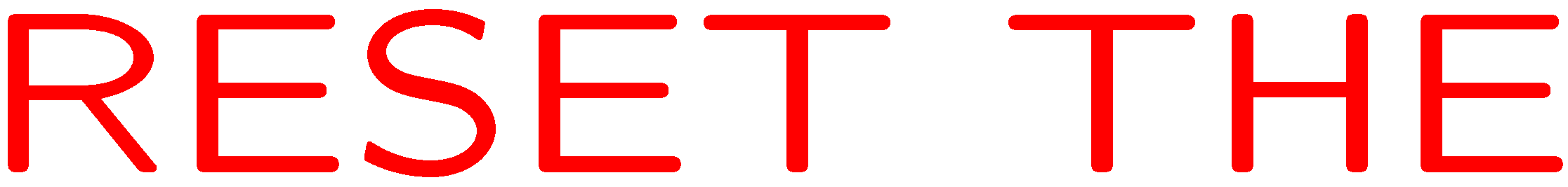 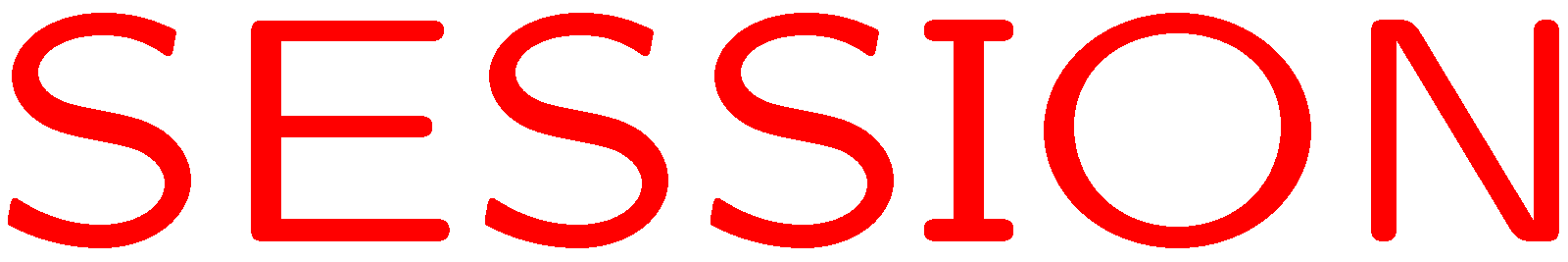 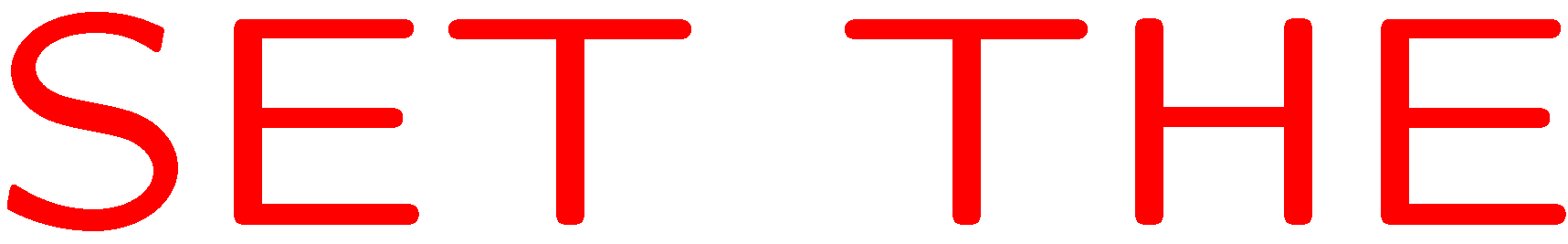 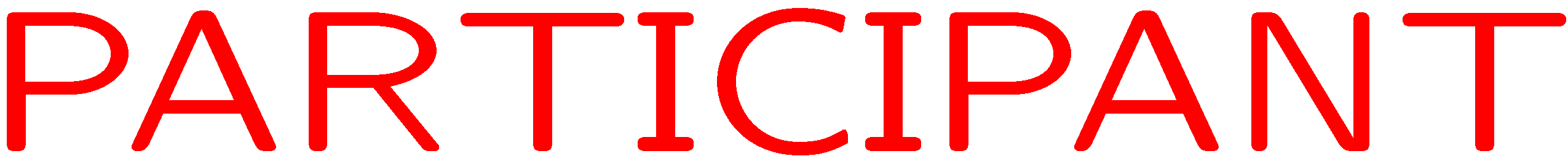 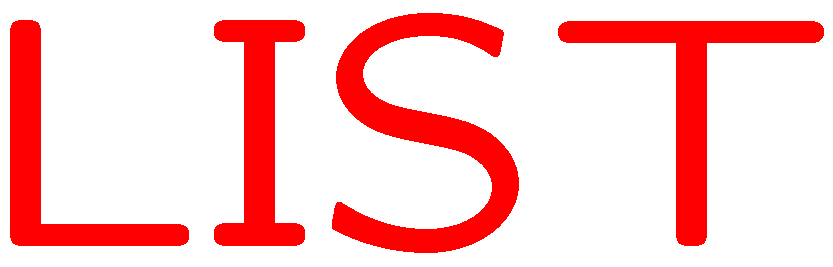 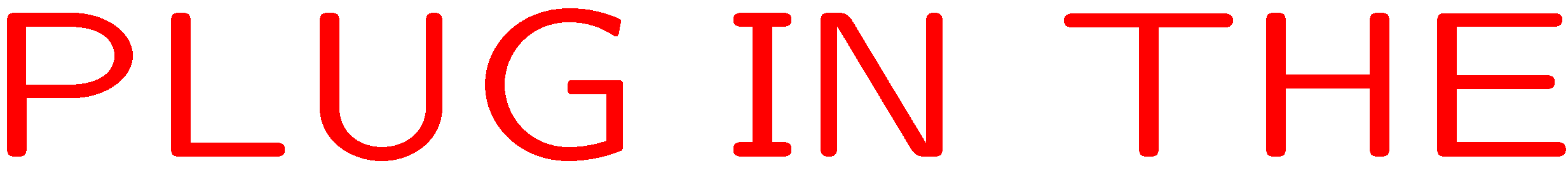 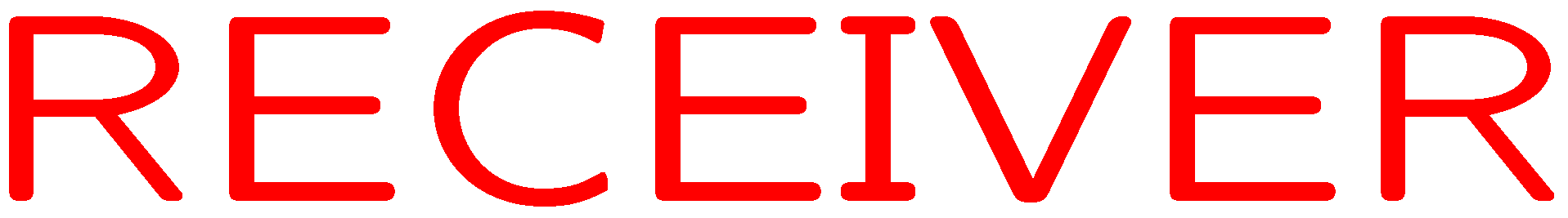 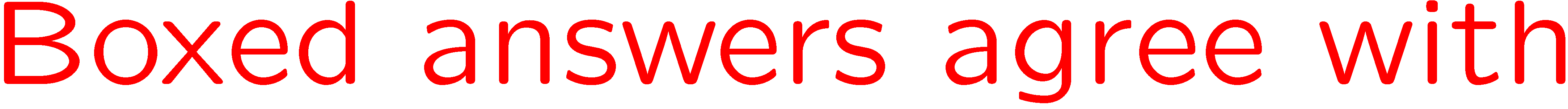 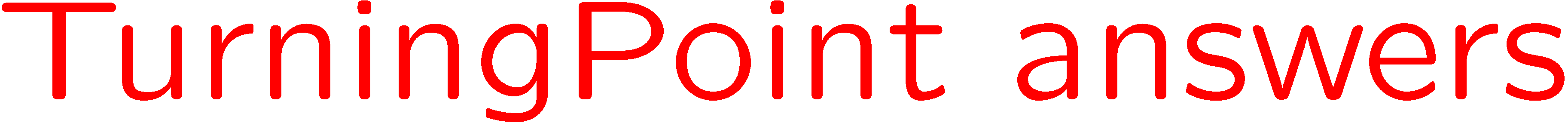 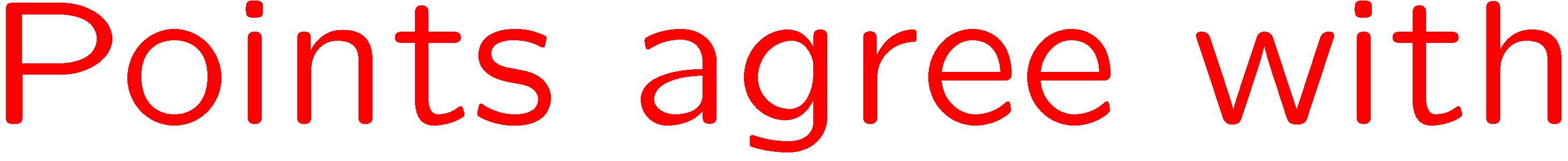 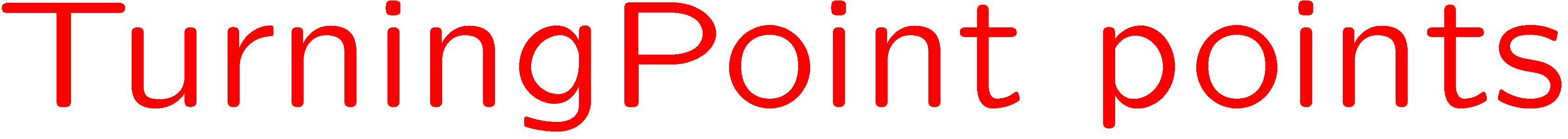 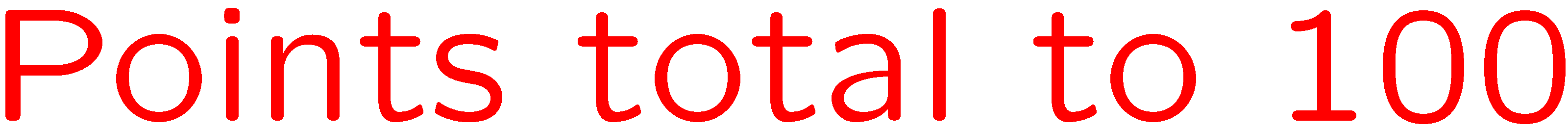 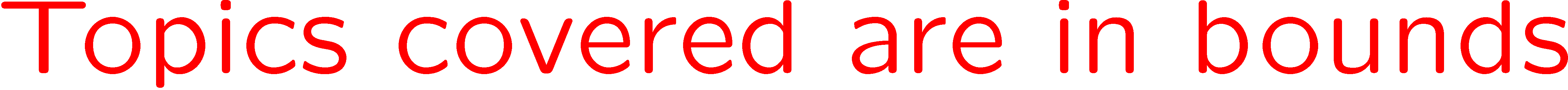 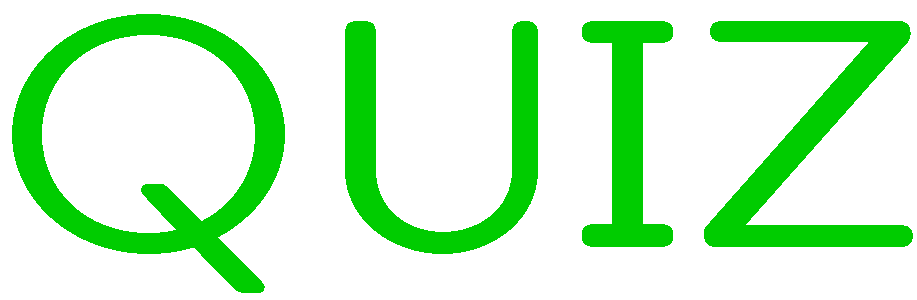 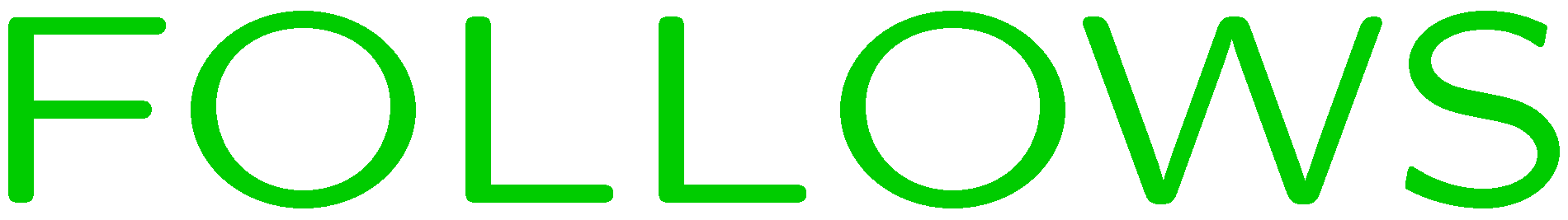 0 of 5
1+1=
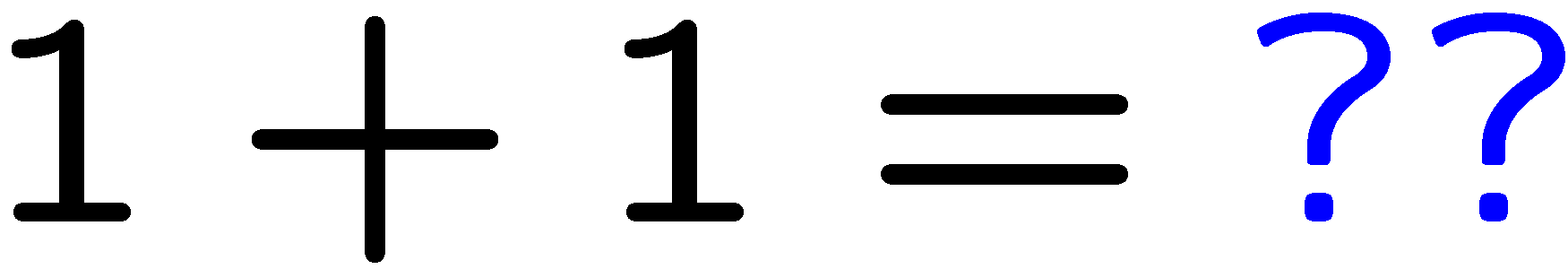 1
2
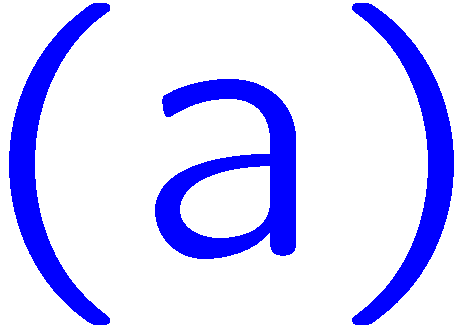 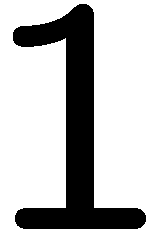 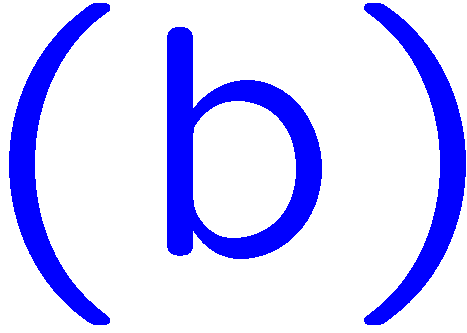 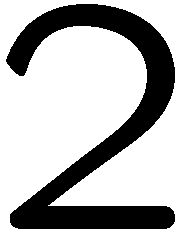 5
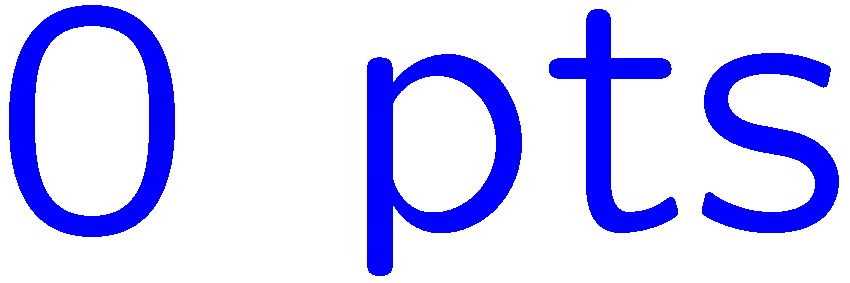 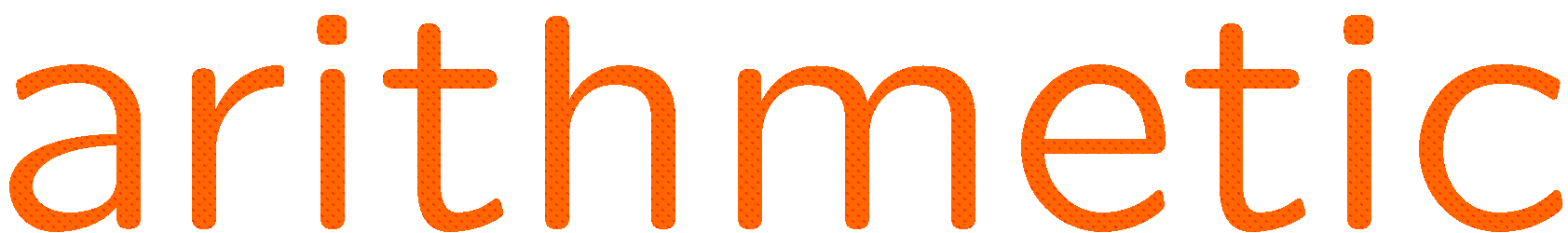 0 of 5
1+1=
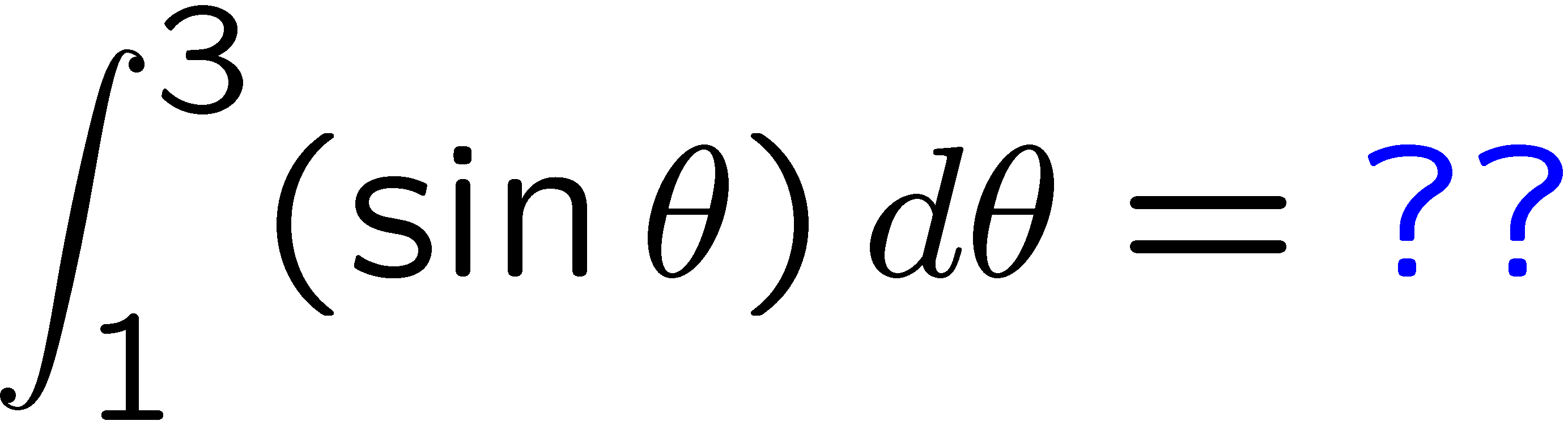 1
2
3
4
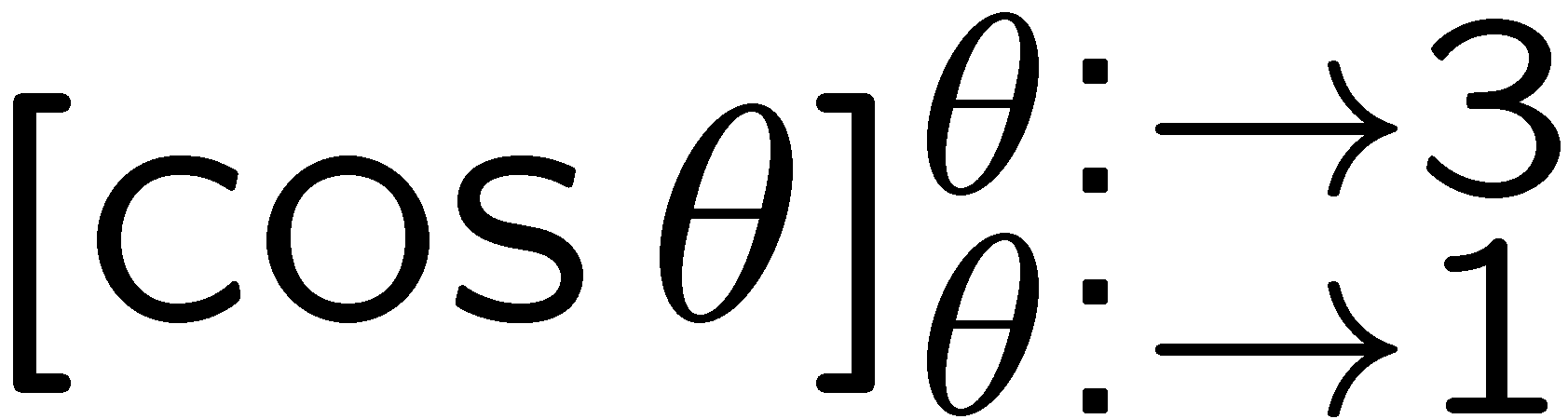 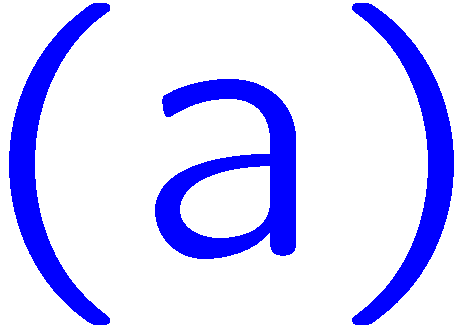 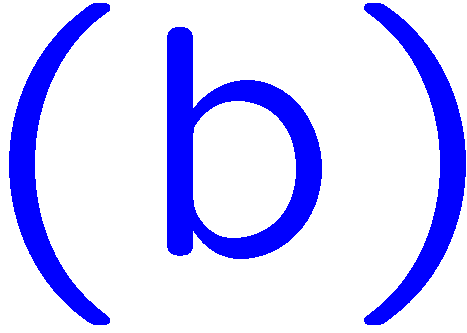 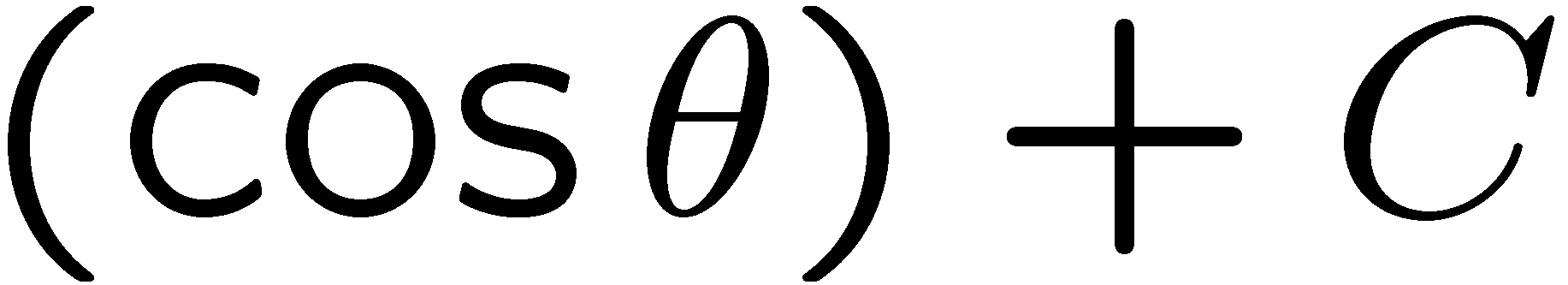 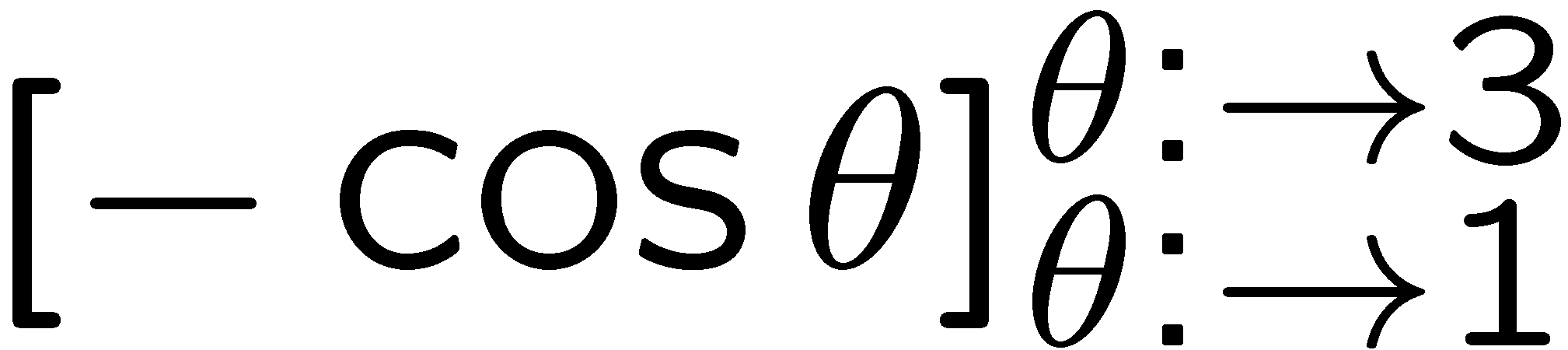 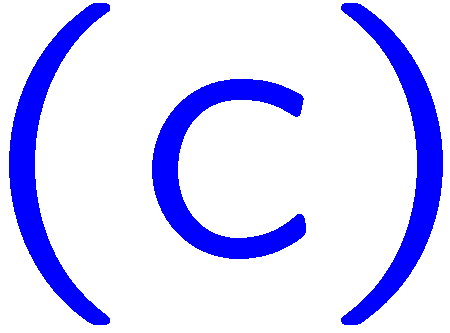 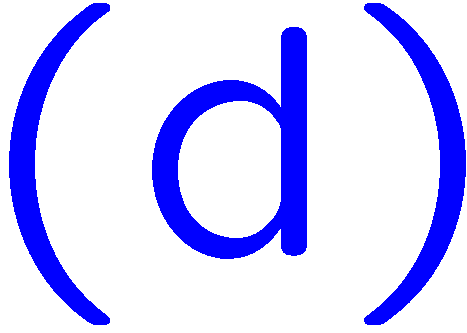 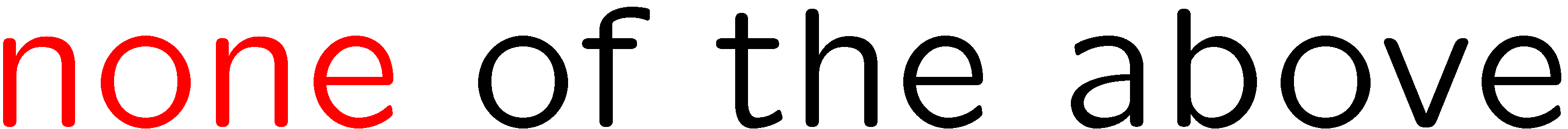 6
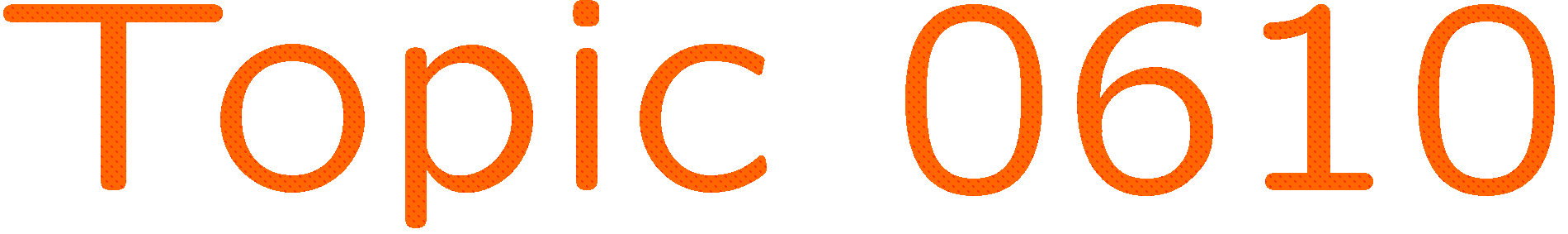 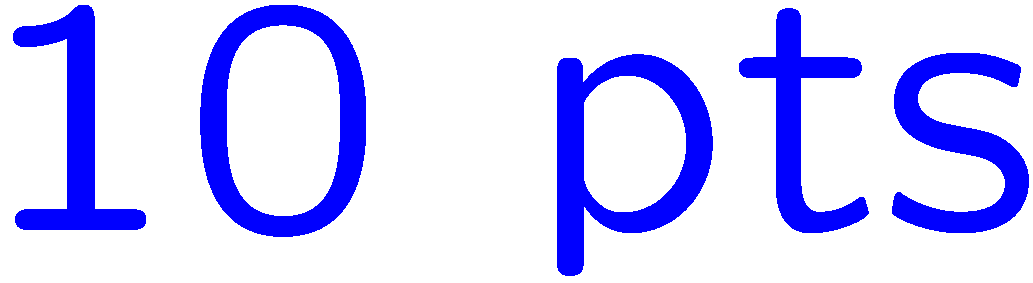 0 of 5
1+1=
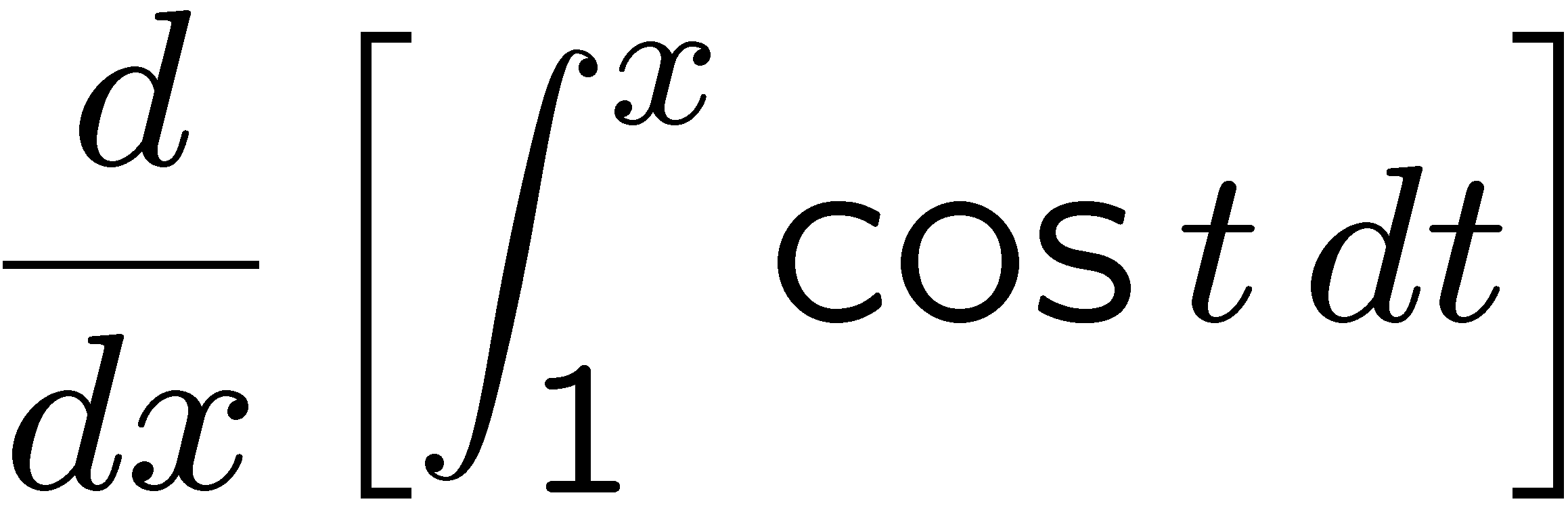 1
2
3
4
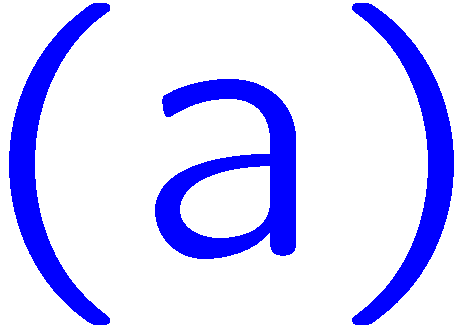 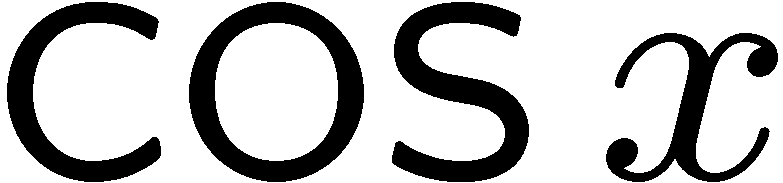 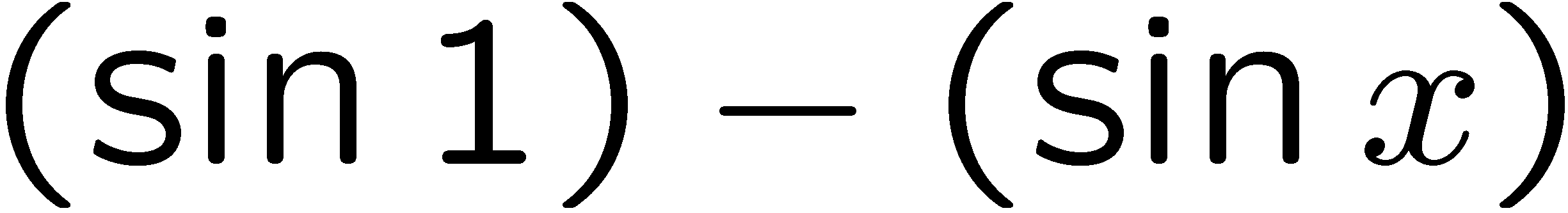 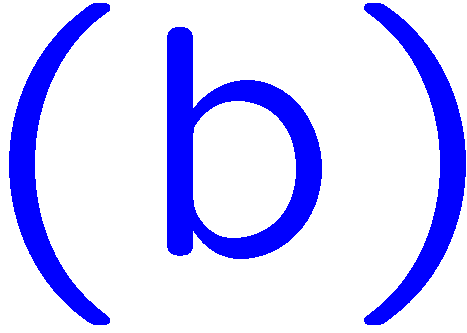 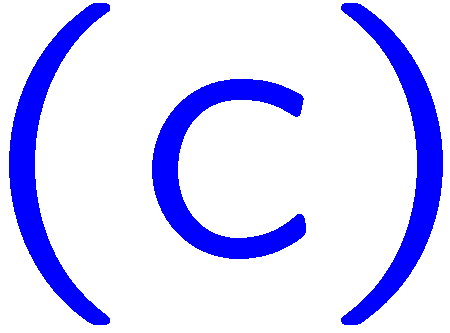 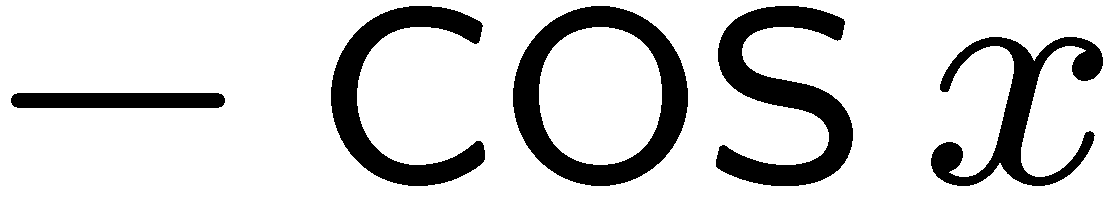 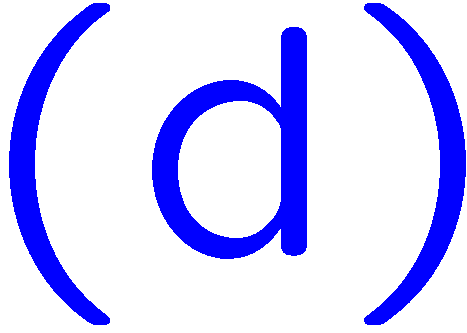 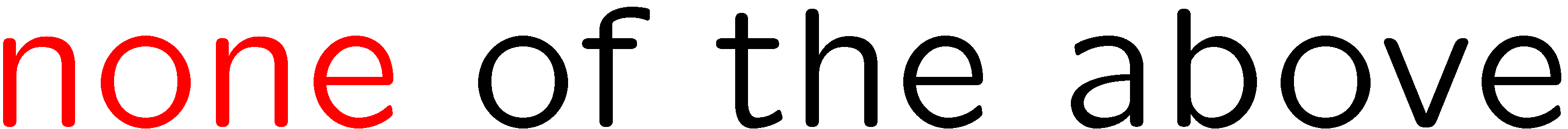 7
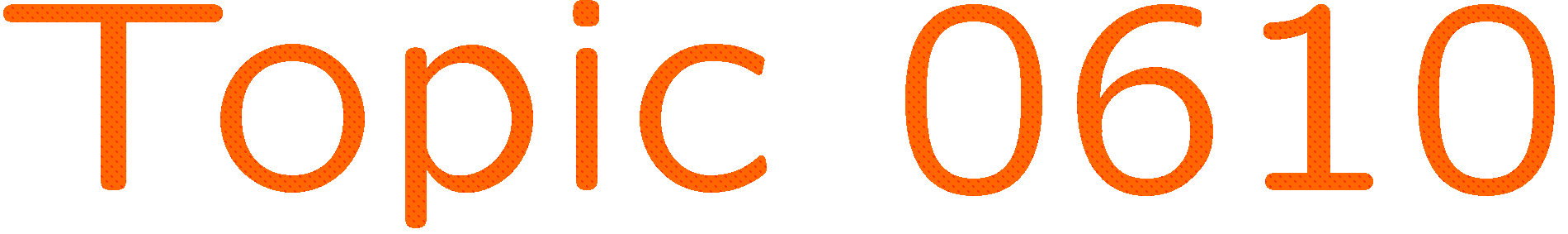 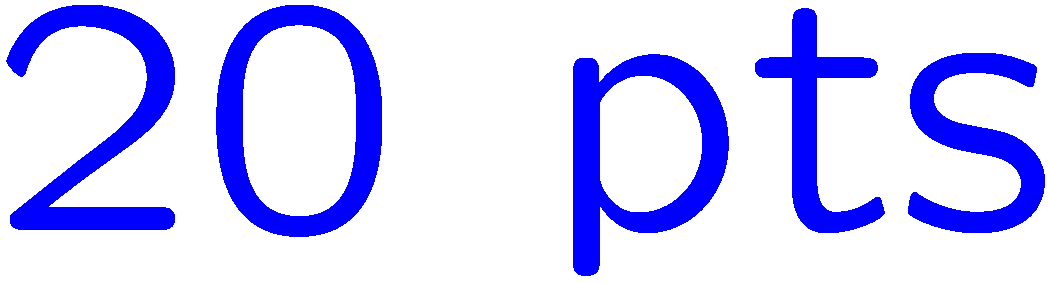 0 of 5
1+1=
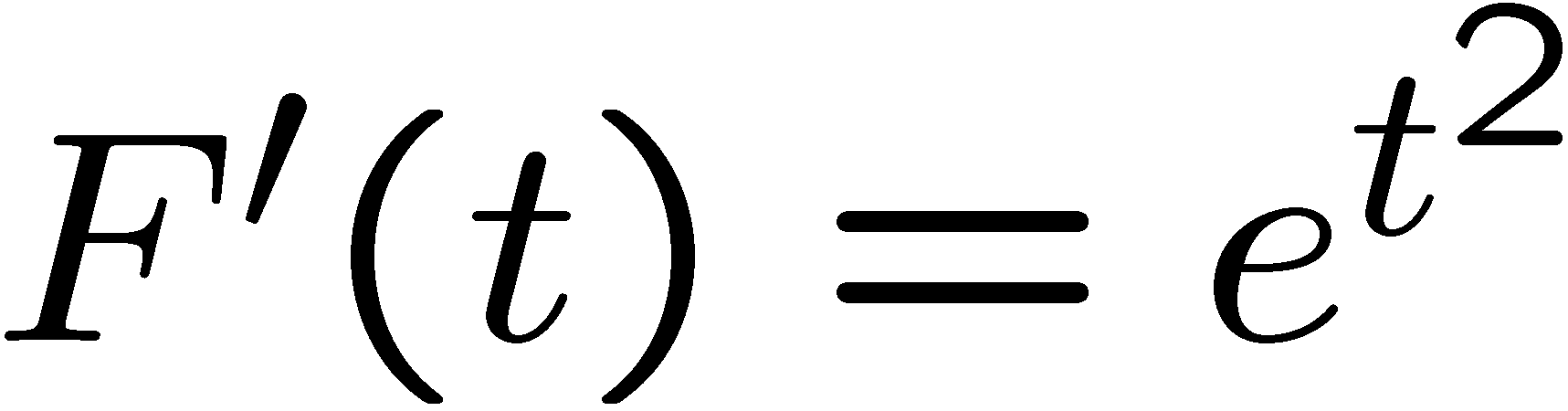 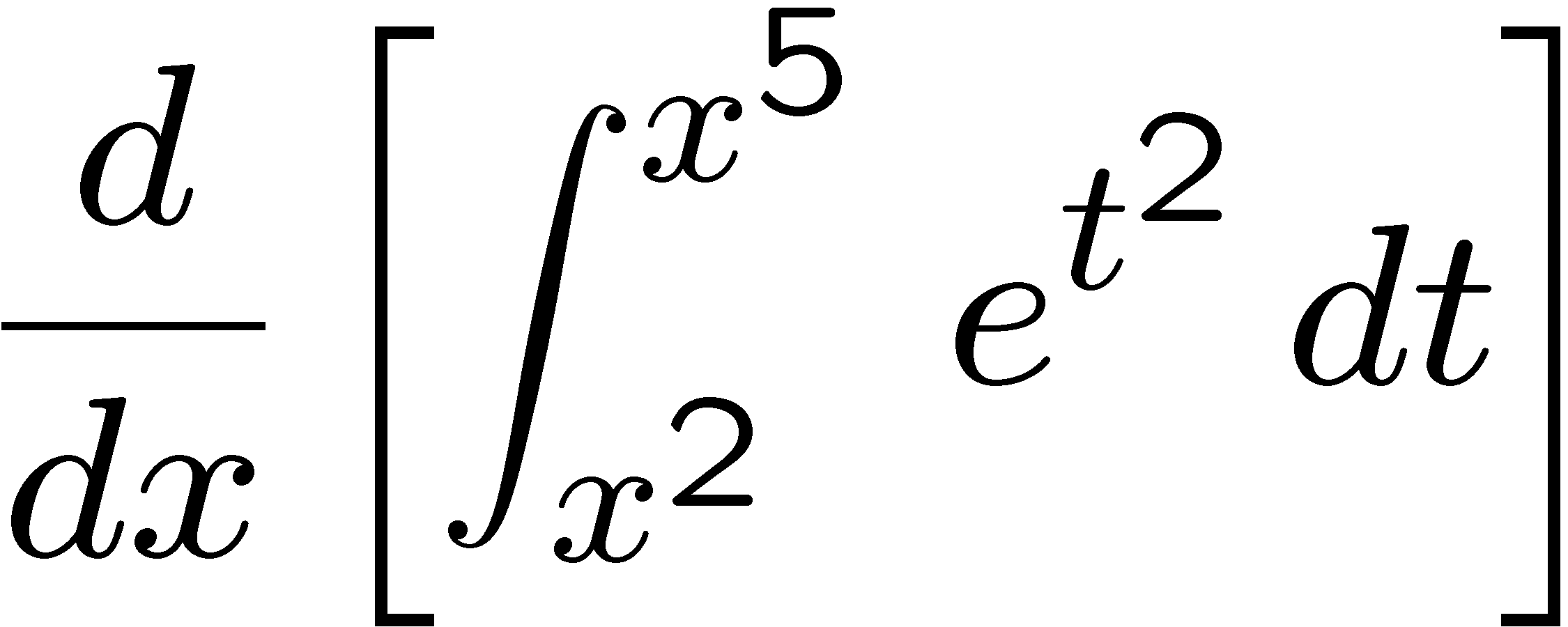 1
2
3
4
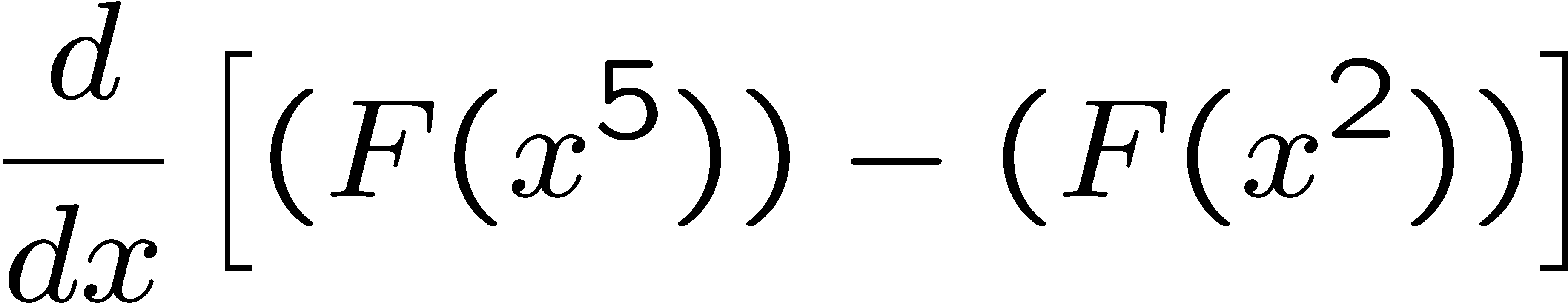 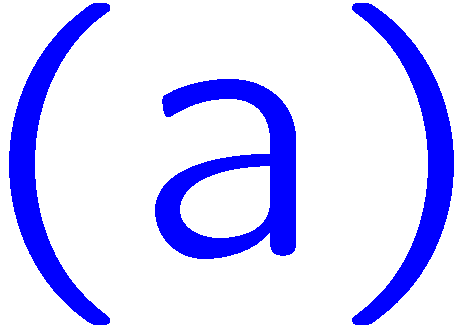 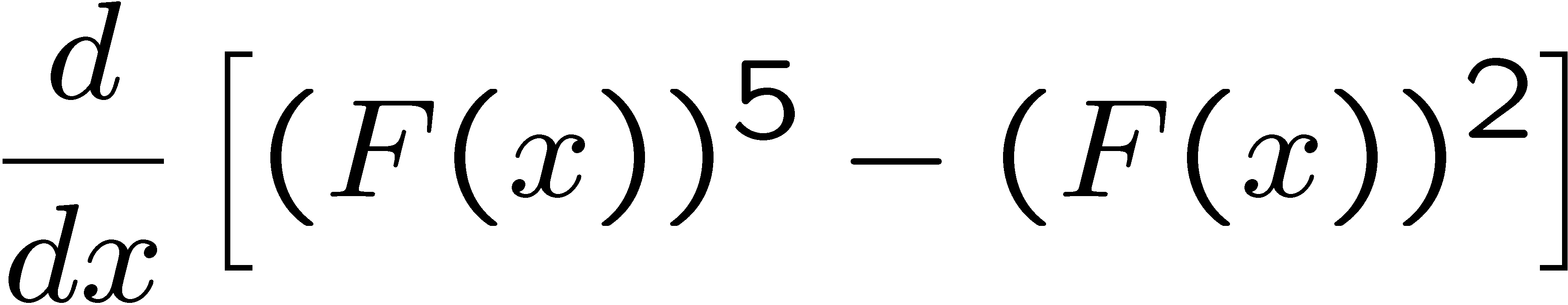 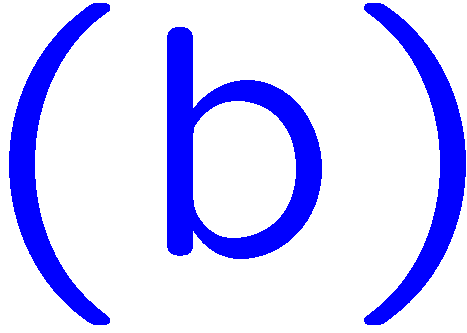 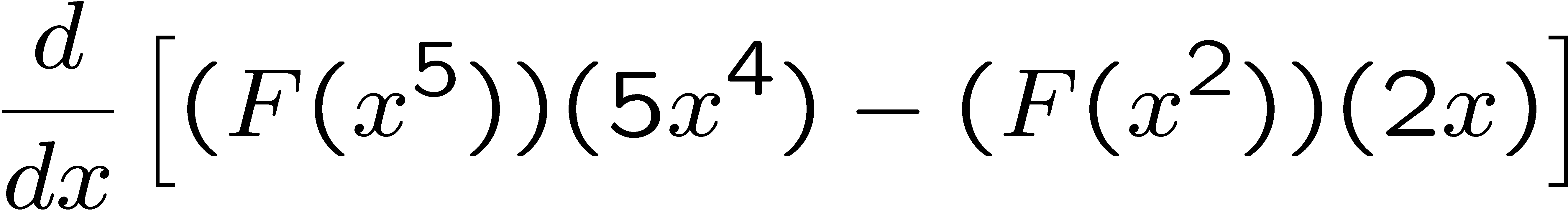 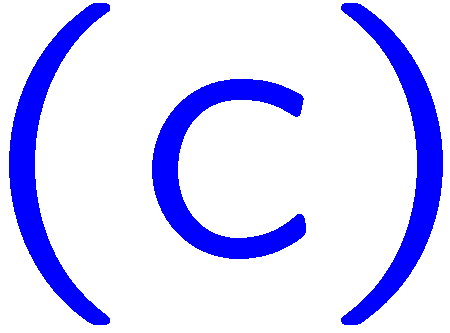 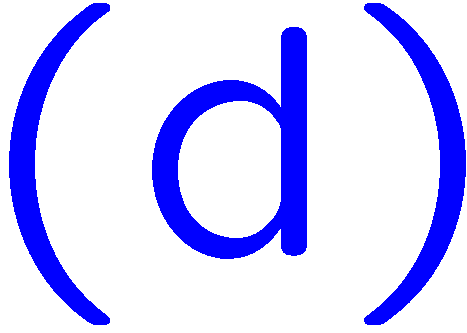 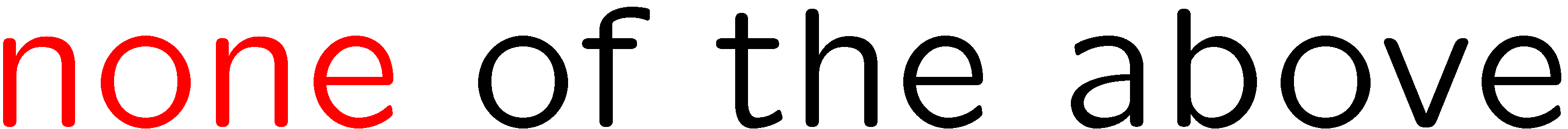 8
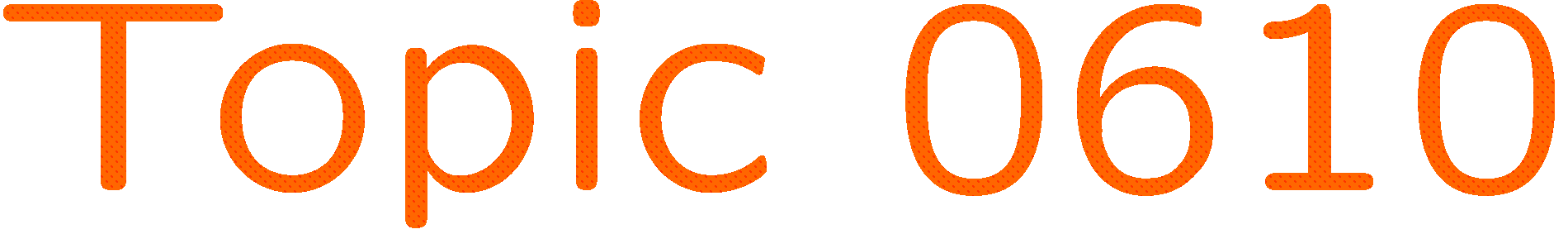 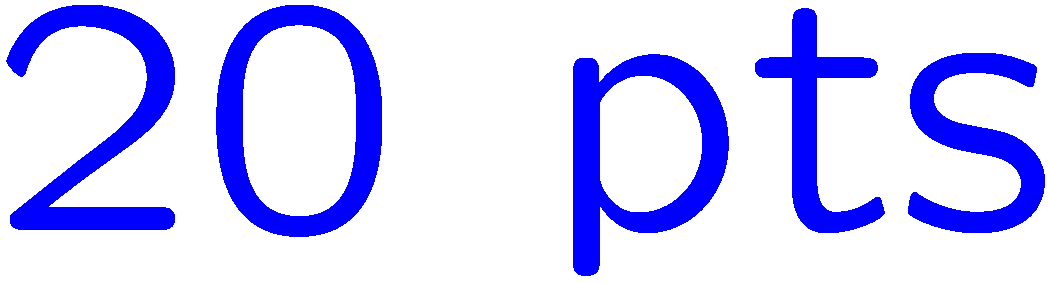 0 of 5
1+1=
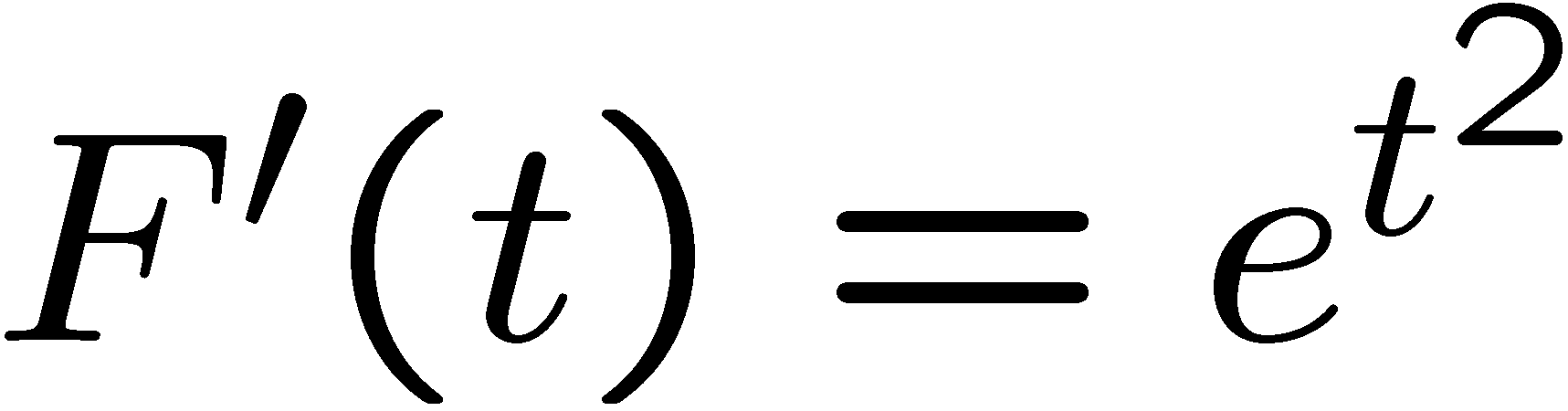 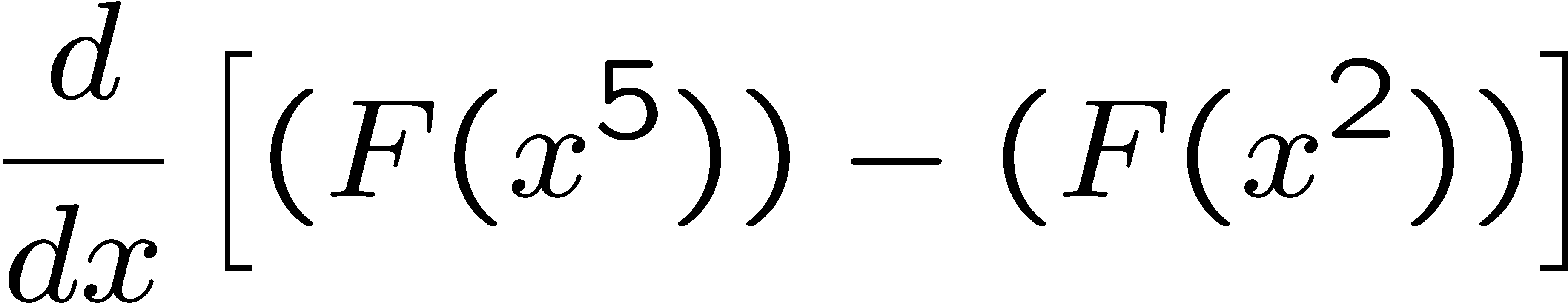 1
2
3
4
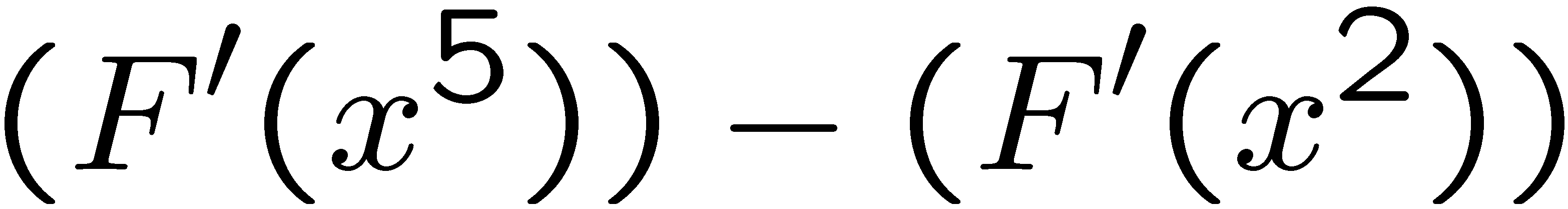 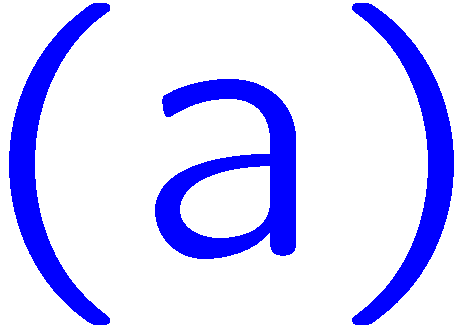 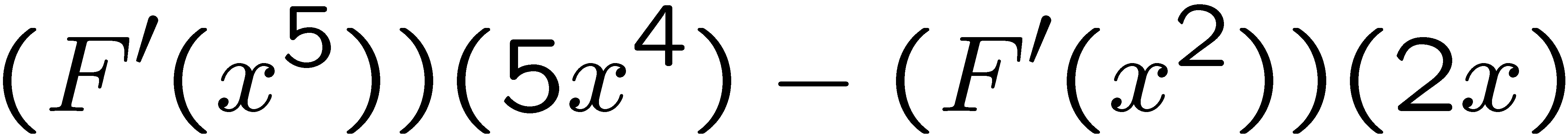 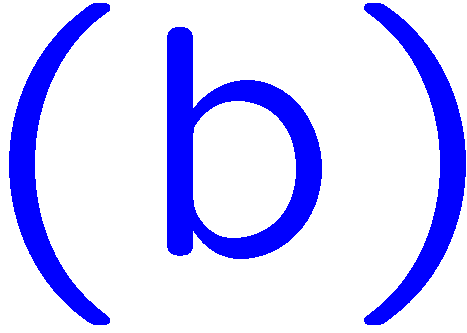 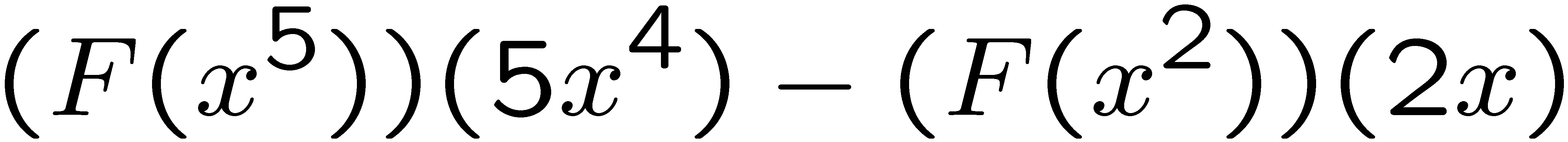 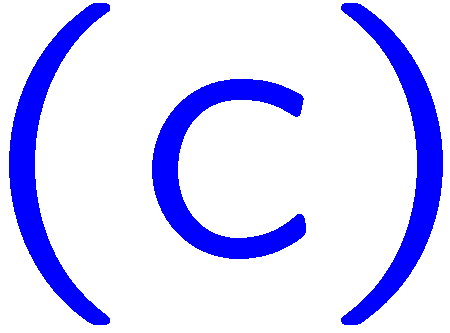 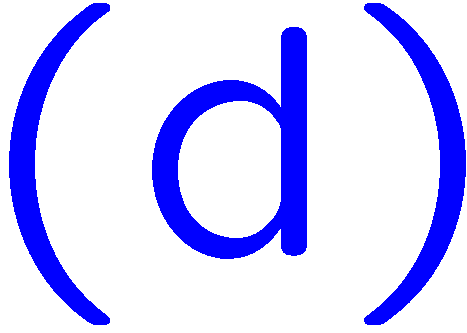 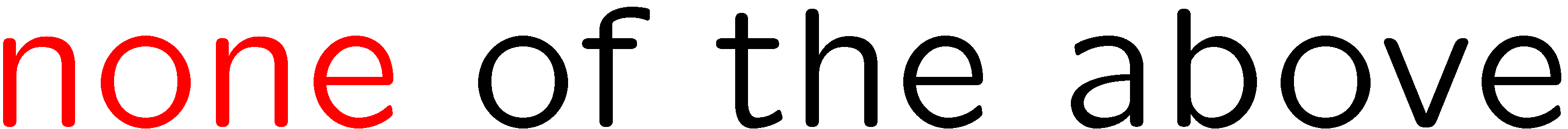 9
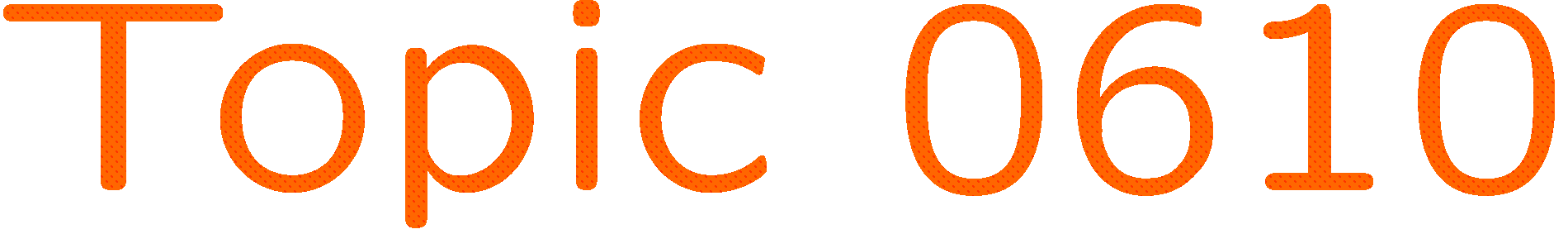 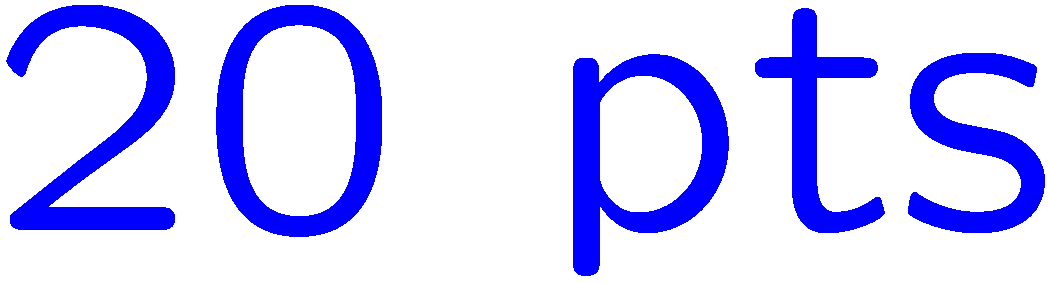 0 of 5
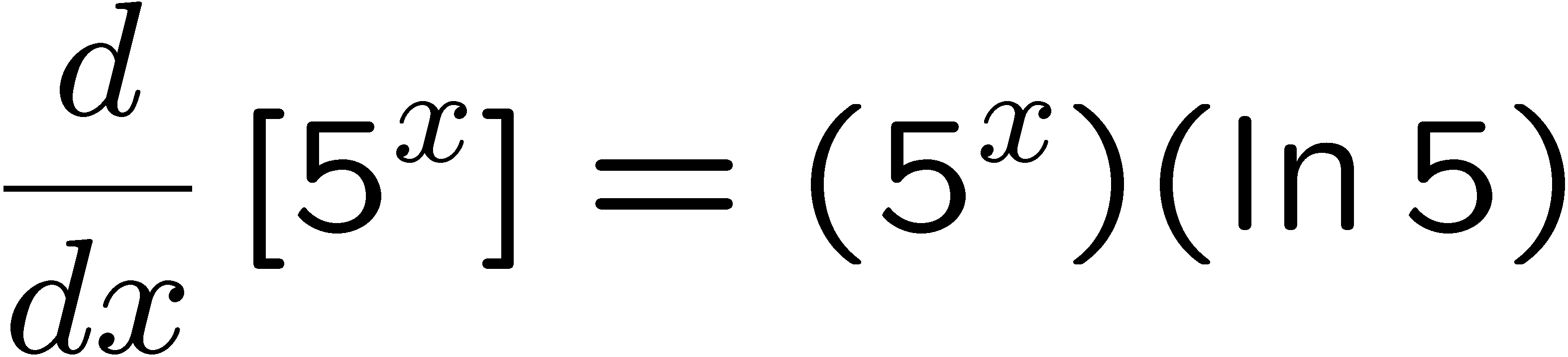 1+1=
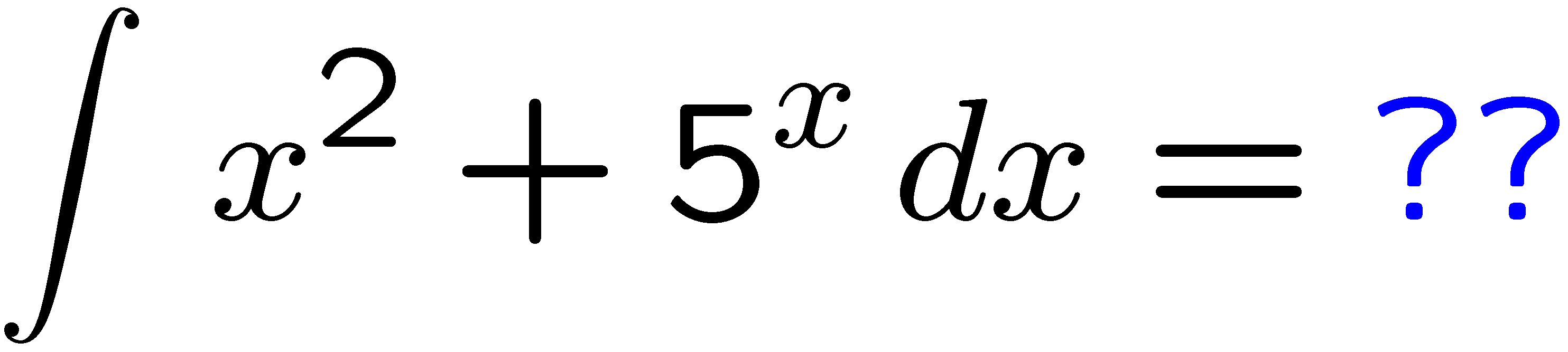 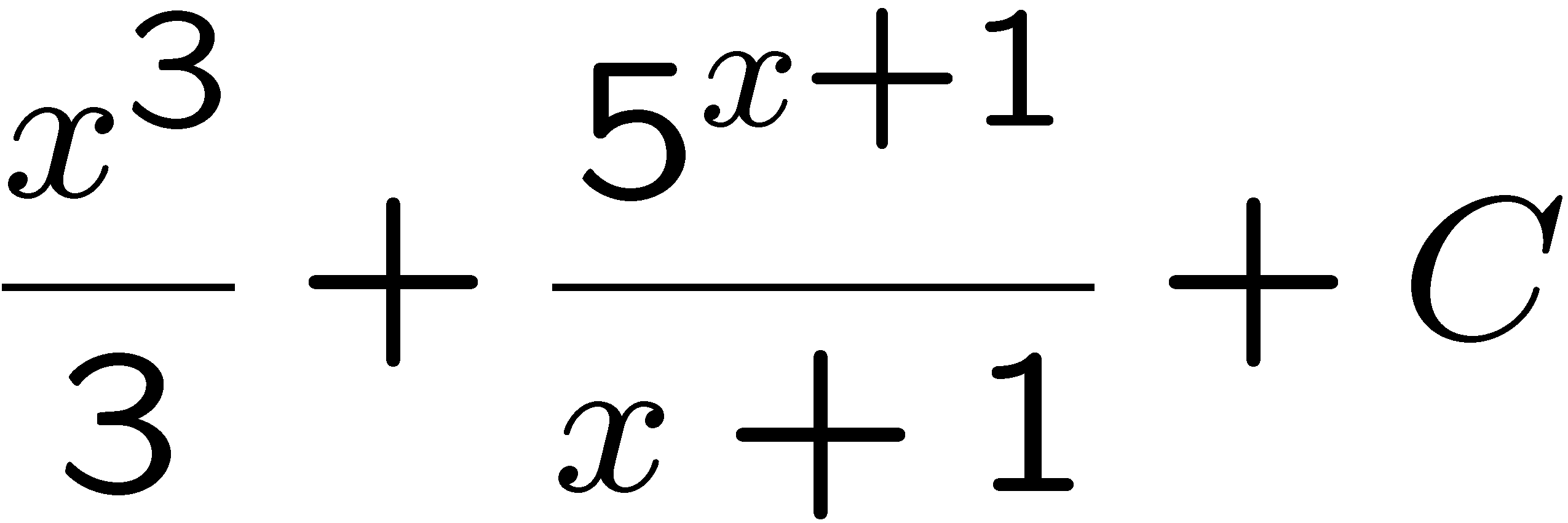 1
2
3
4
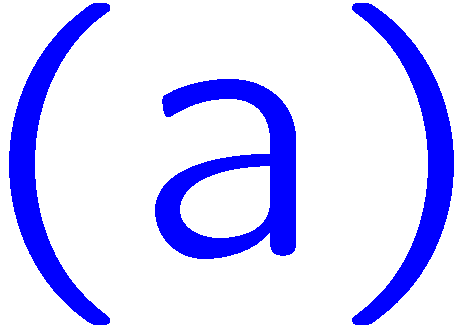 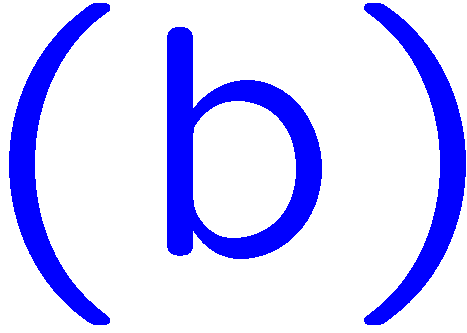 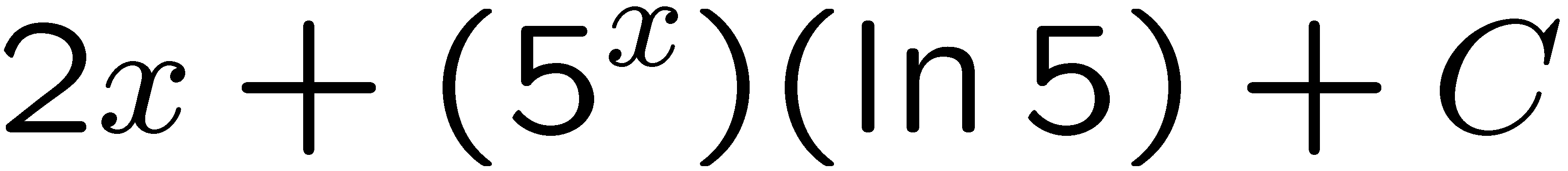 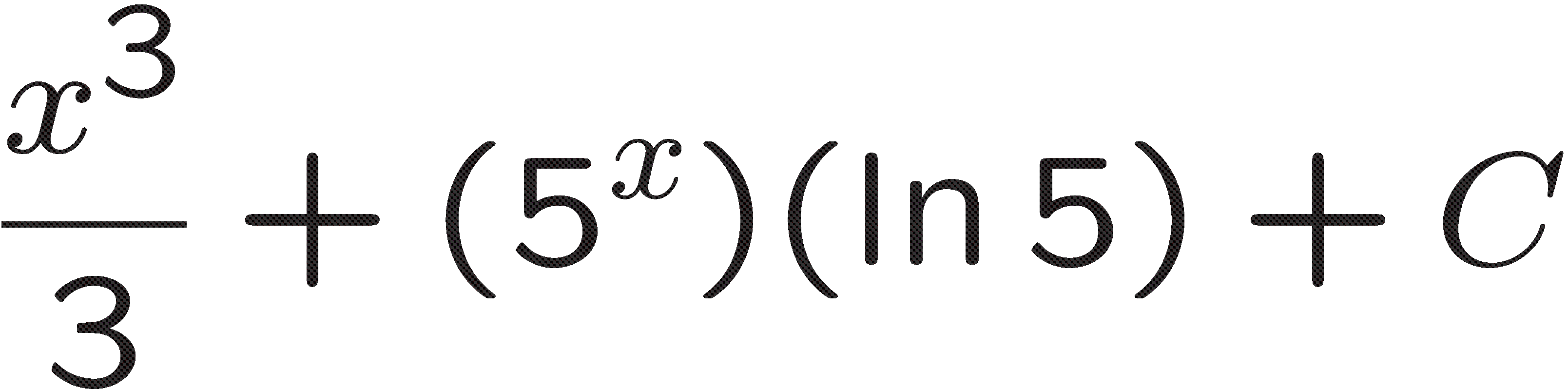 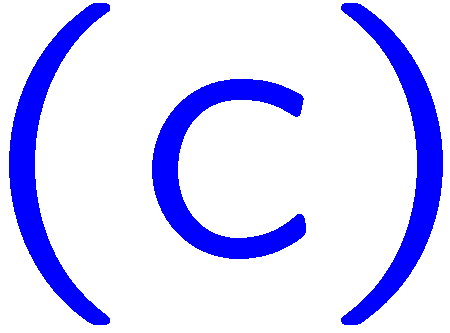 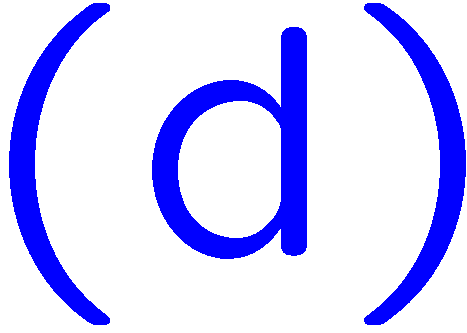 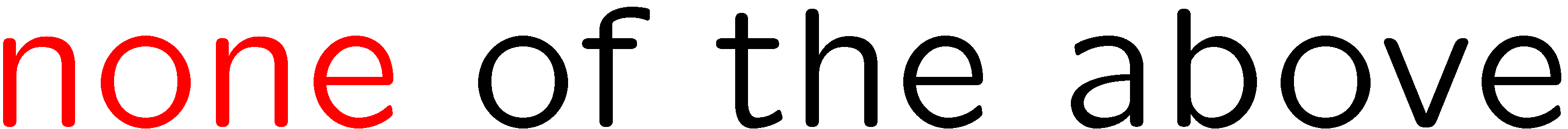 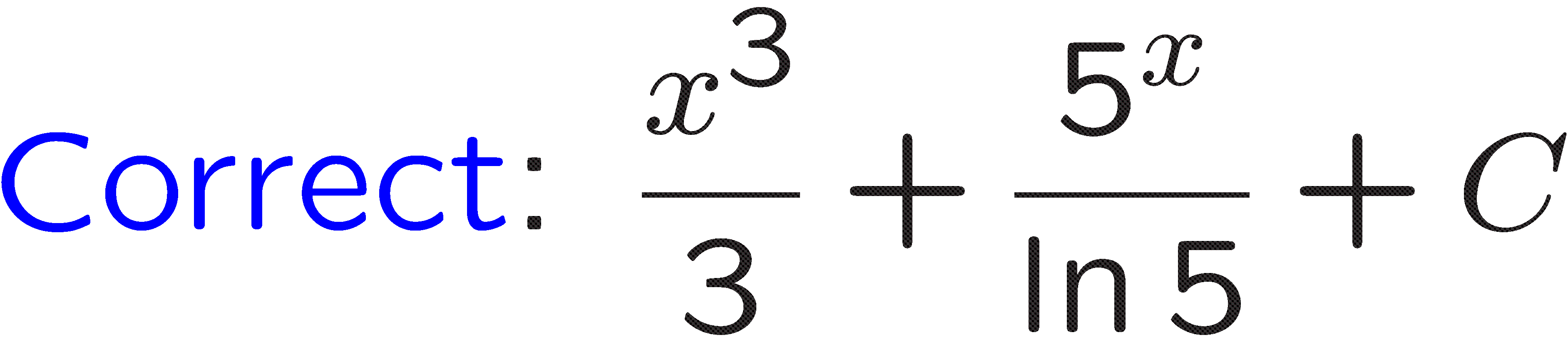 10
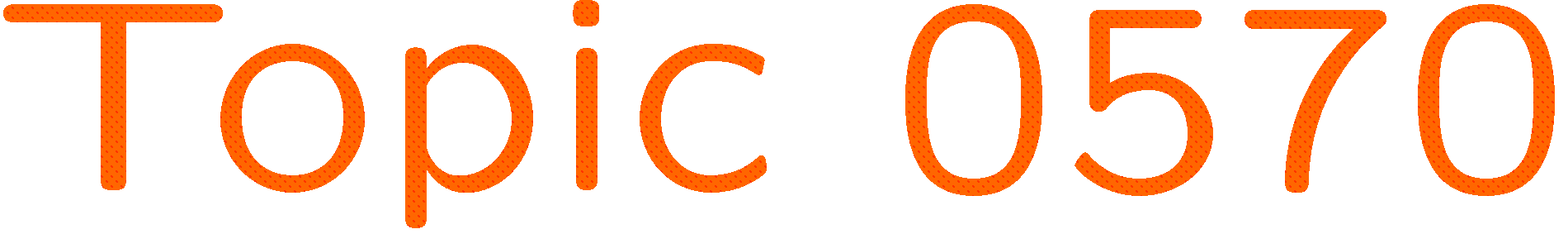 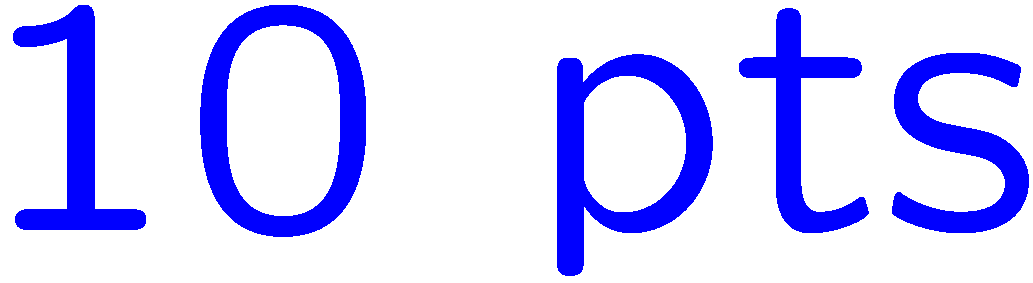 0 of 5
1+1=
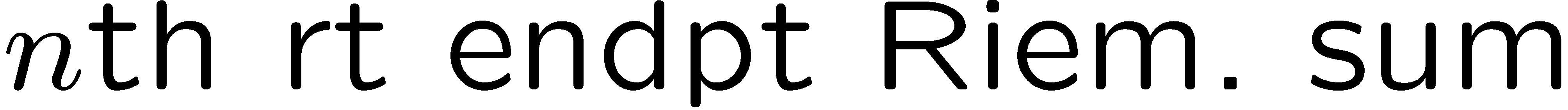 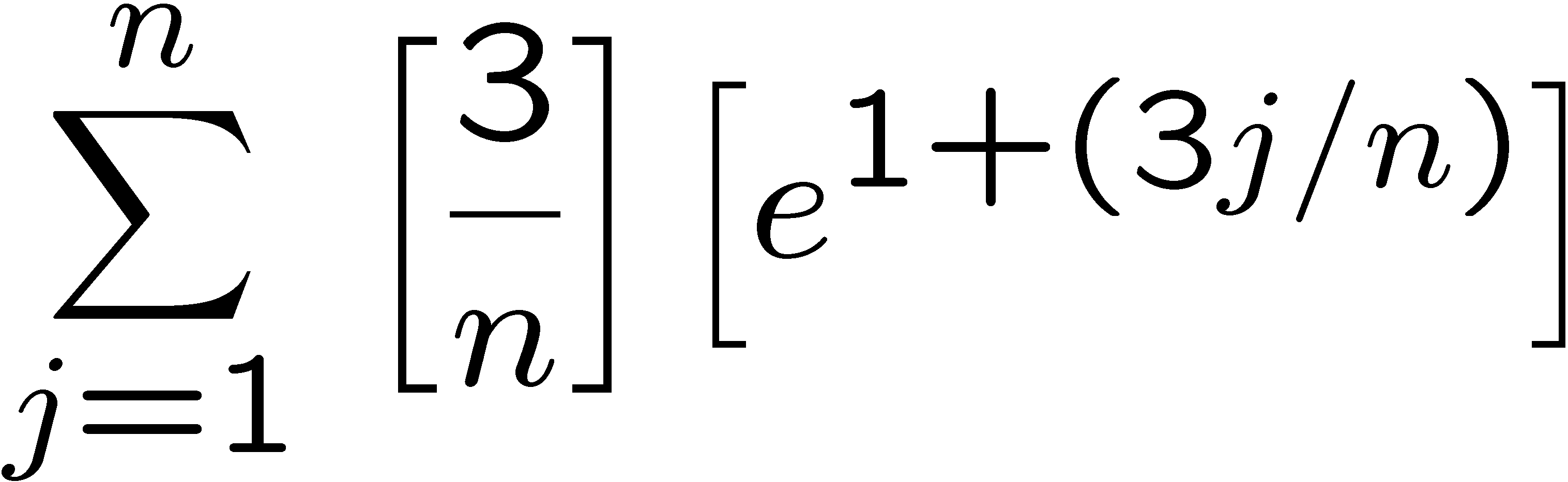 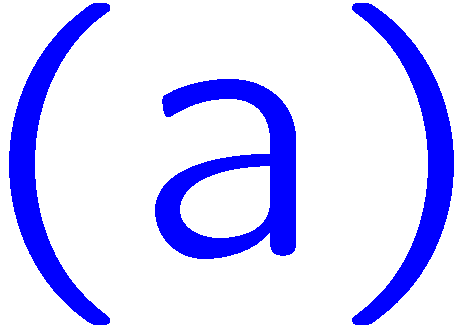 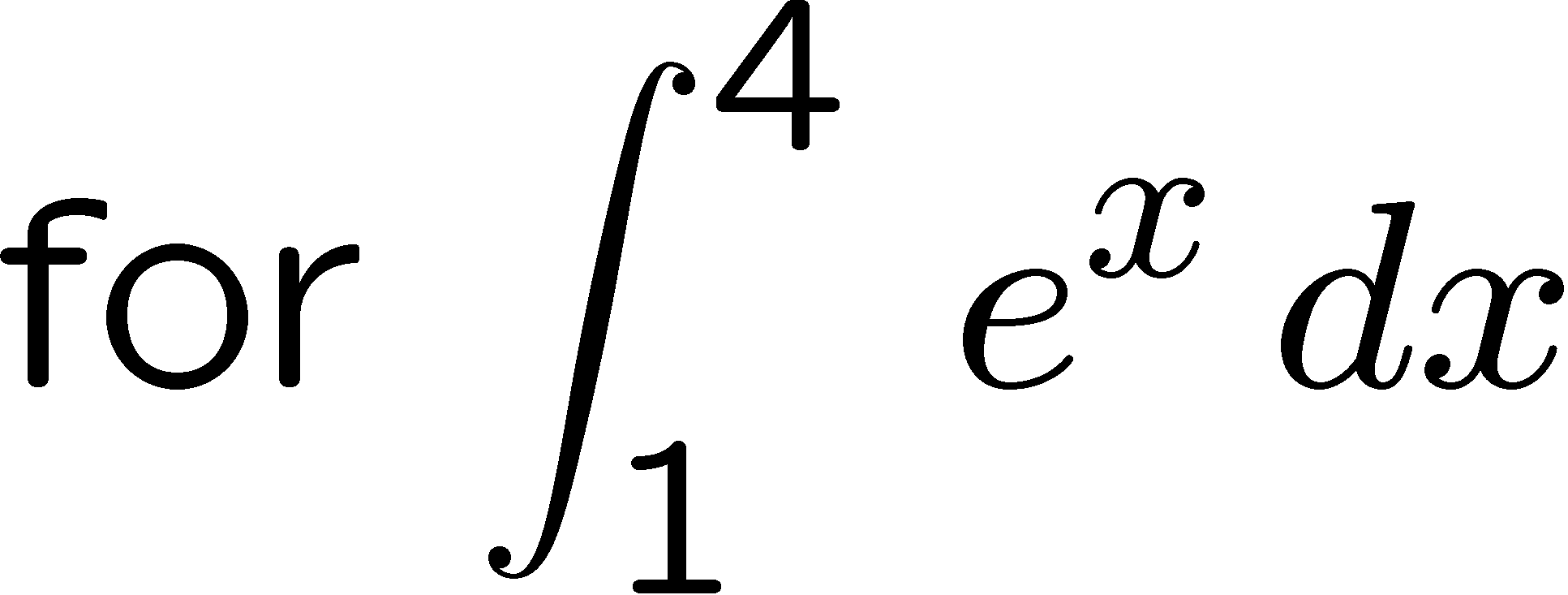 1
2
3
4
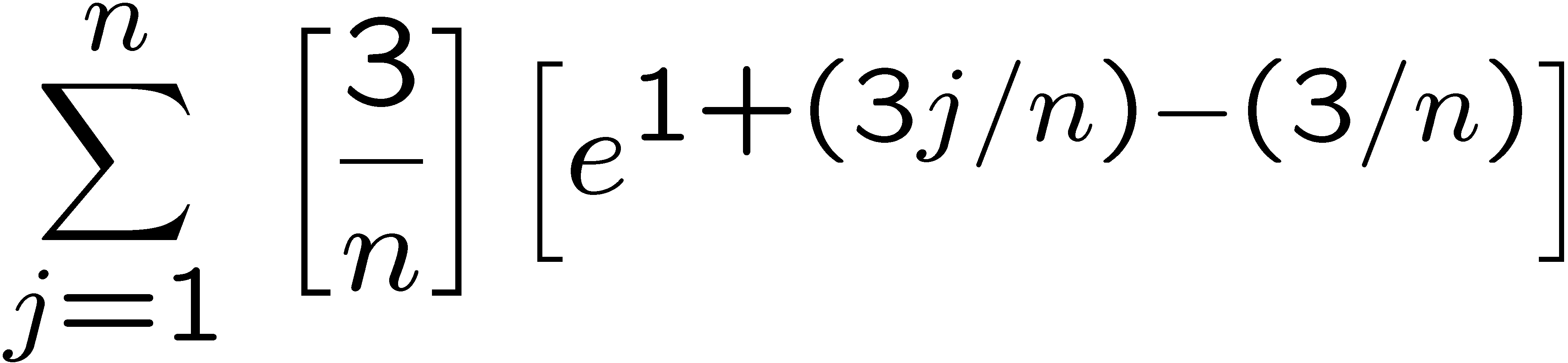 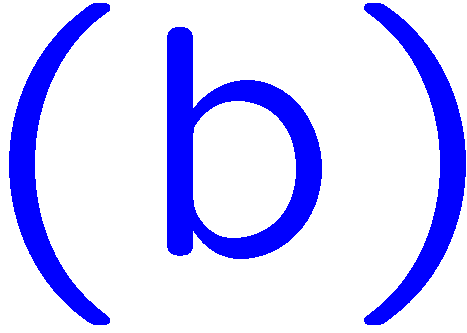 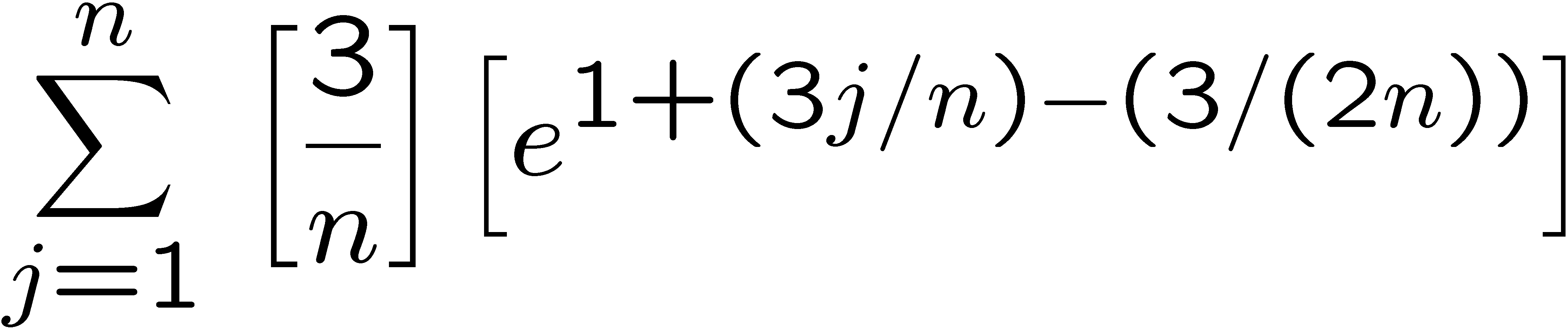 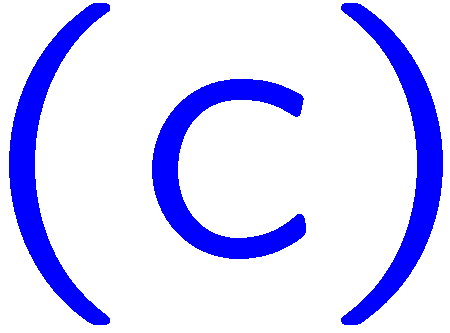 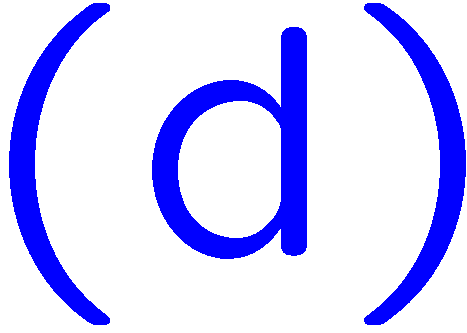 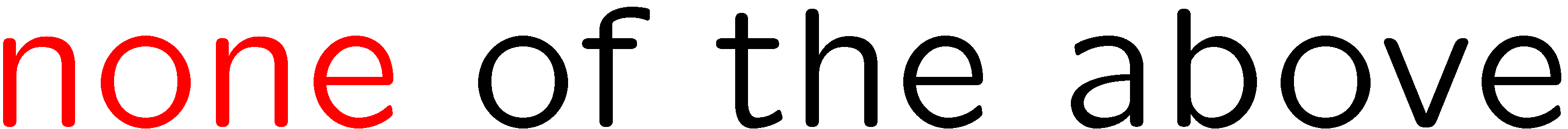 11
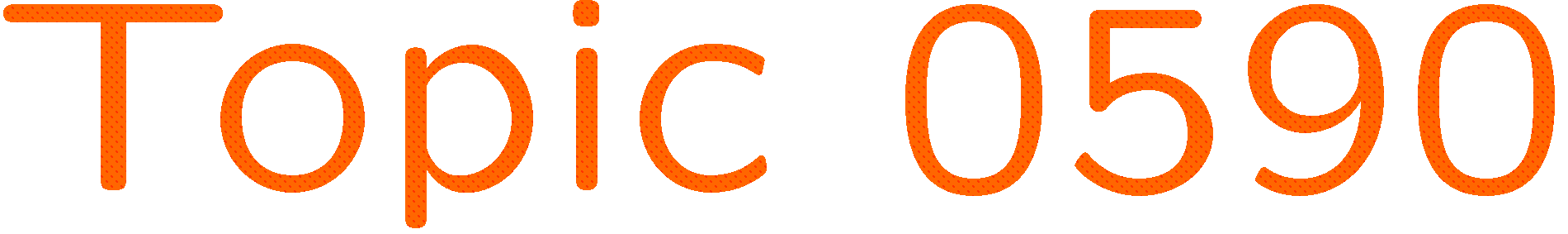 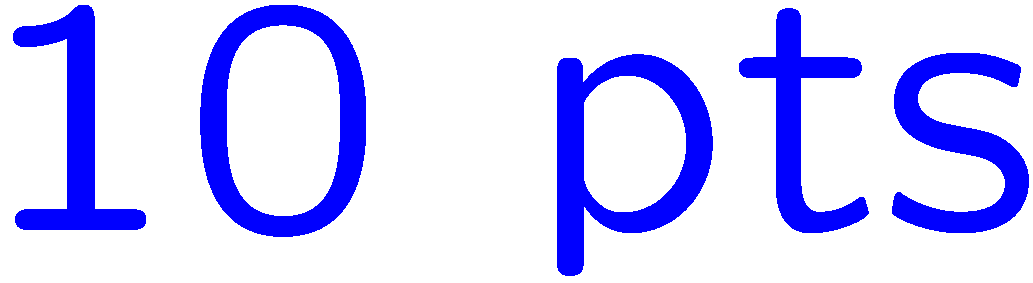 0 of 5
1+1=
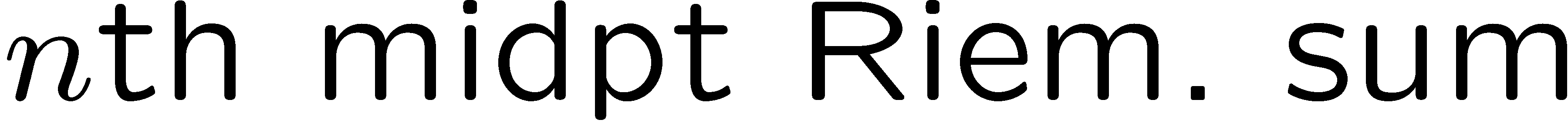 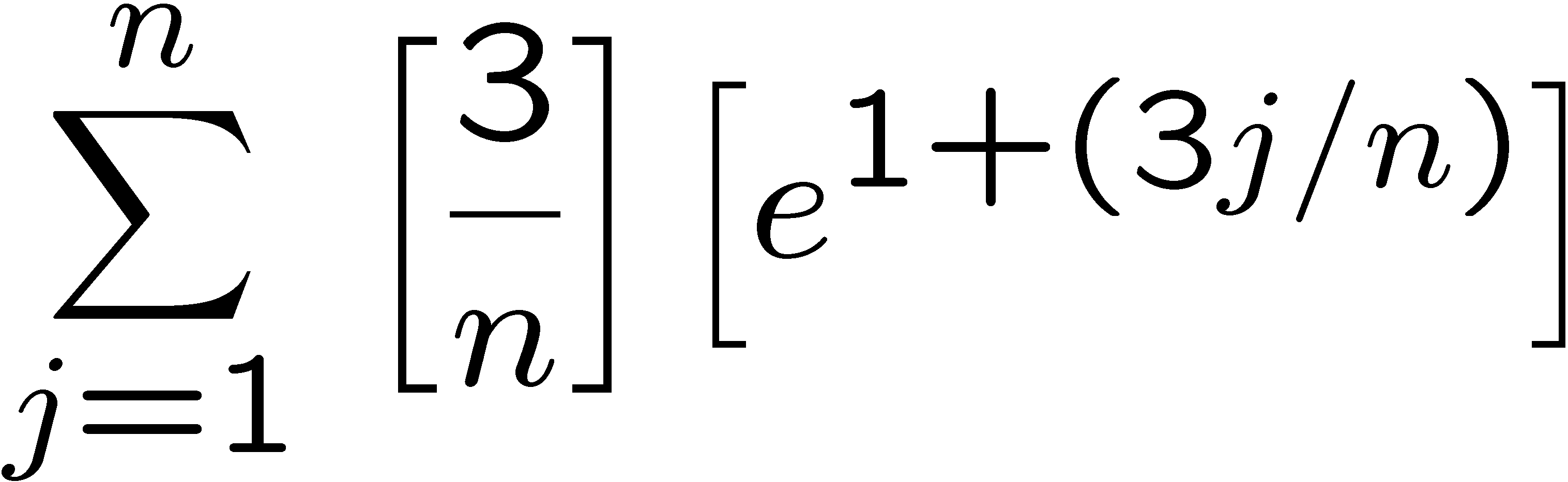 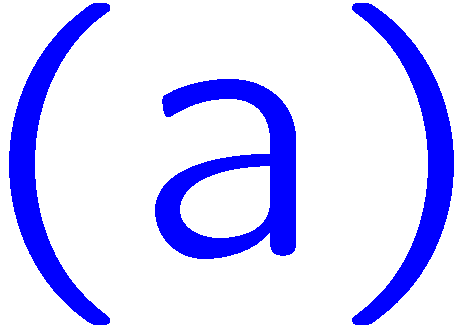 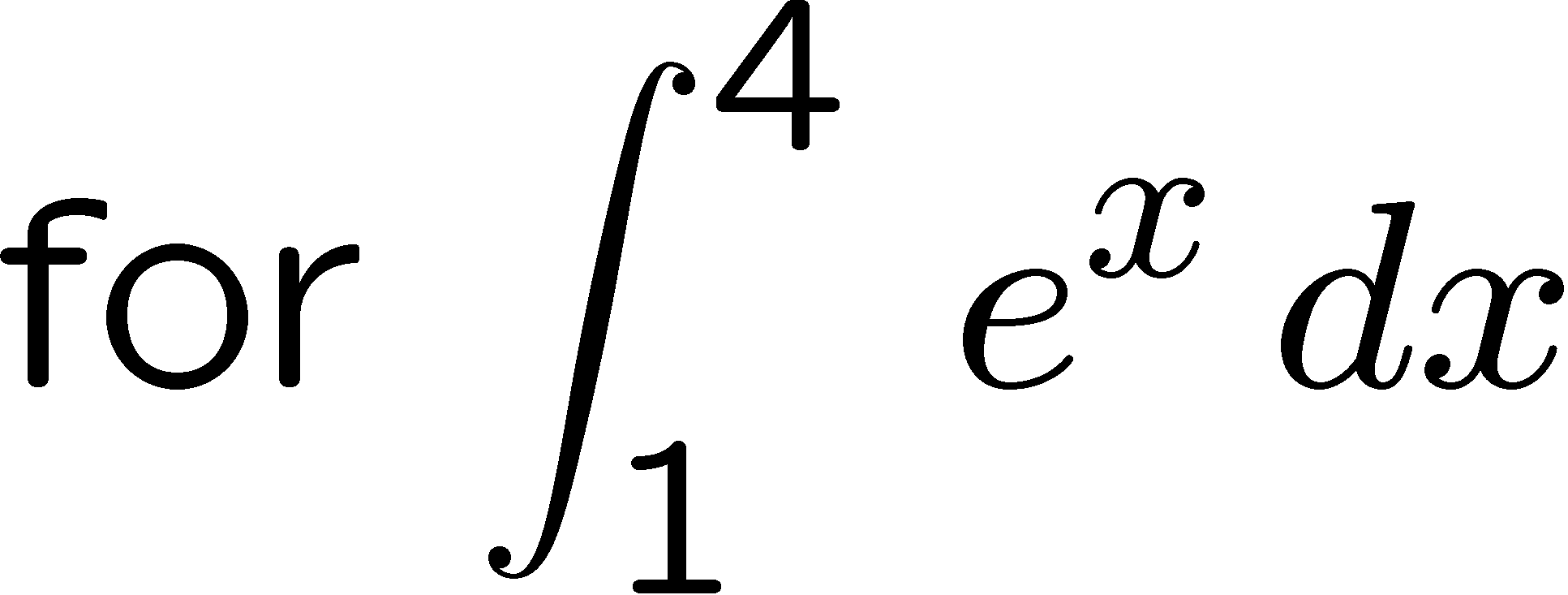 1
2
3
4
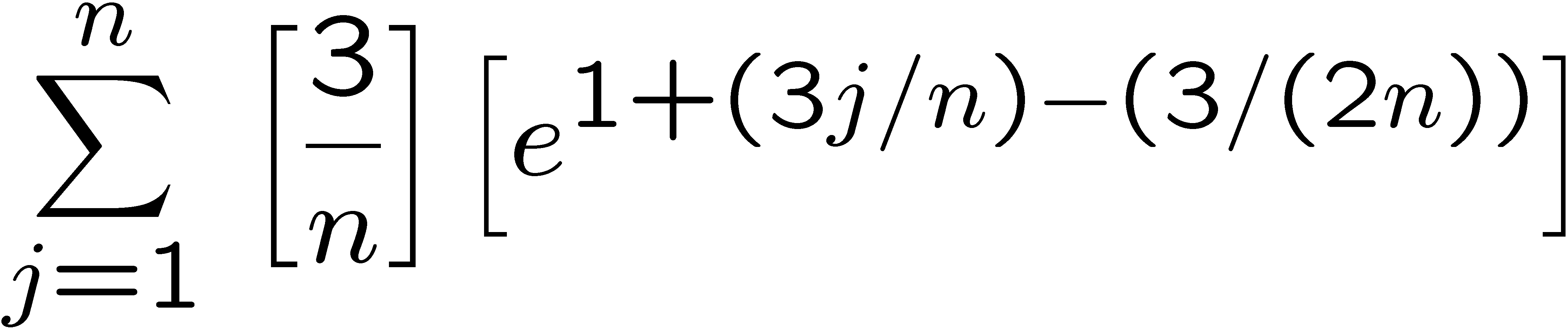 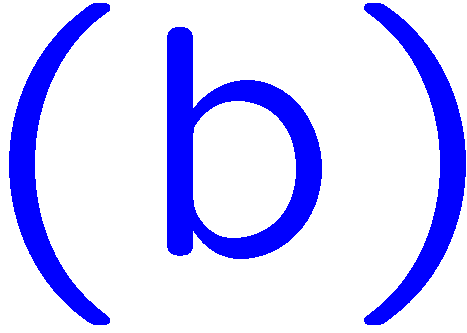 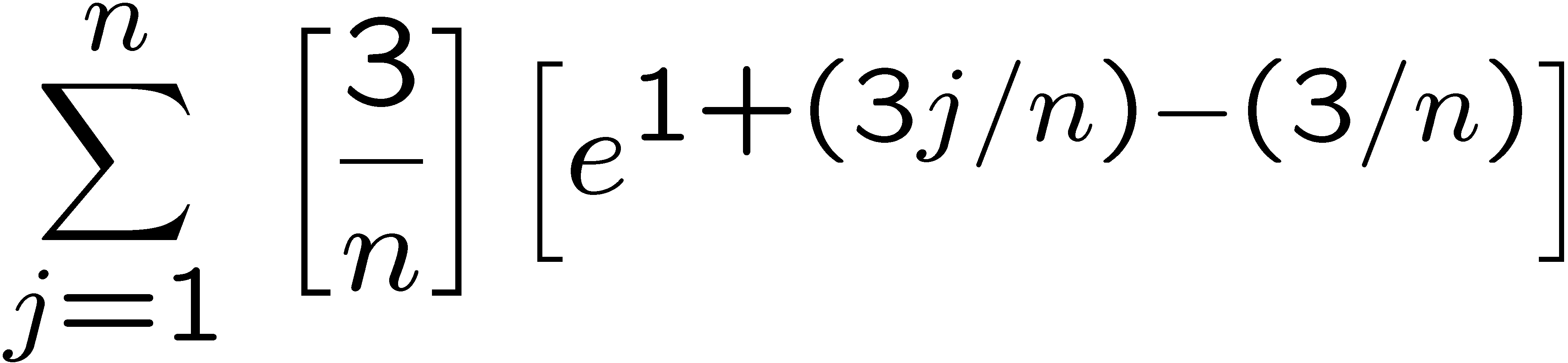 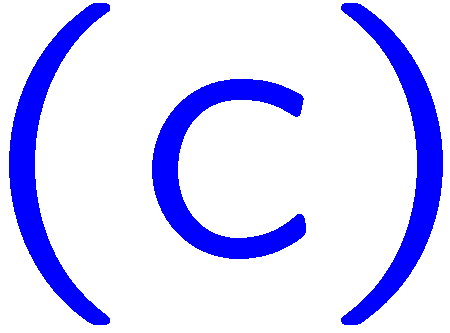 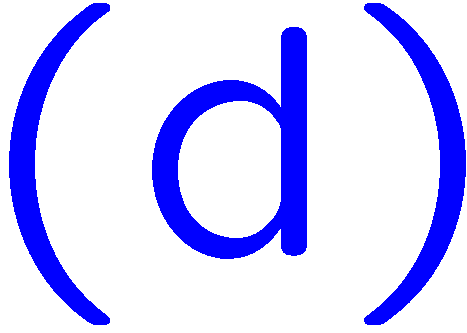 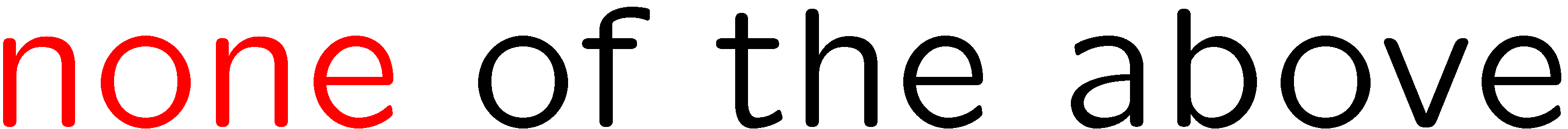 12
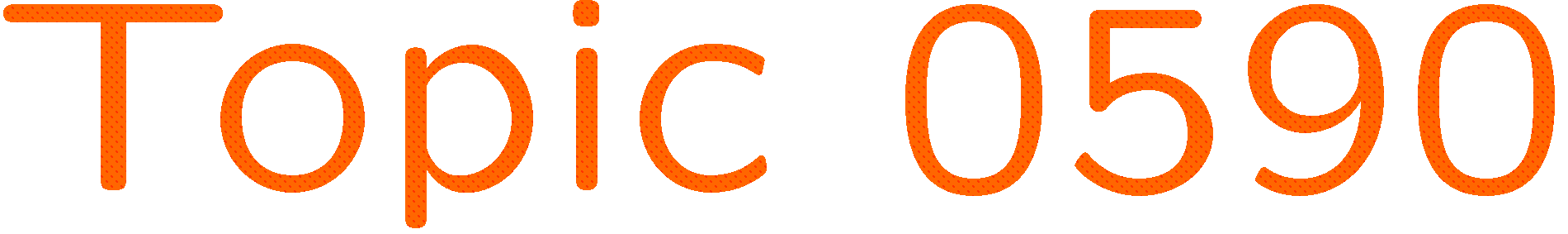 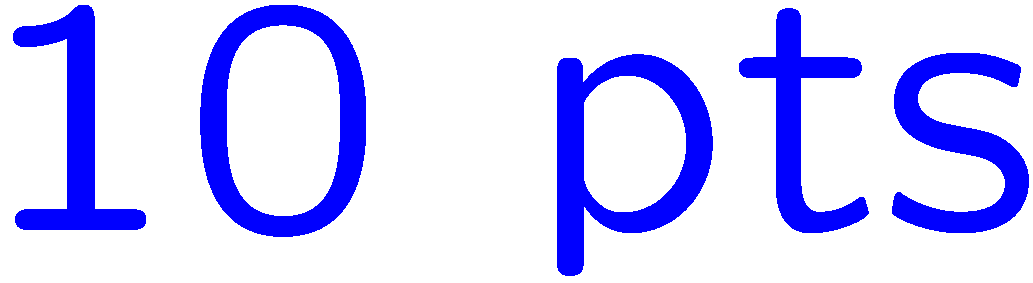 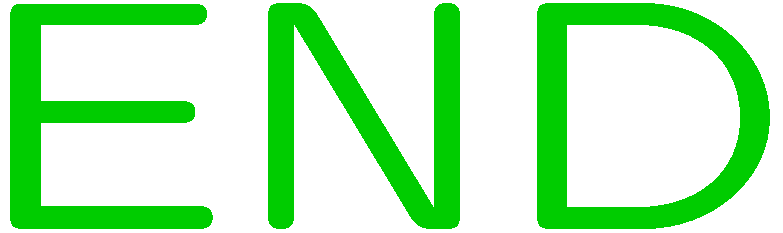 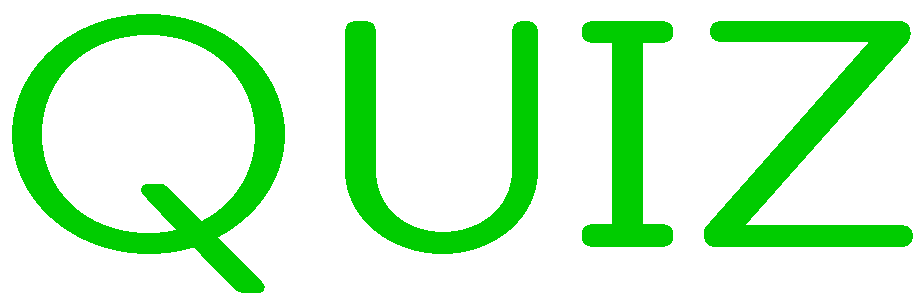 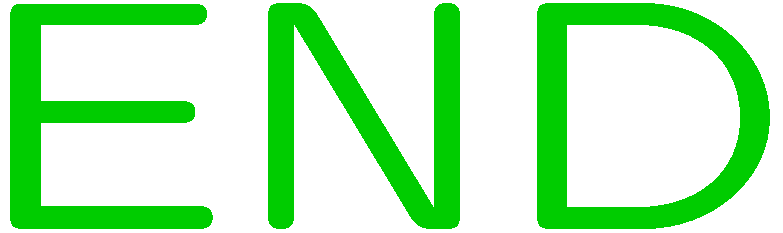 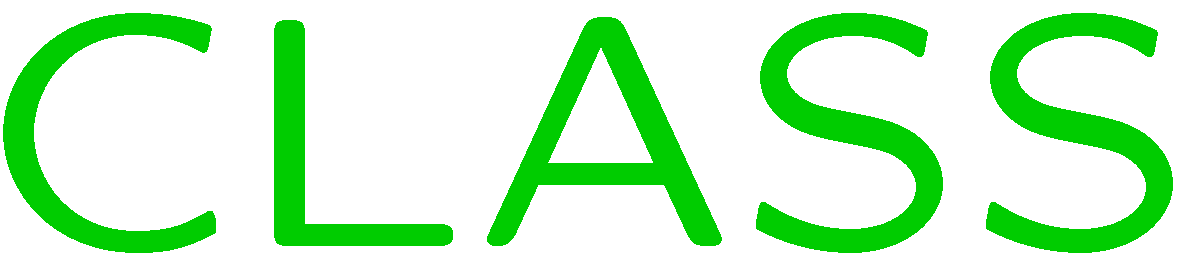 0 of 5
1+1=
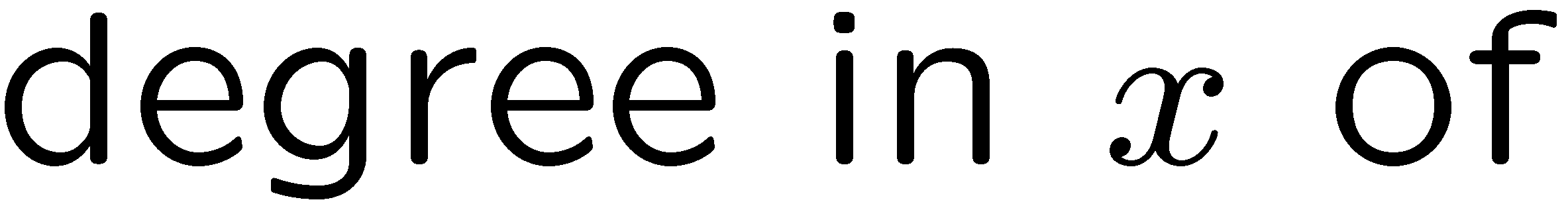 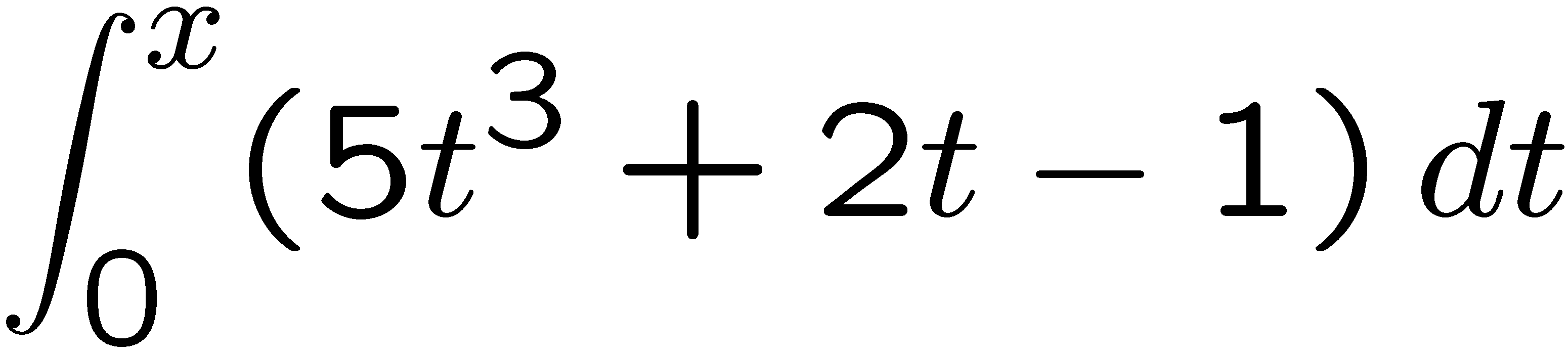 1
2
3
4
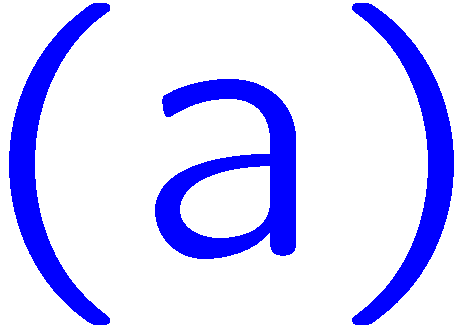 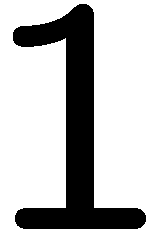 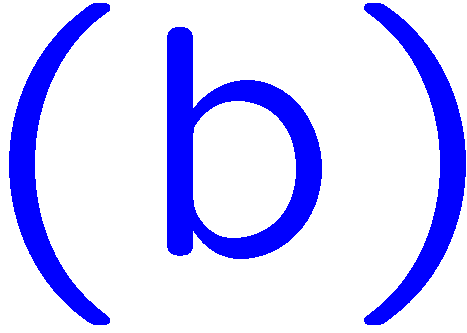 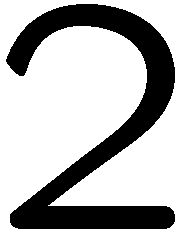 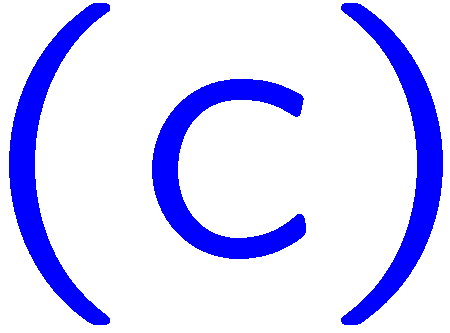 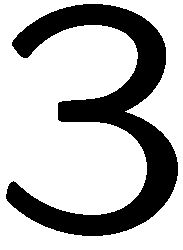 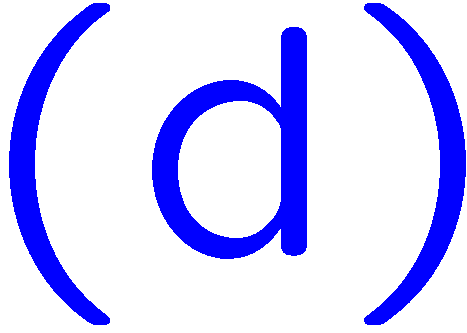 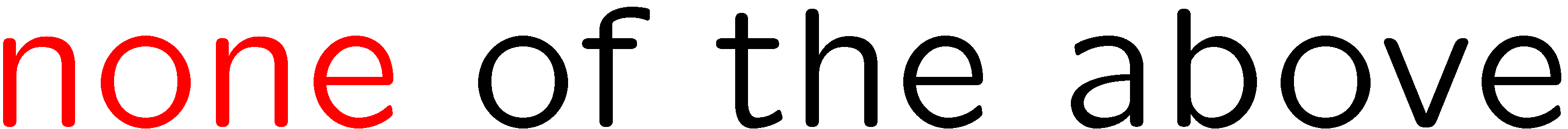 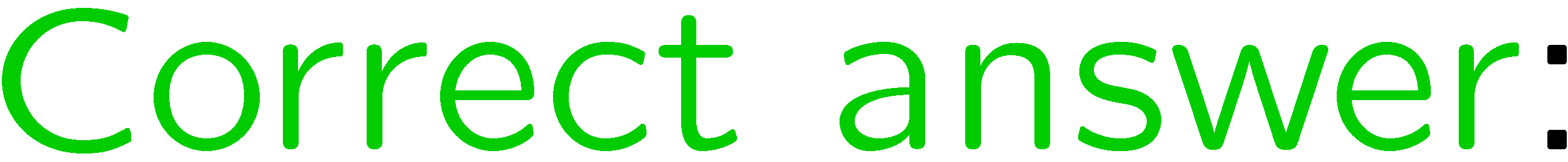 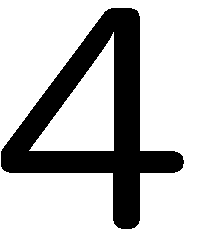 15
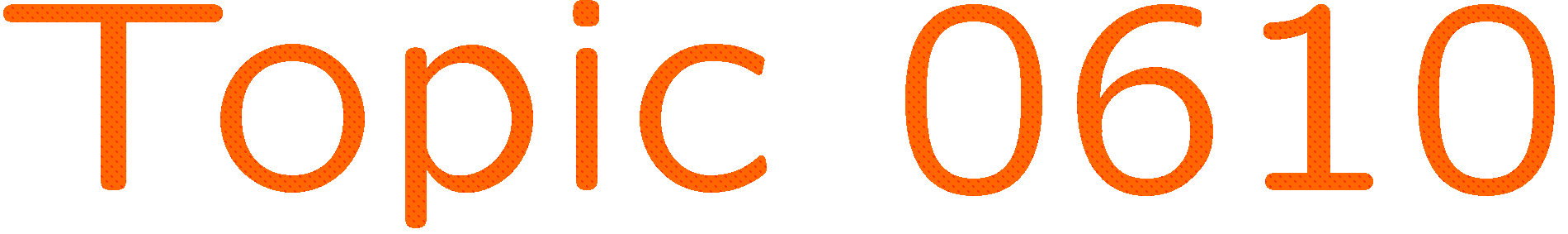 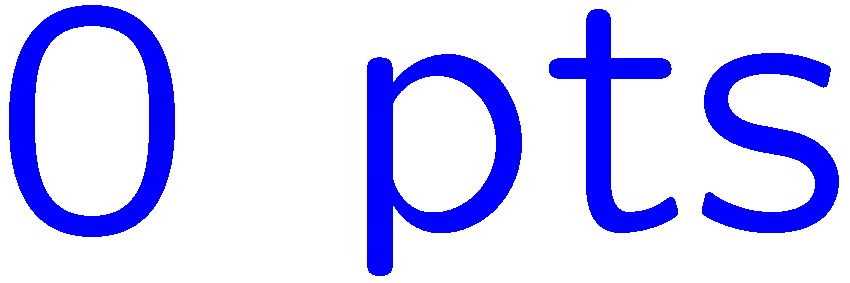 0 of 5
1+1=
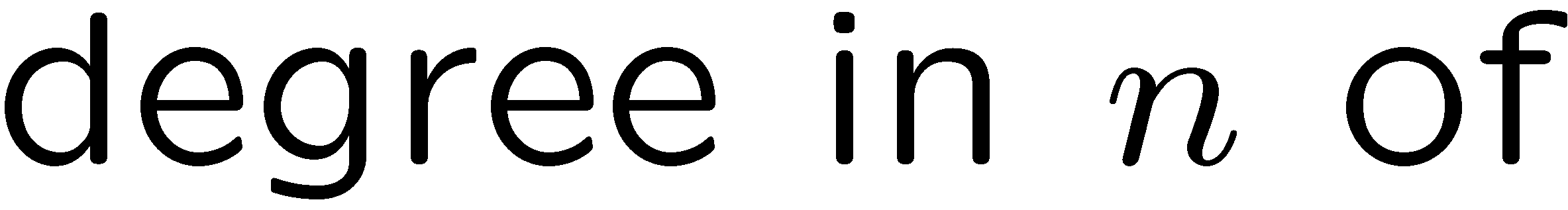 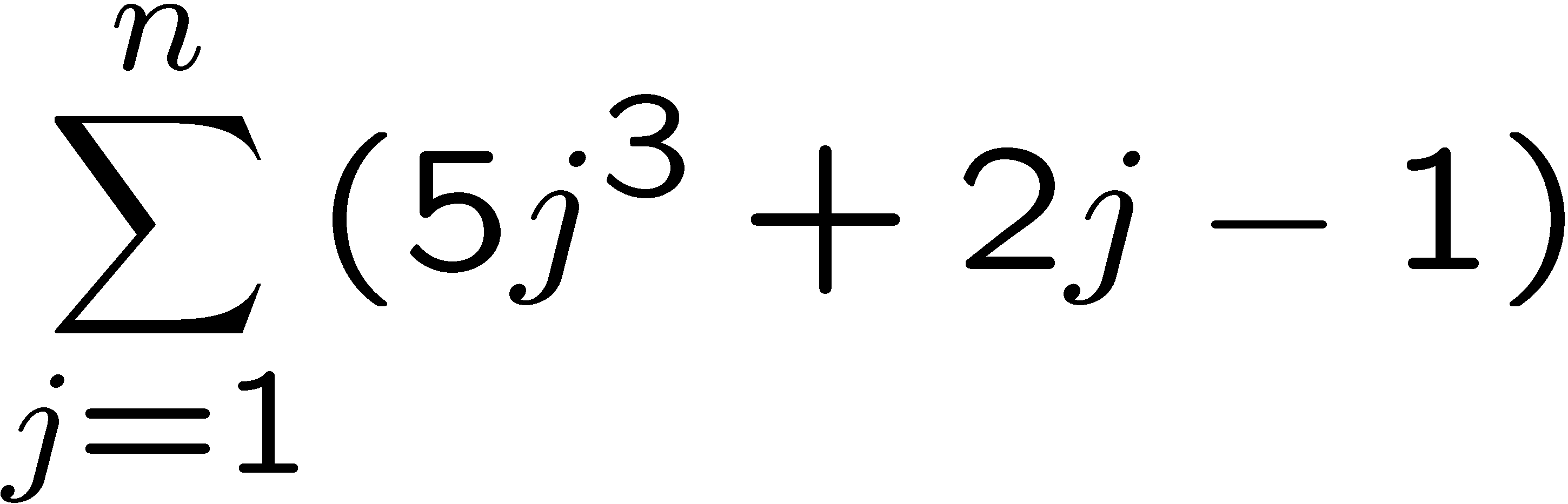 1
2
3
4
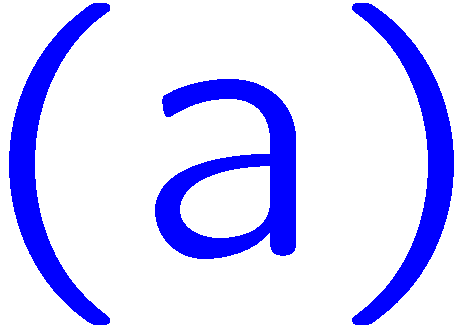 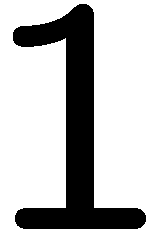 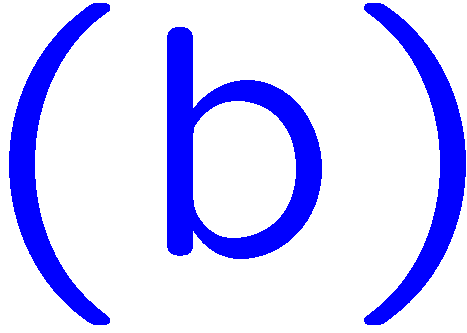 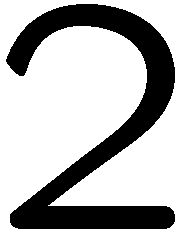 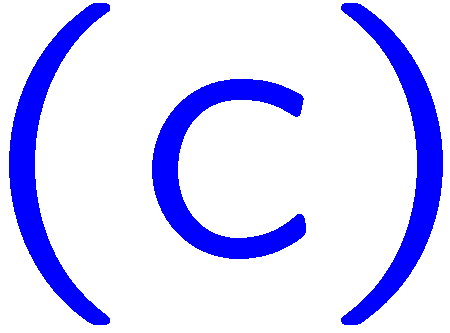 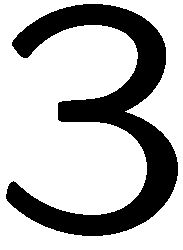 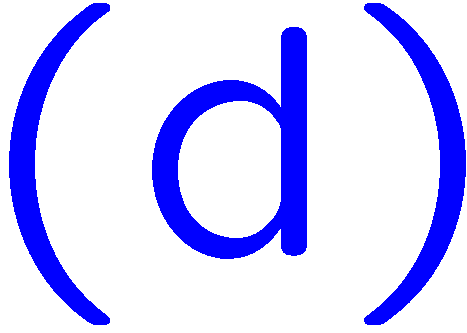 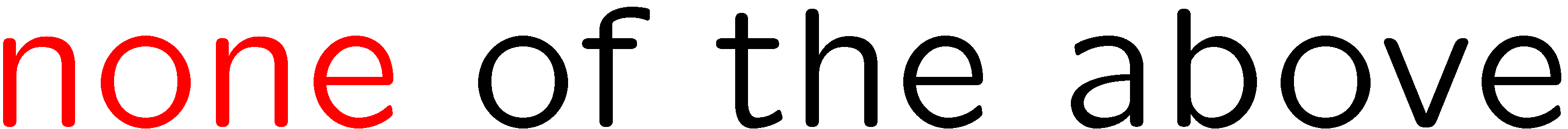 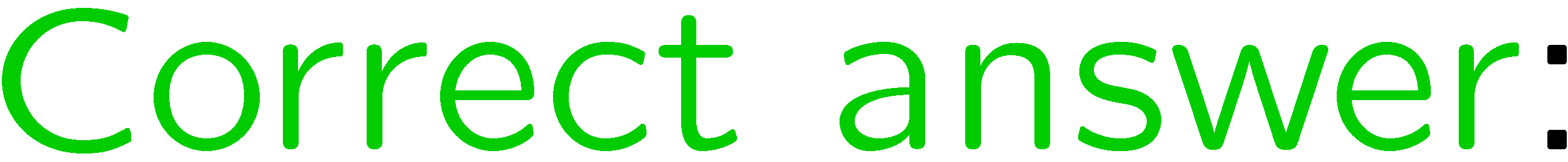 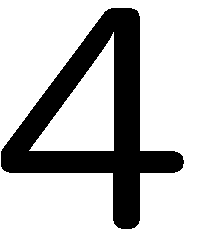 16
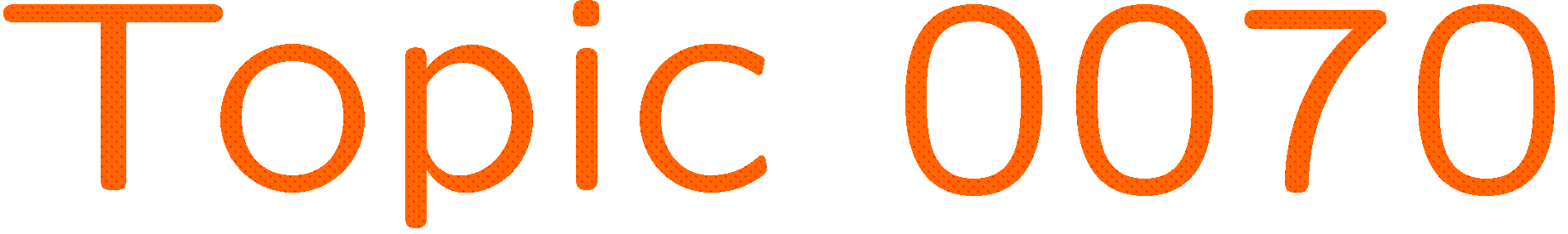 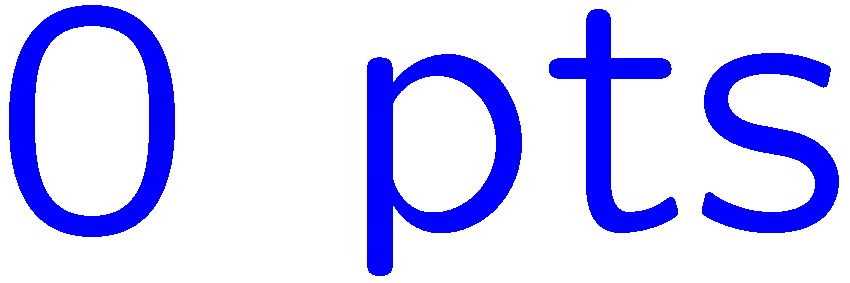 0 of 5
1+1=
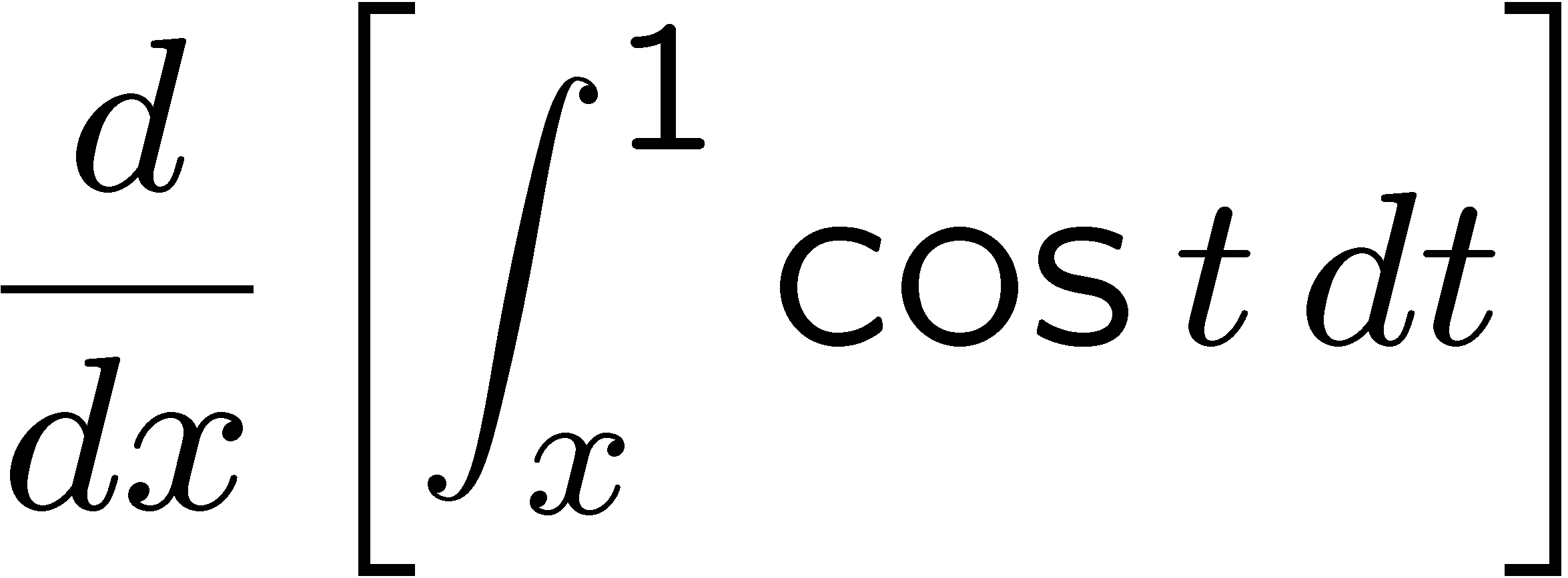 1
2
3
4
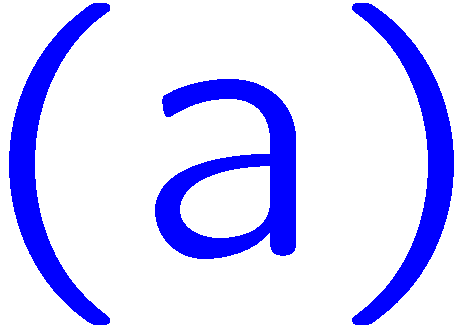 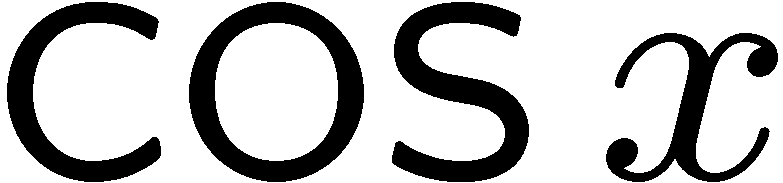 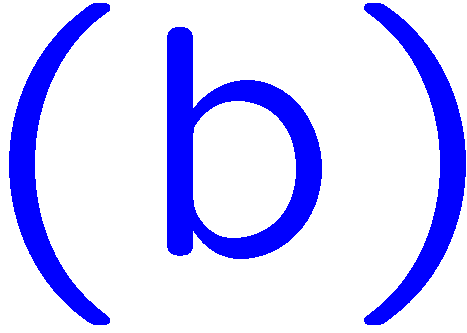 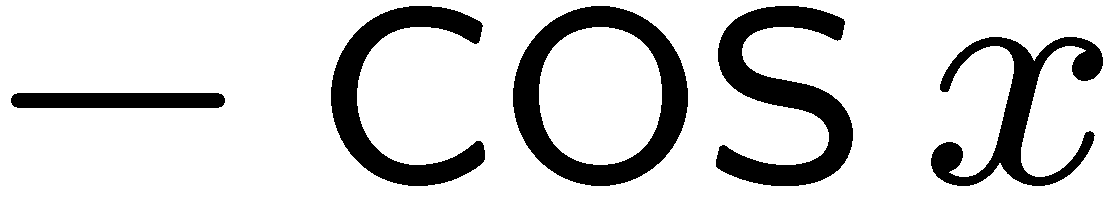 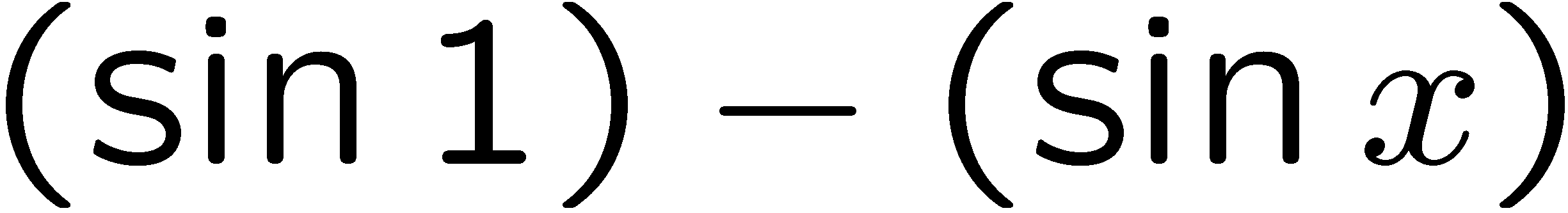 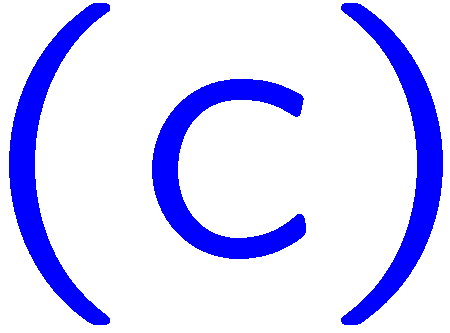 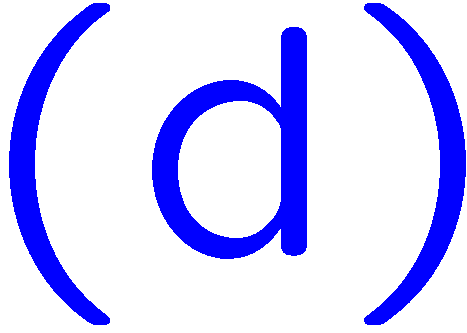 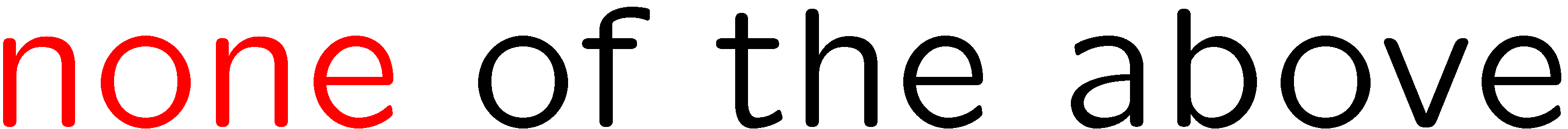 17
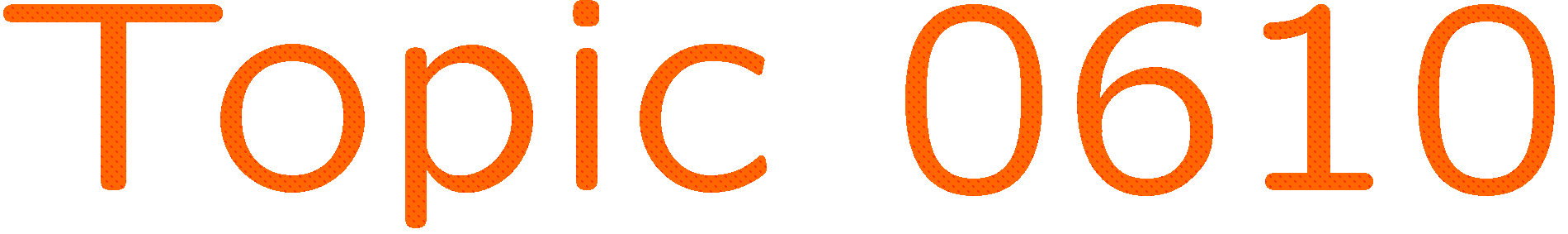 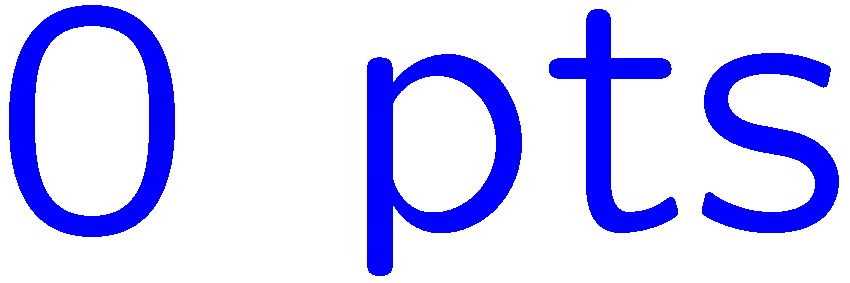 0 of 5
1+1=
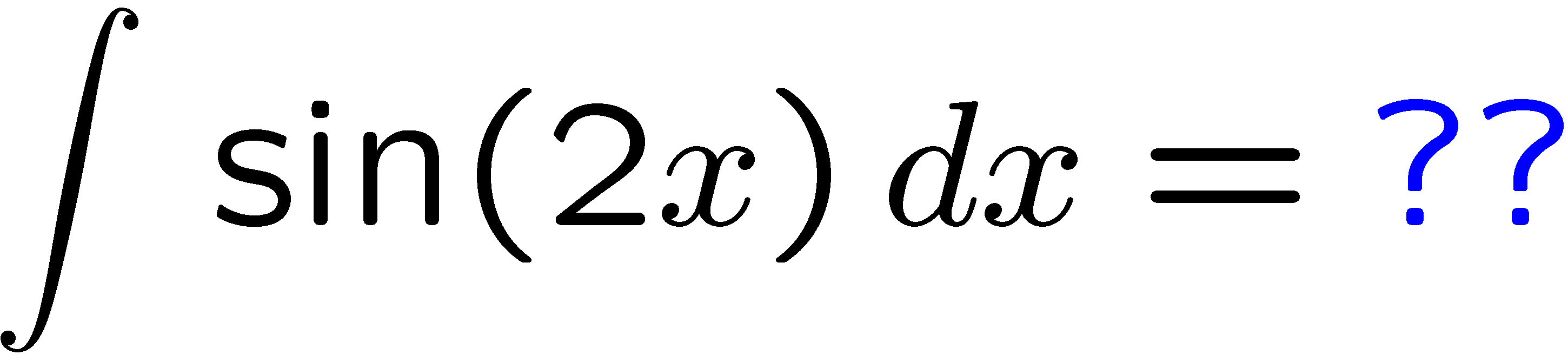 1
2
3
4
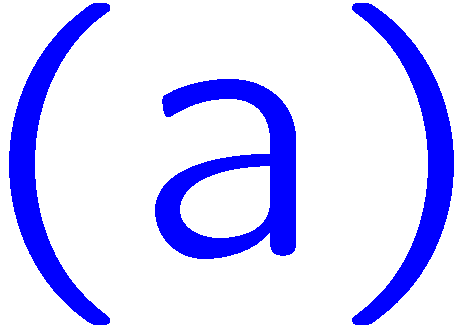 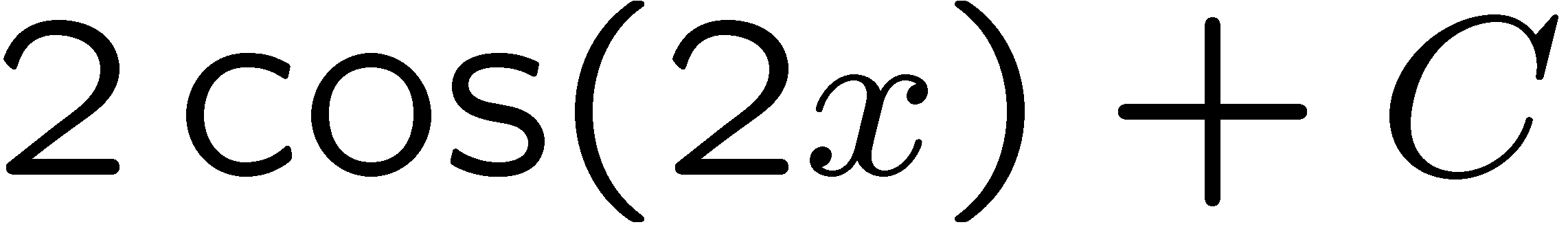 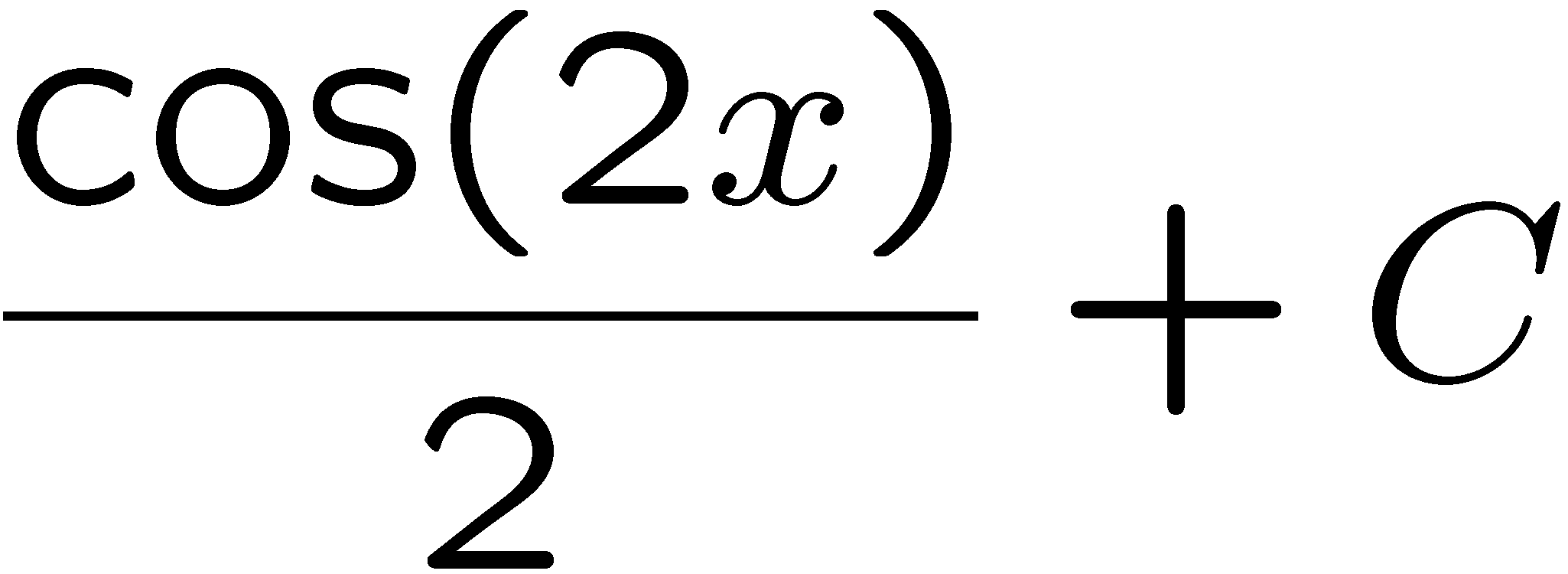 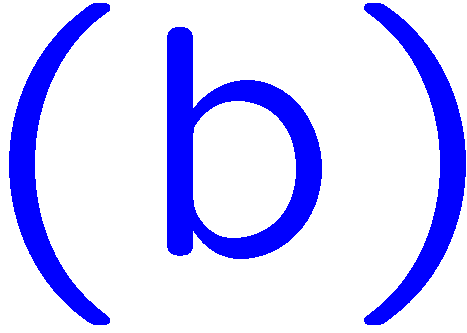 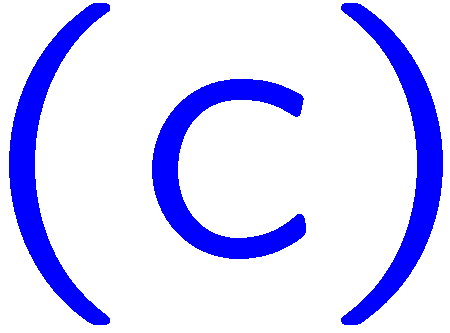 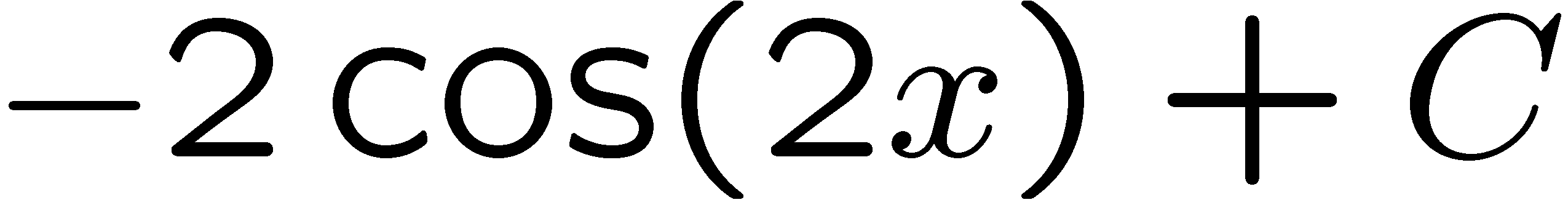 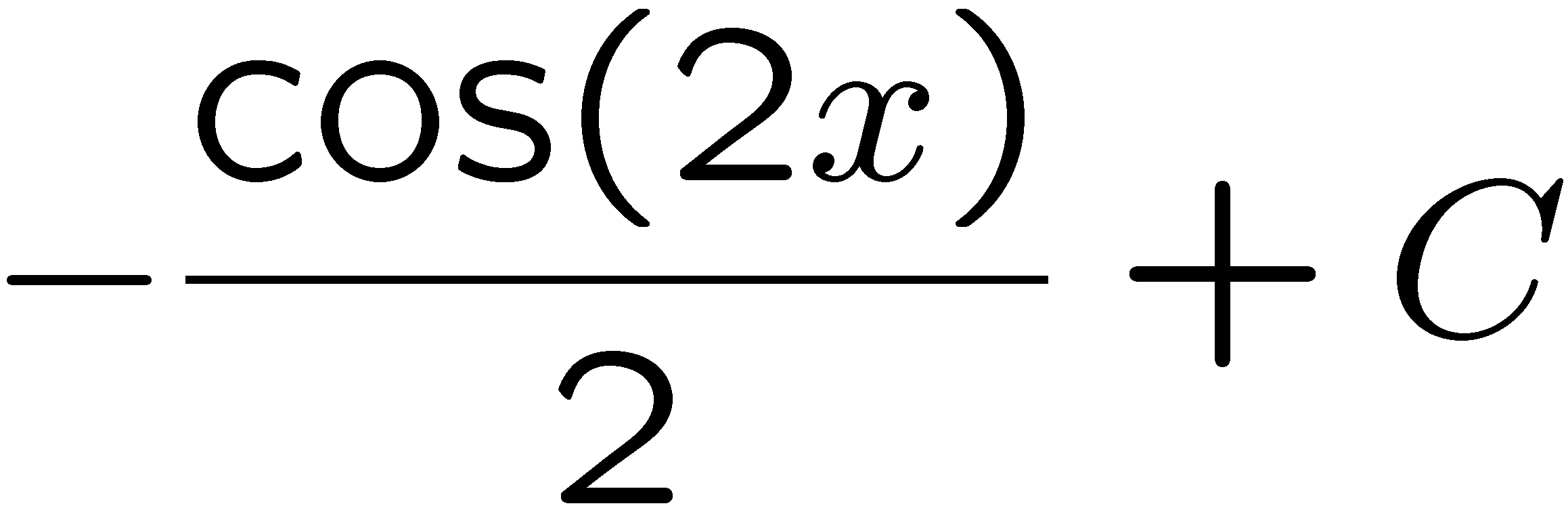 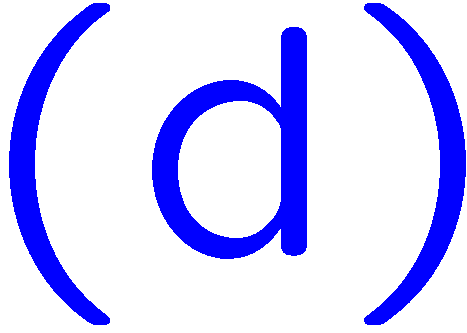 18
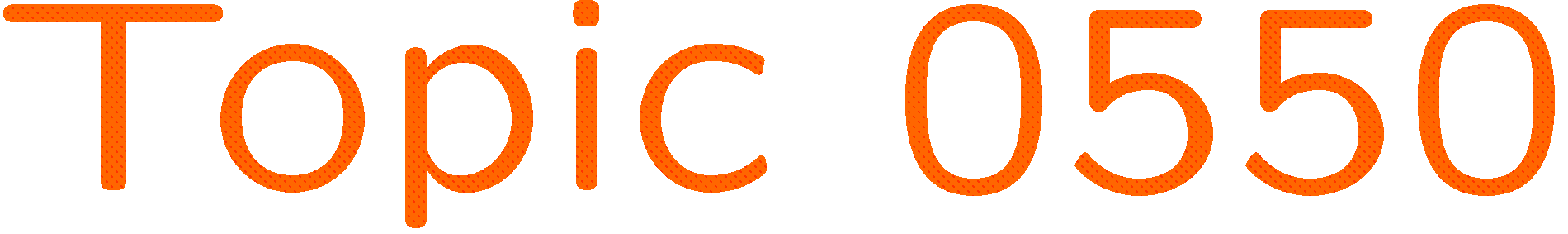 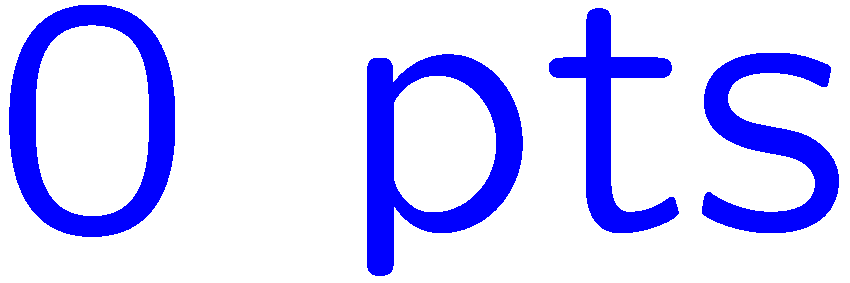 0 of 5
1+1=
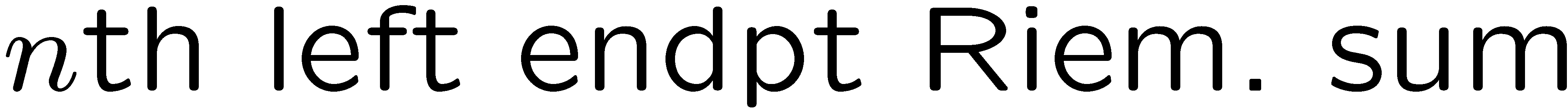 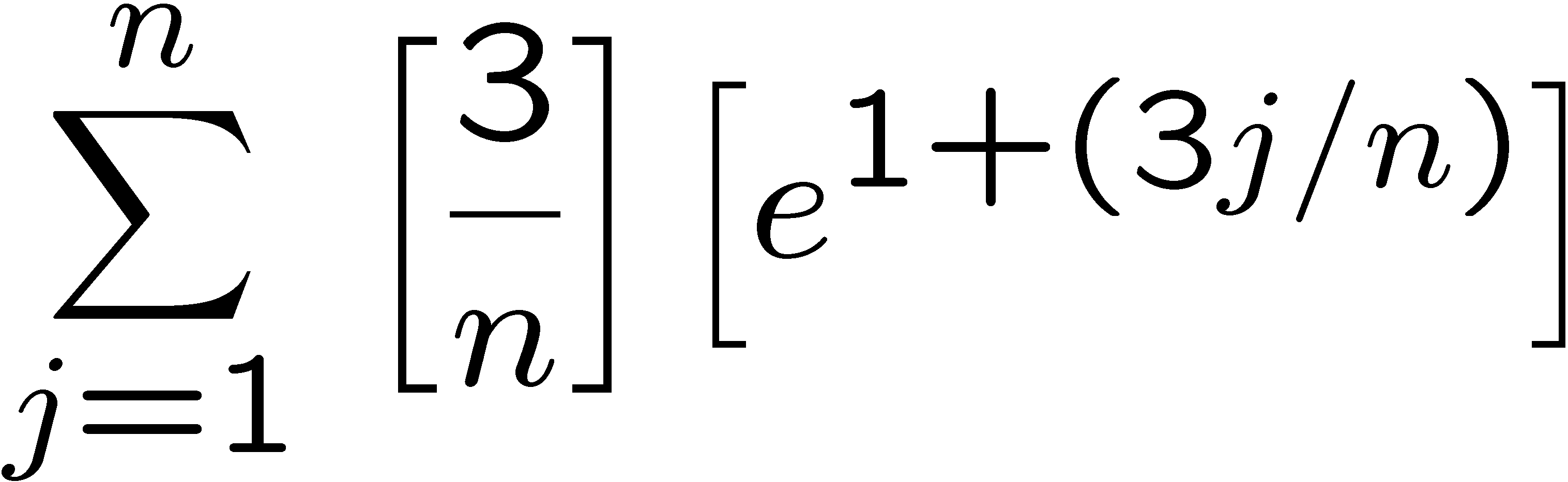 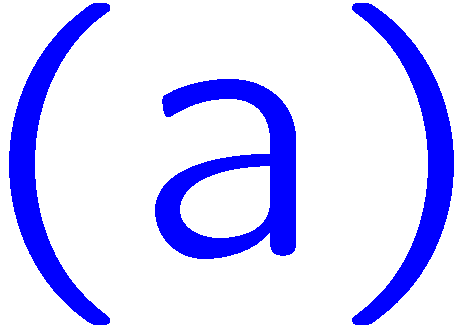 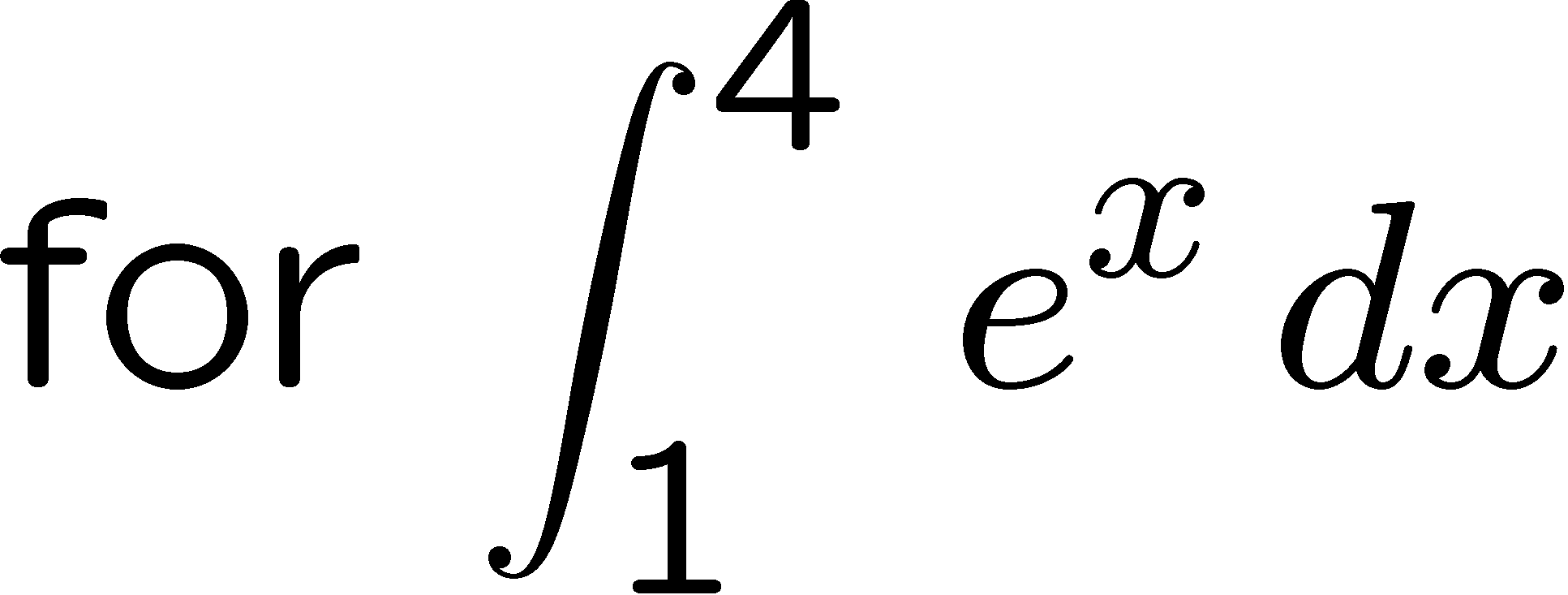 1
2
3
4
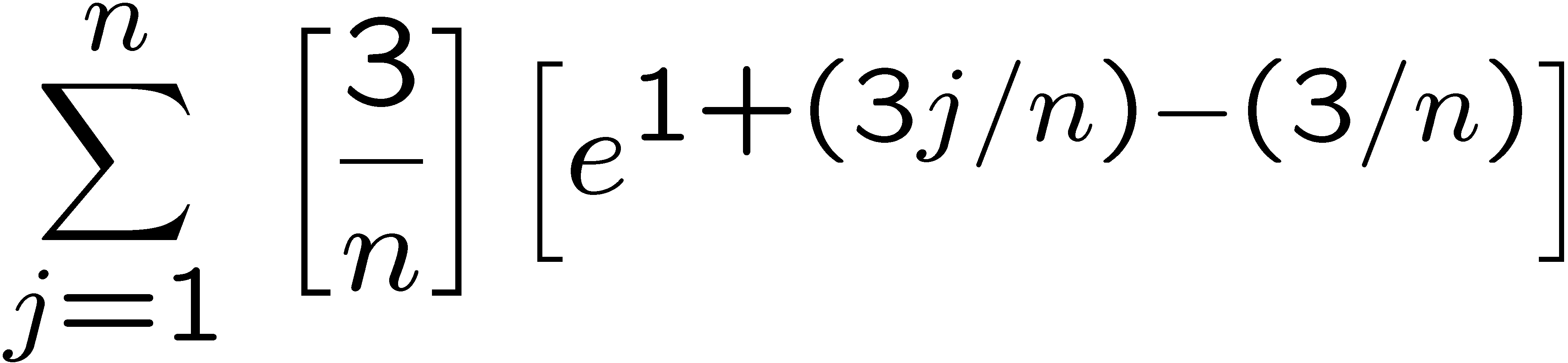 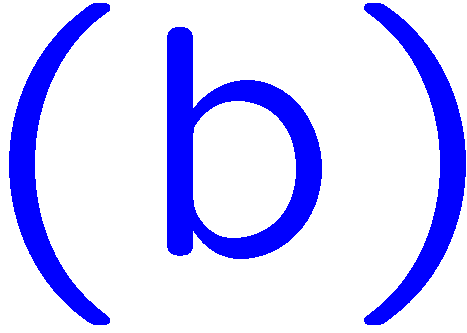 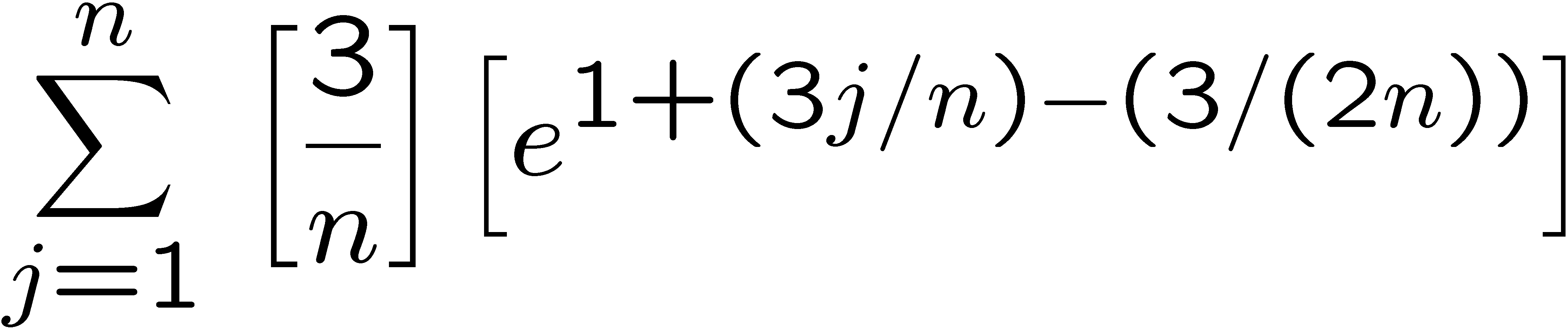 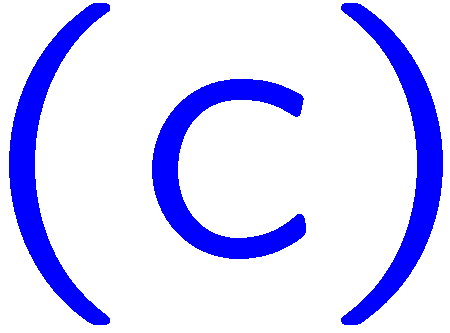 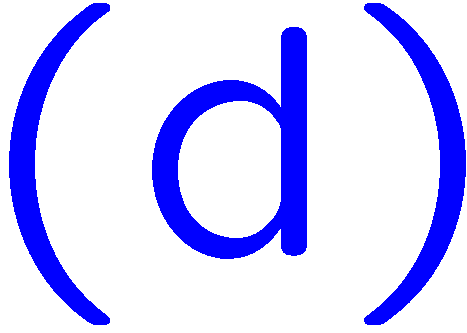 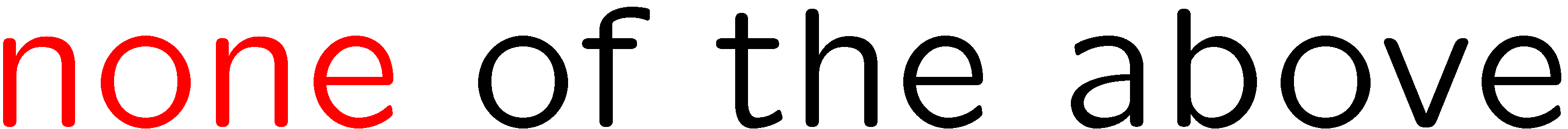 19
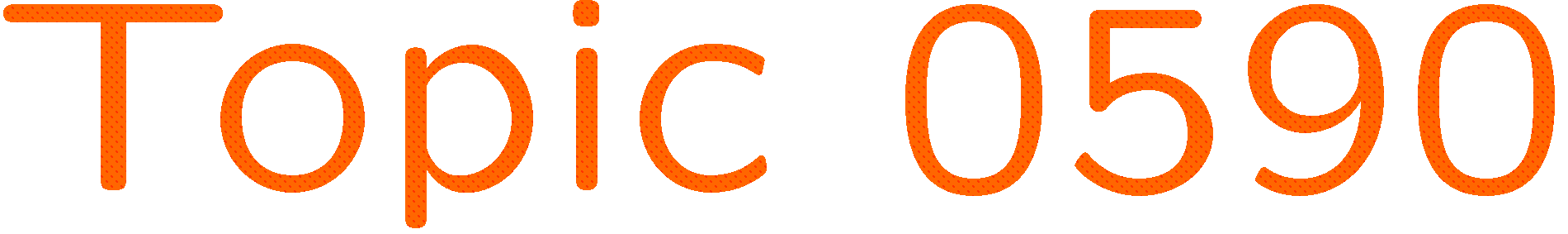 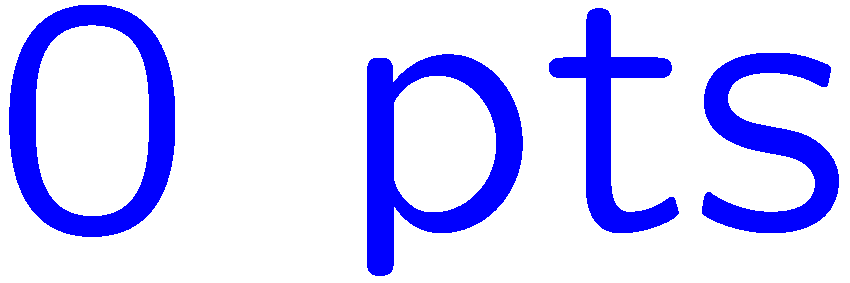 0 of 5
1+1=
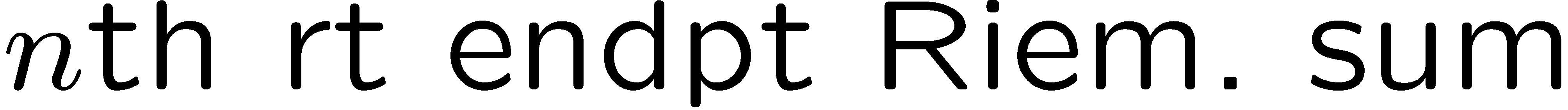 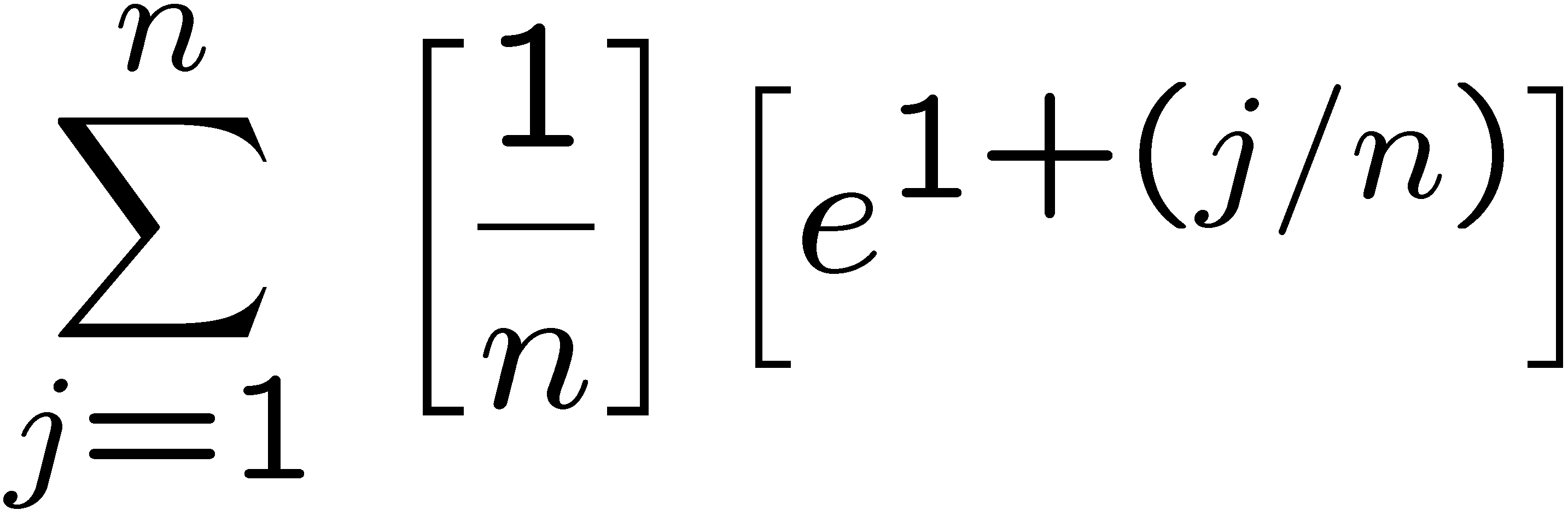 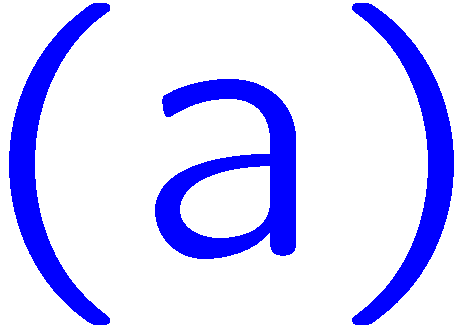 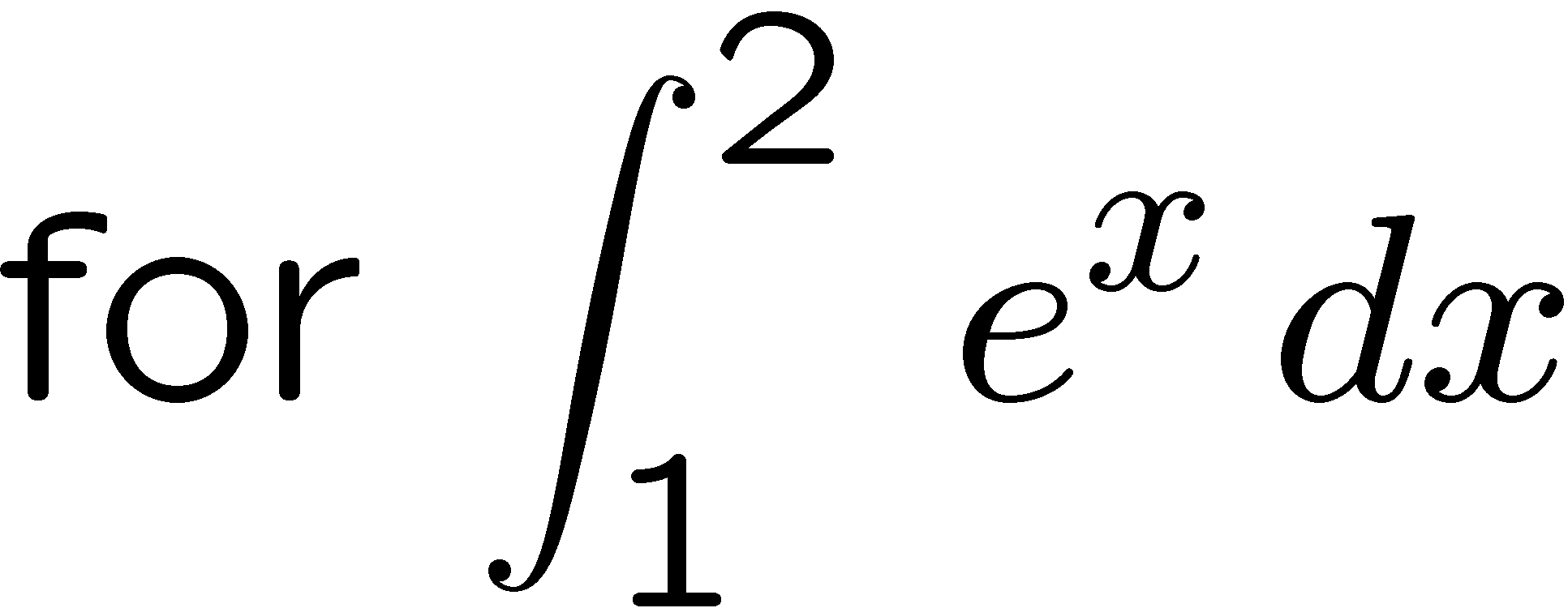 1
2
3
4
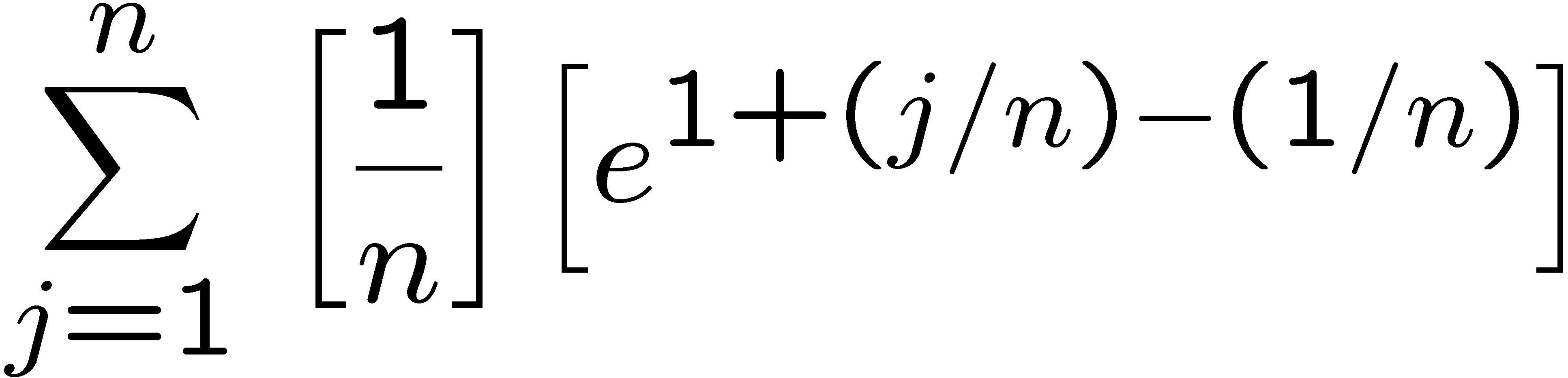 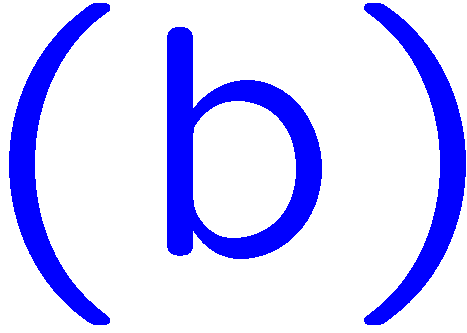 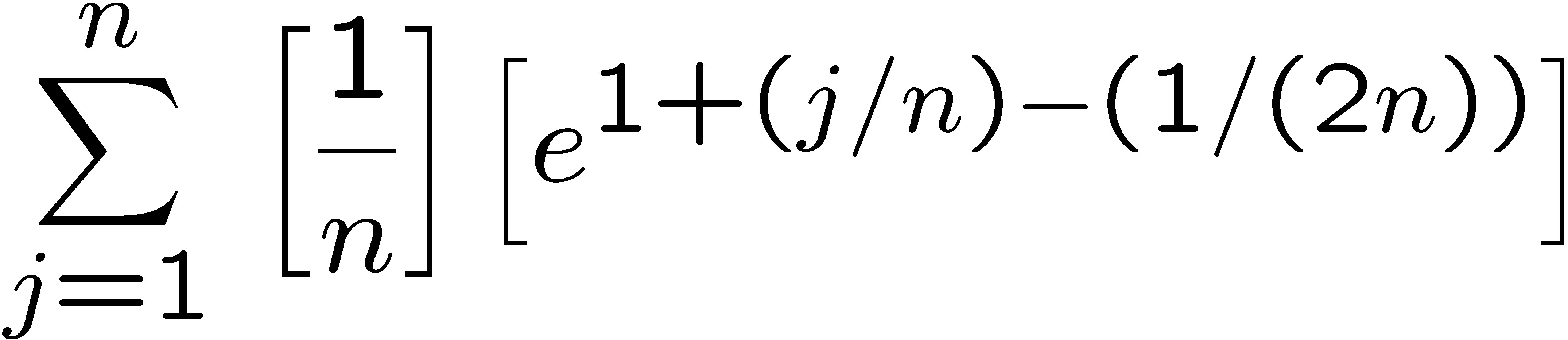 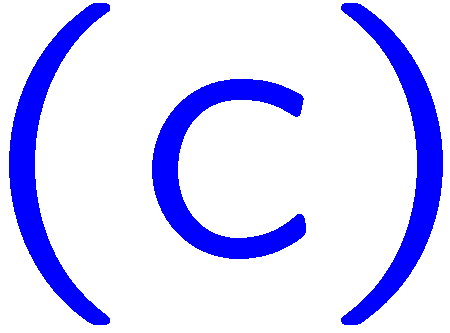 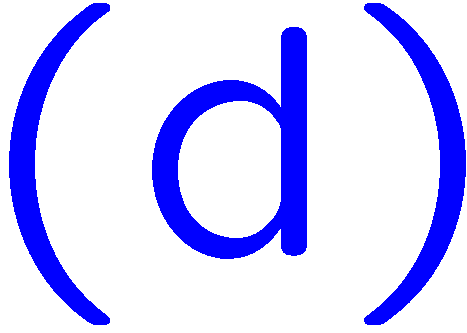 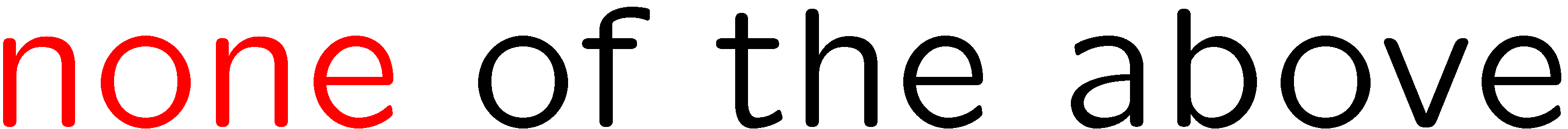 20
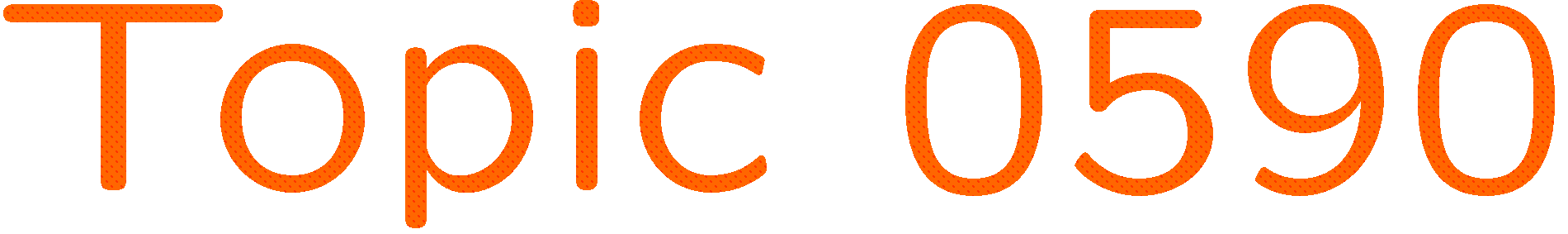 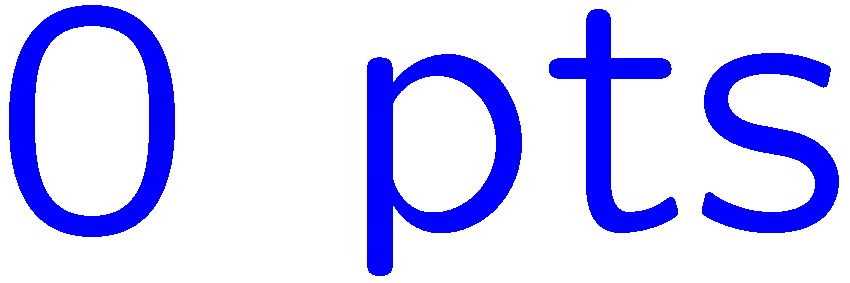 0 of 5
1+1=
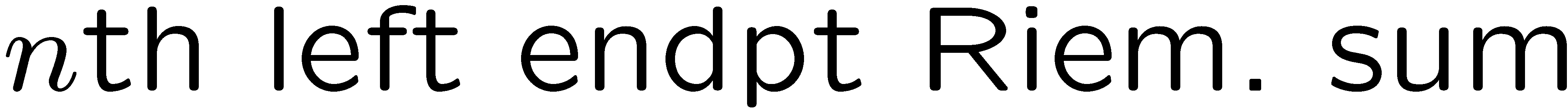 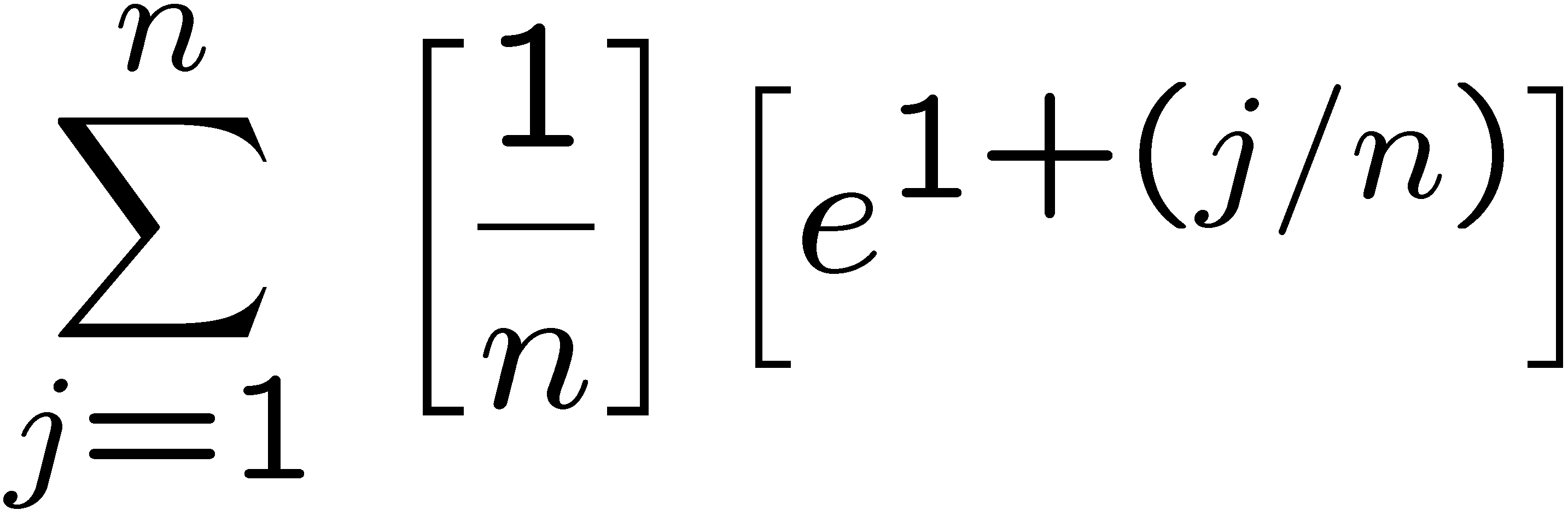 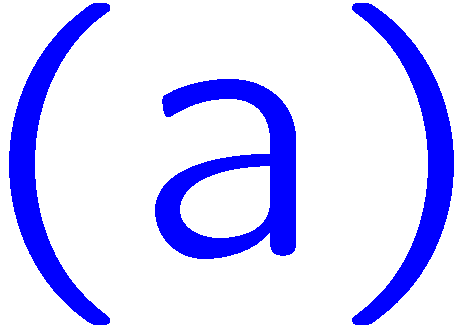 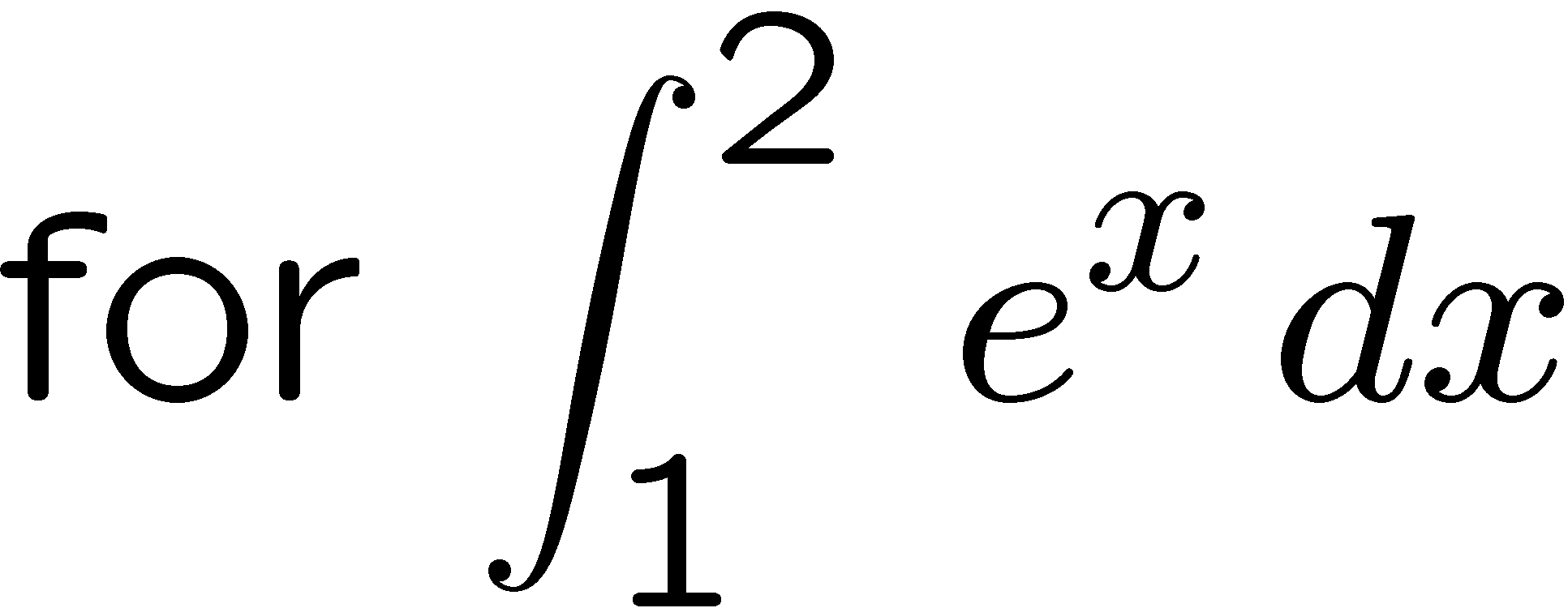 1
2
3
4
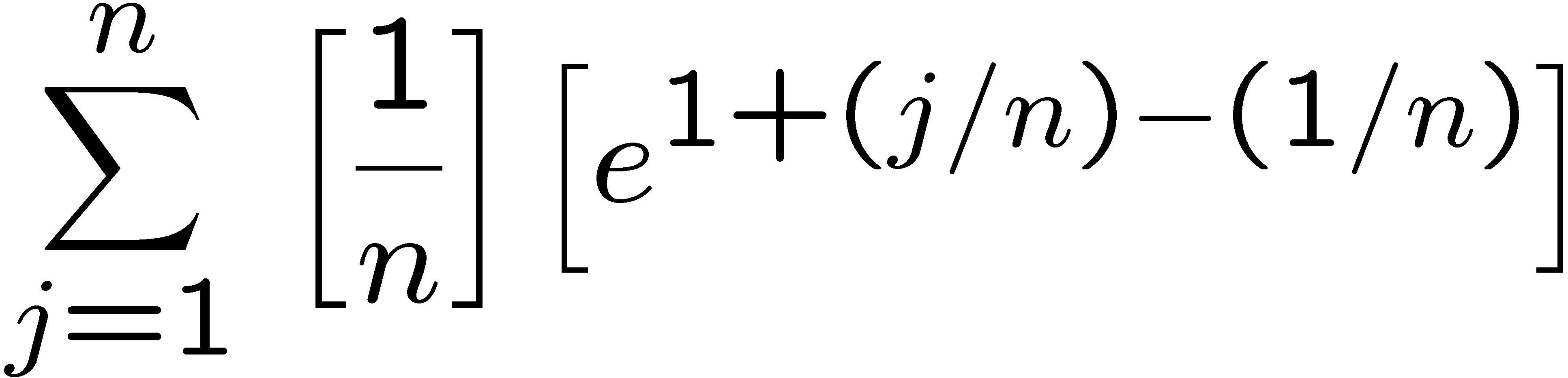 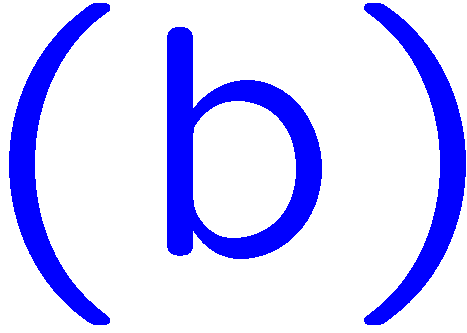 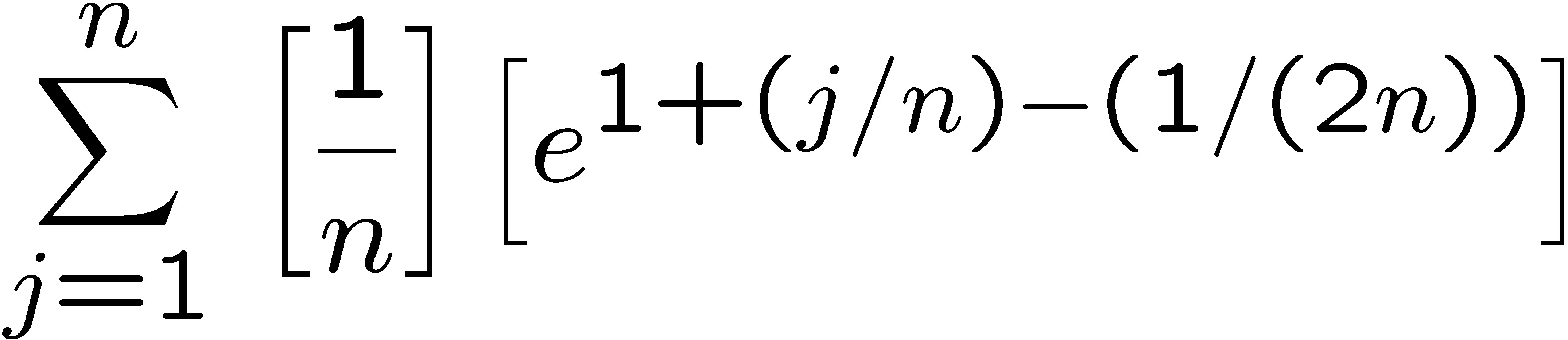 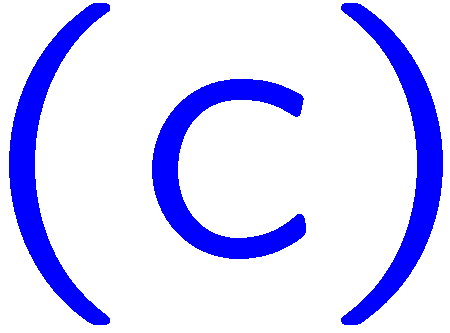 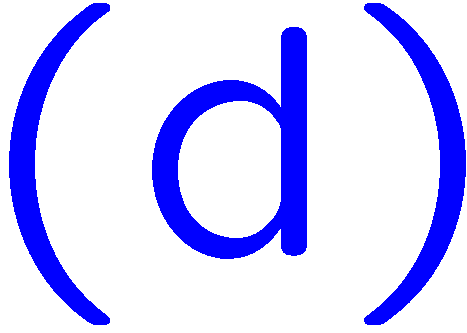 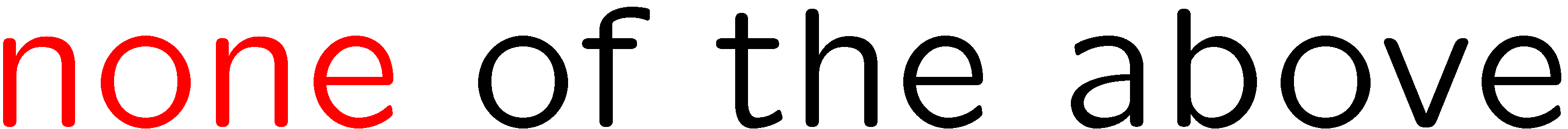 21
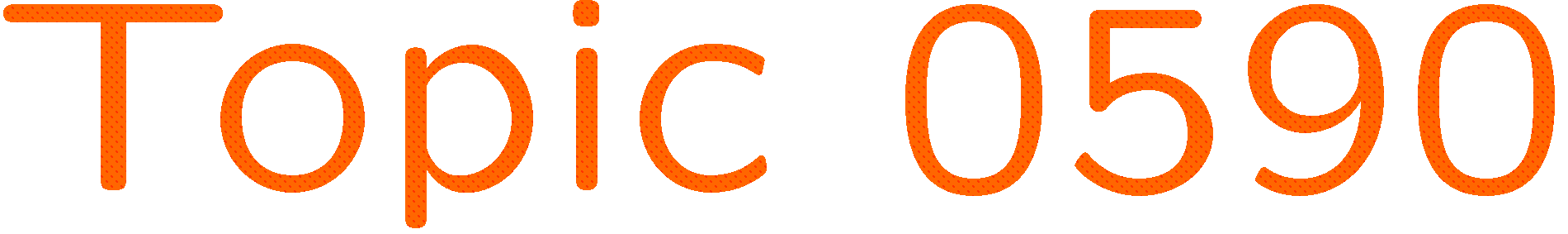 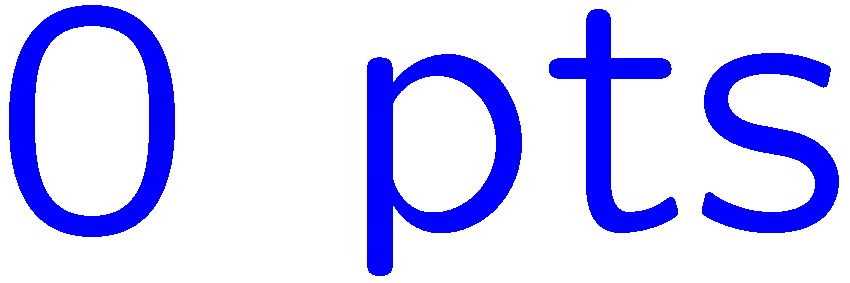 0 of 5
1+1=
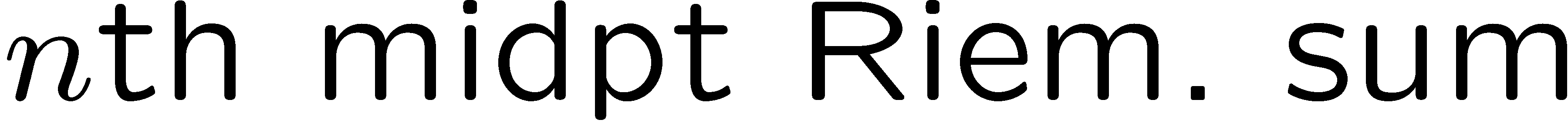 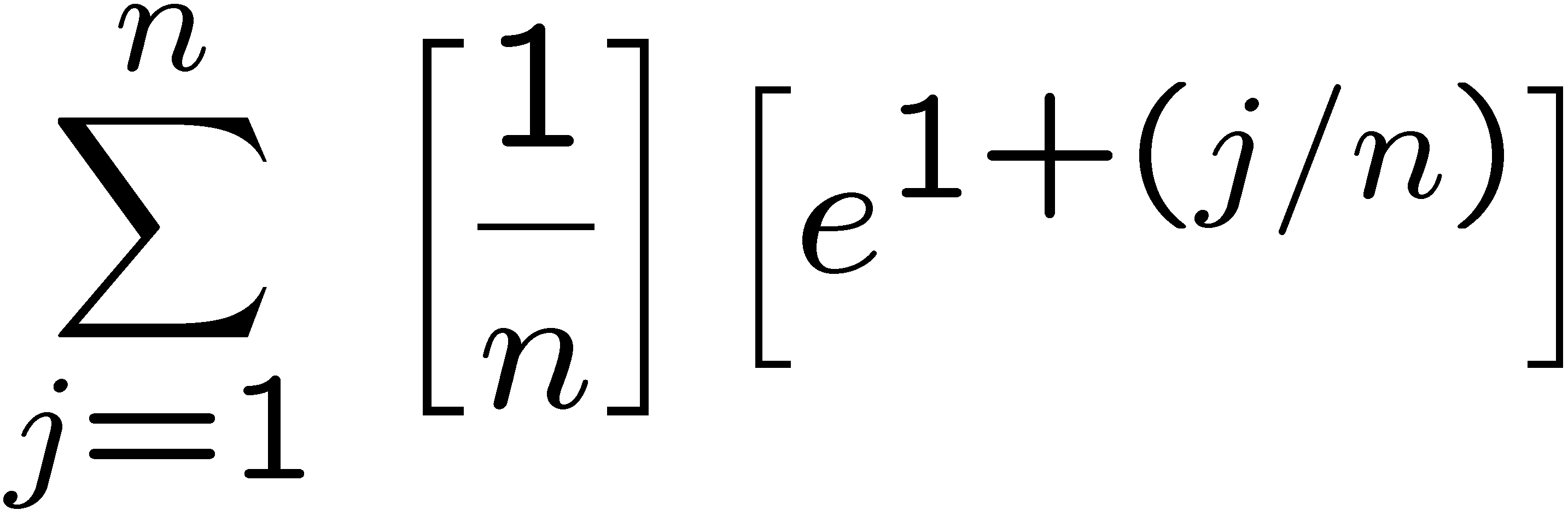 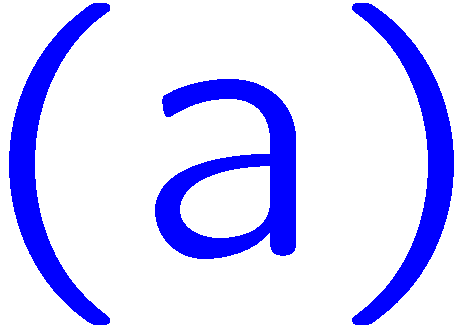 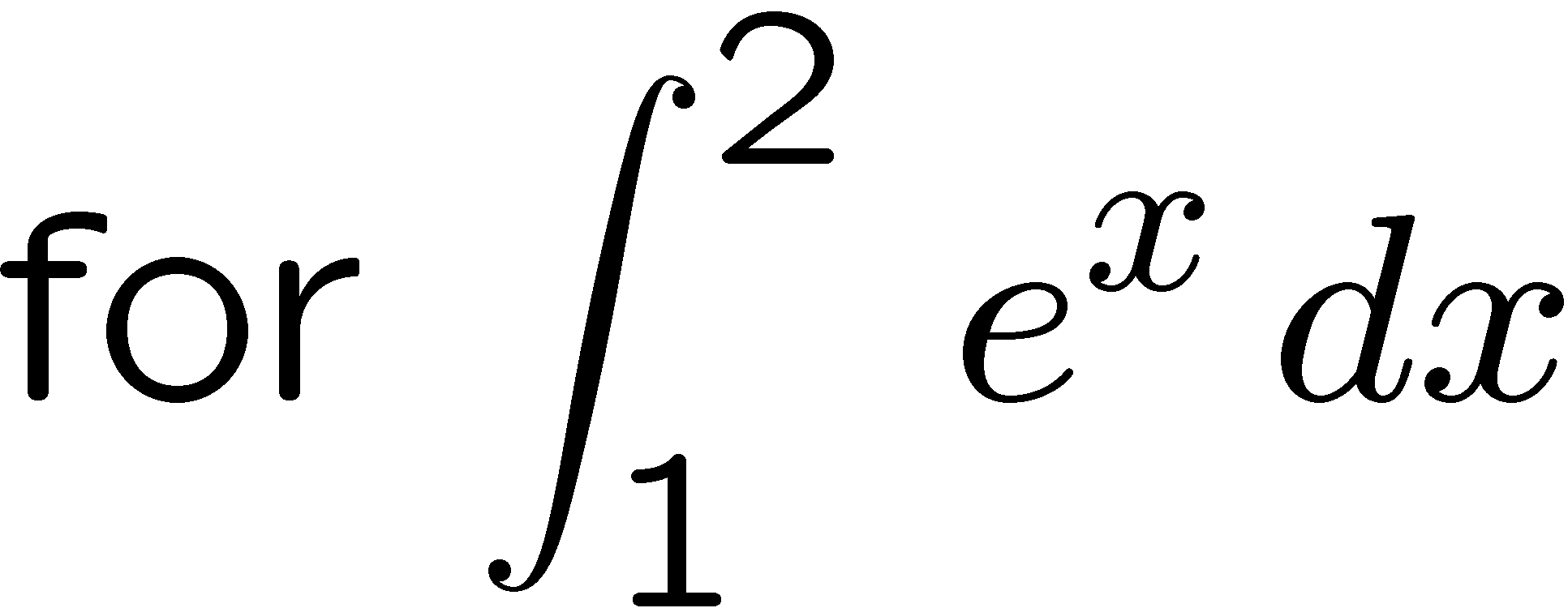 1
2
3
4
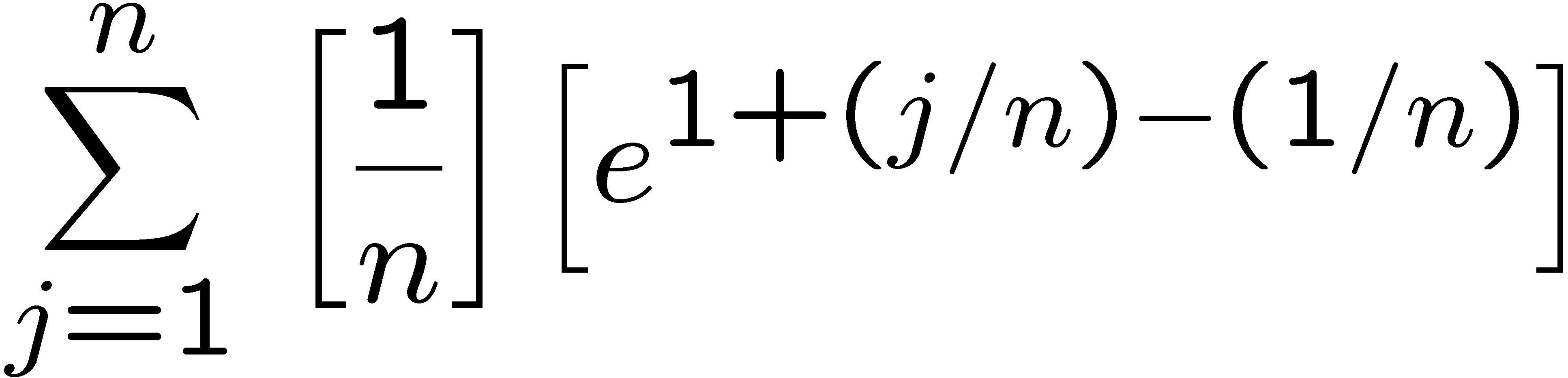 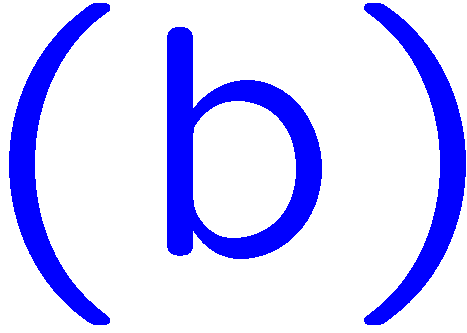 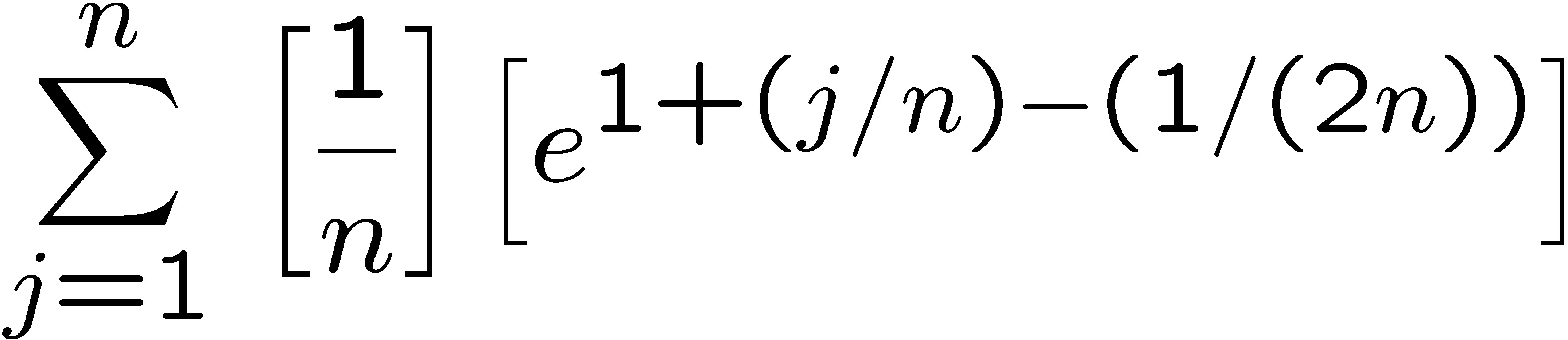 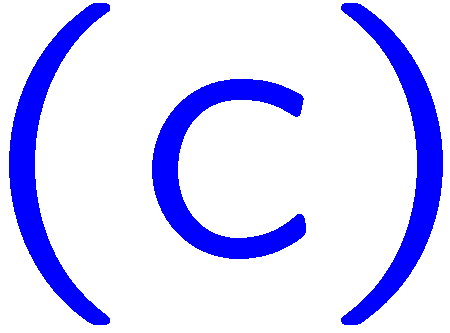 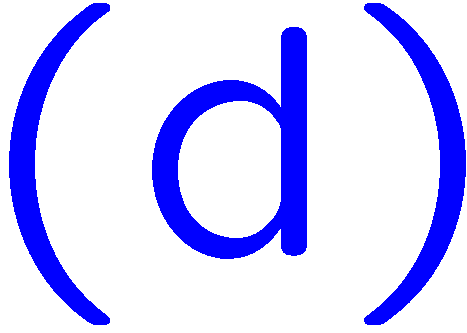 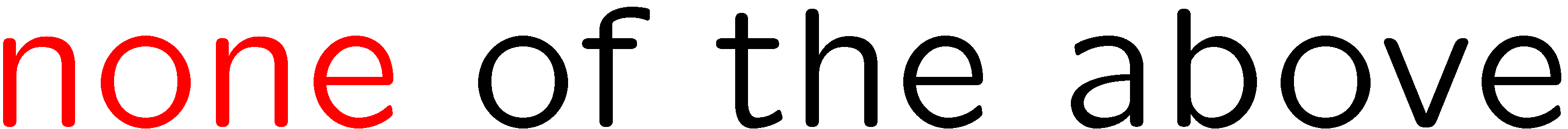 22
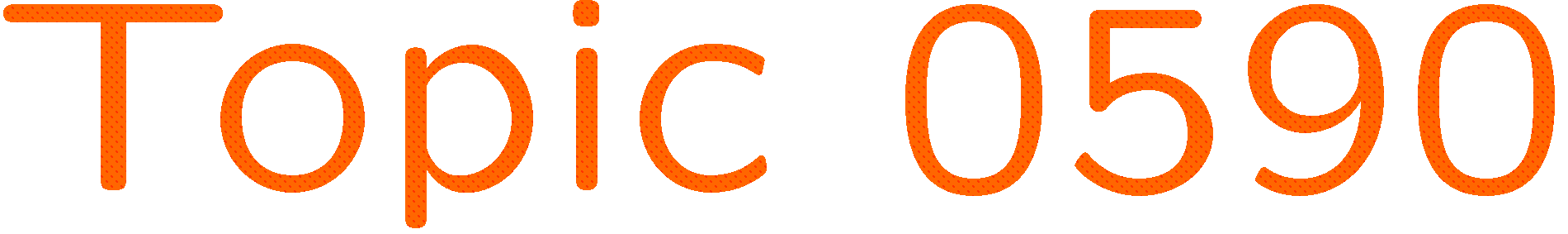 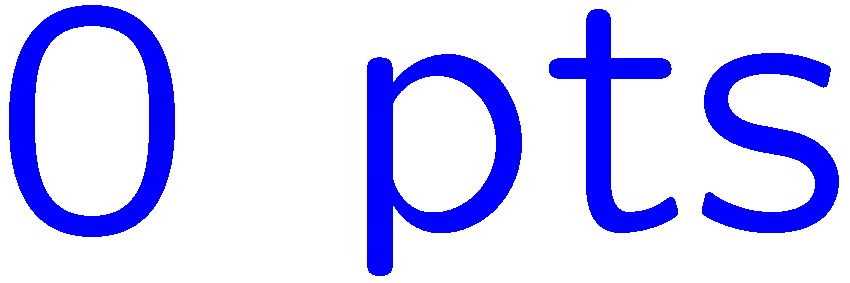 0 of 5
1+1=
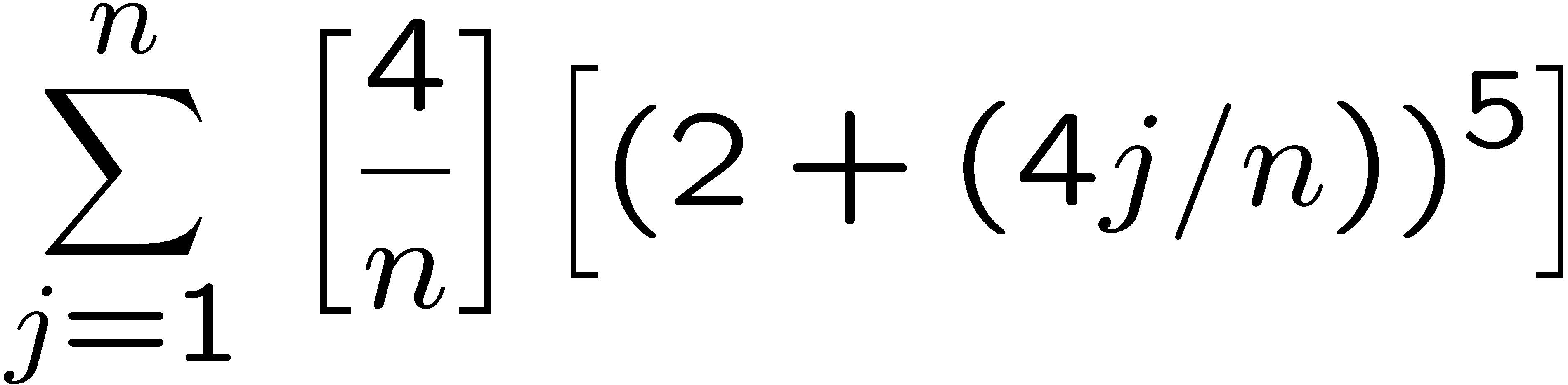 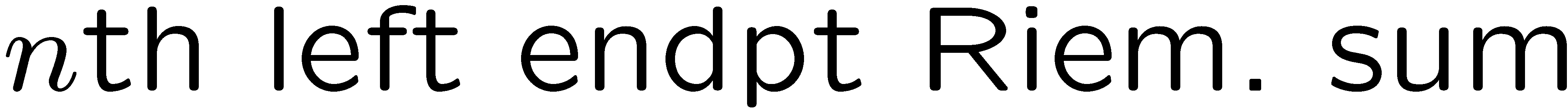 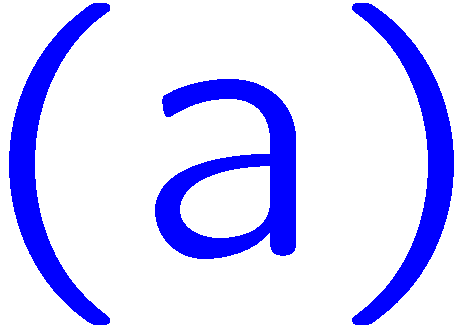 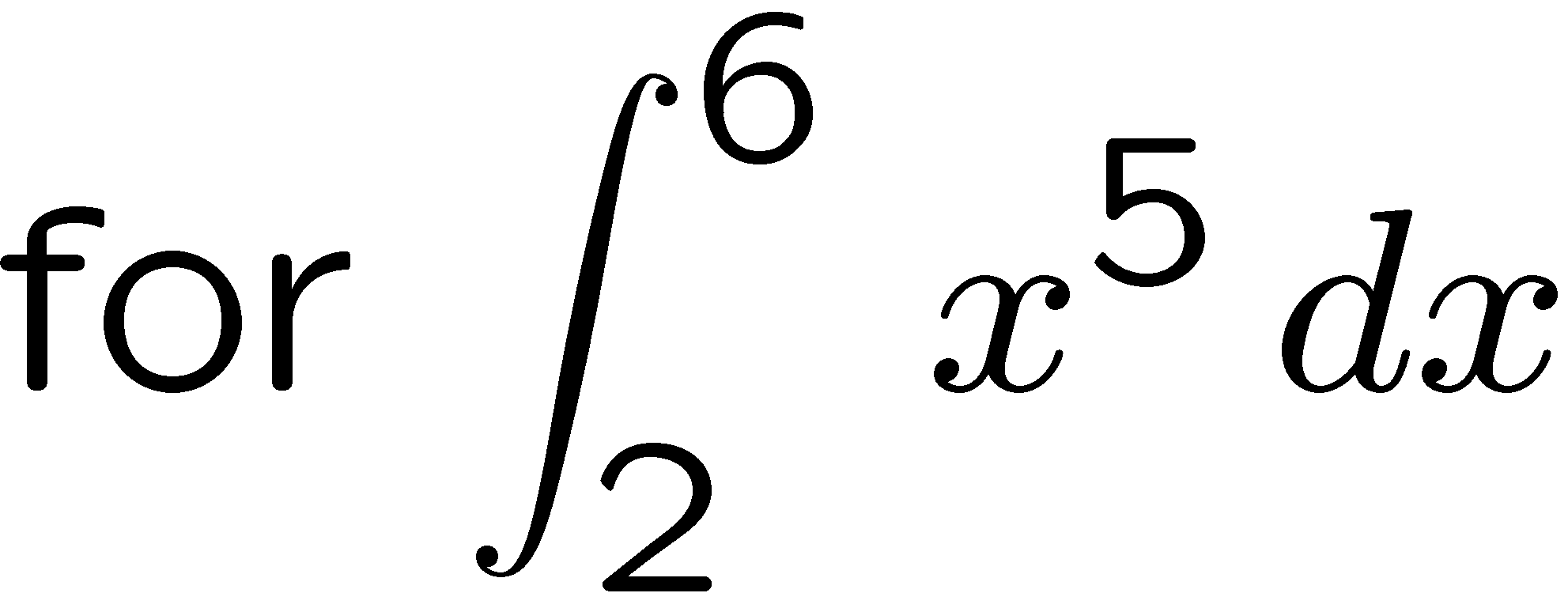 1
2
3
4
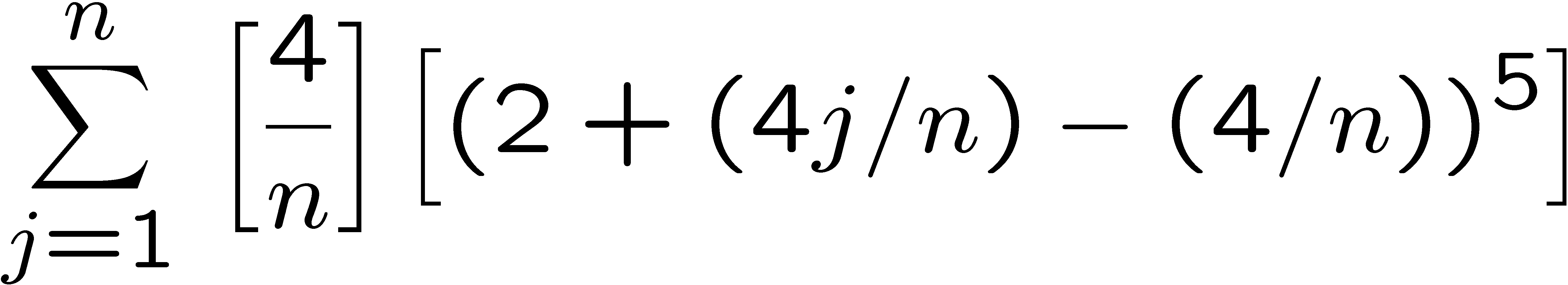 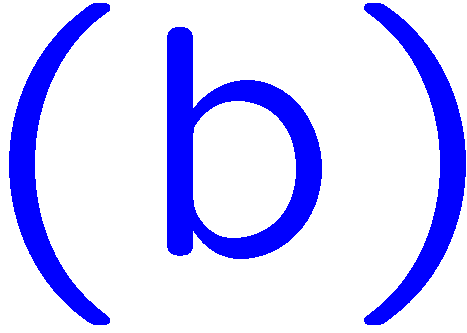 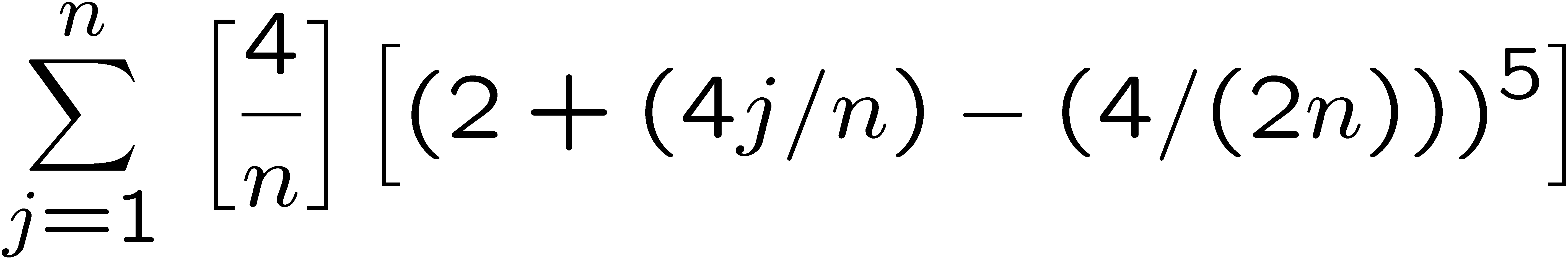 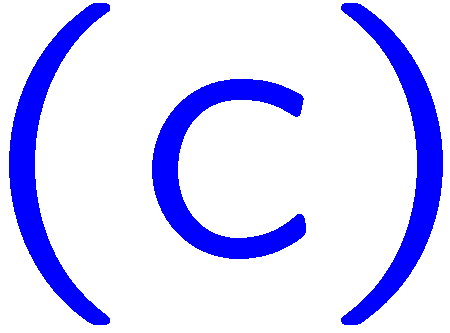 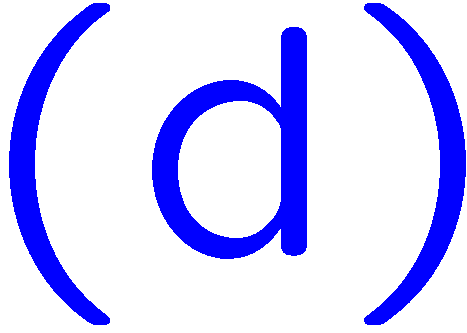 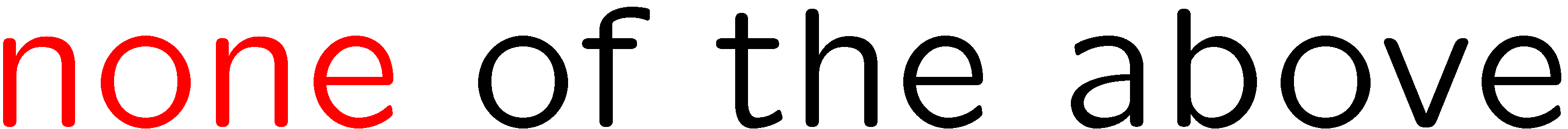 23
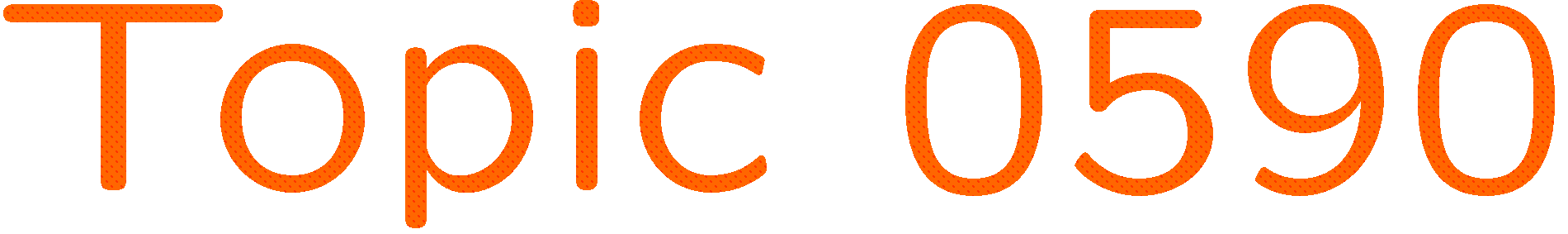 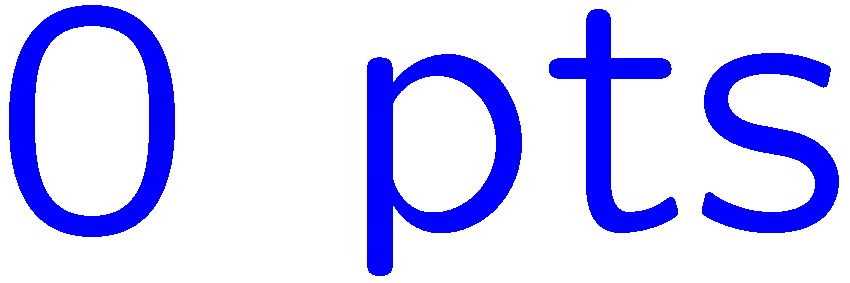 0 of 5
1+1=
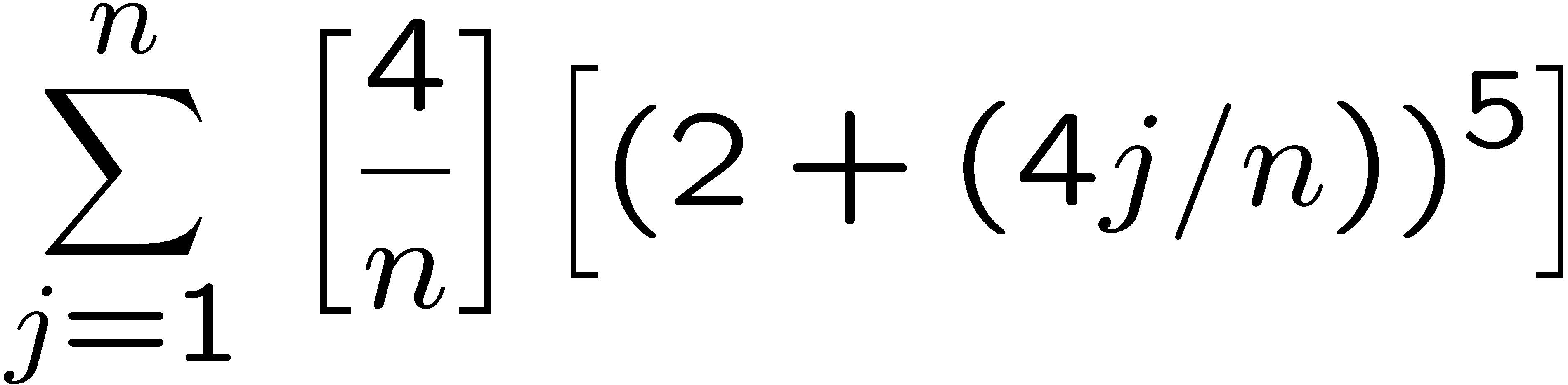 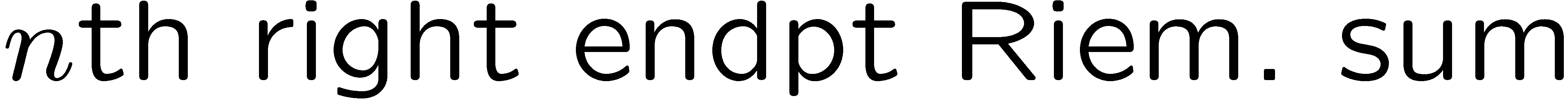 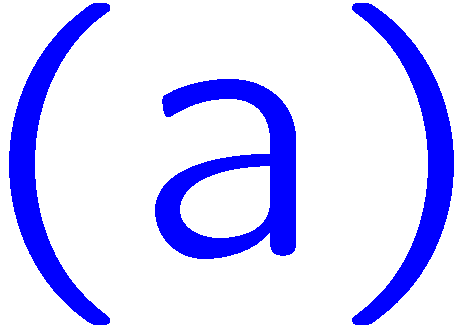 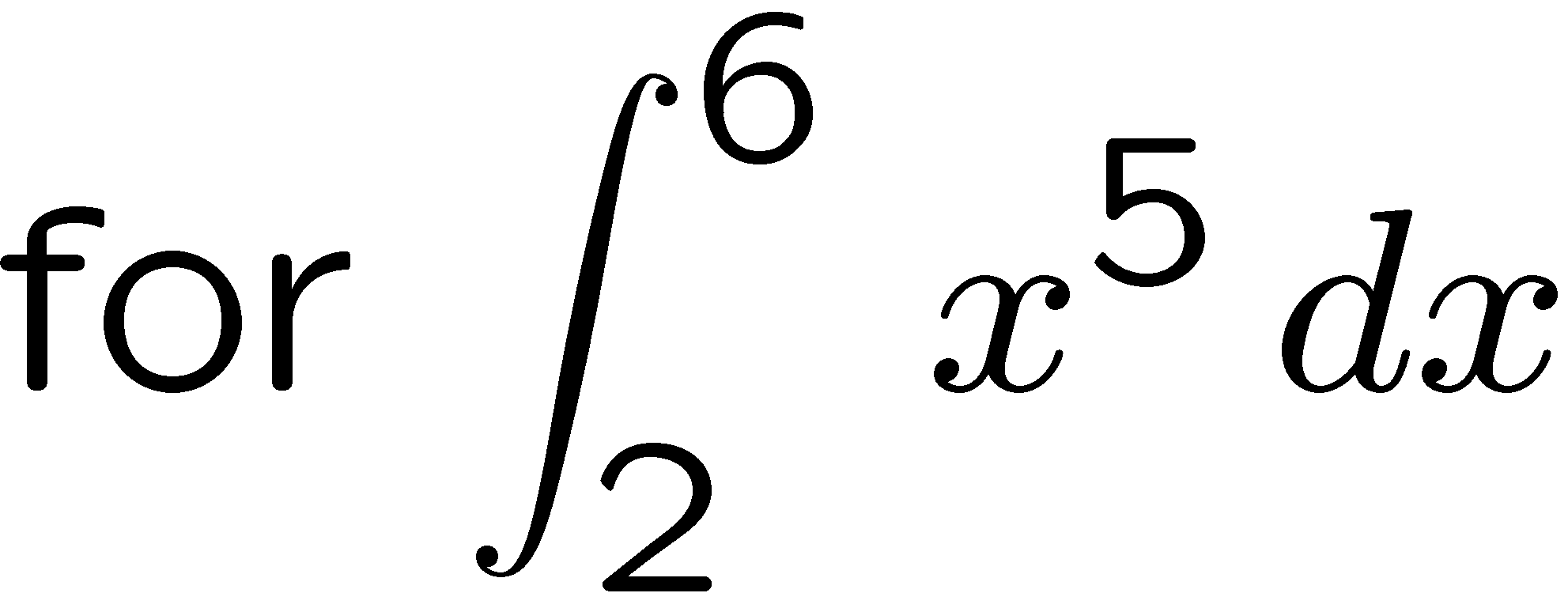 1
2
3
4
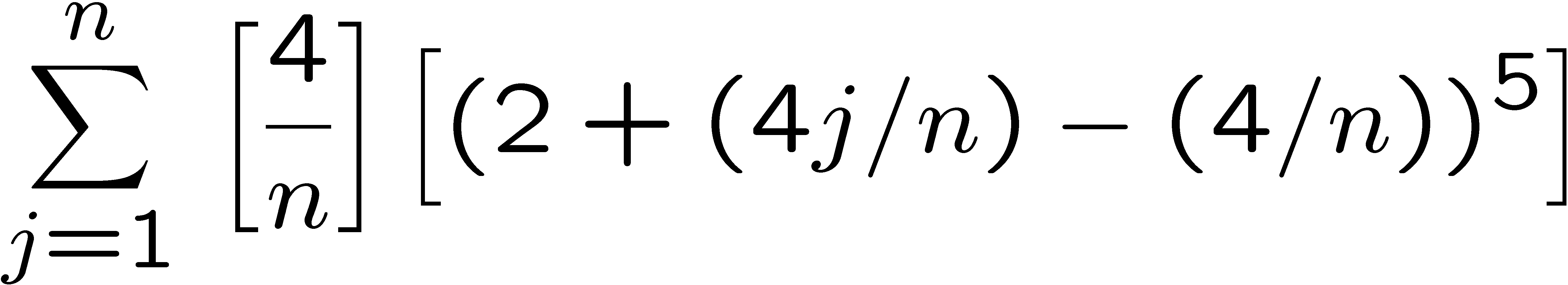 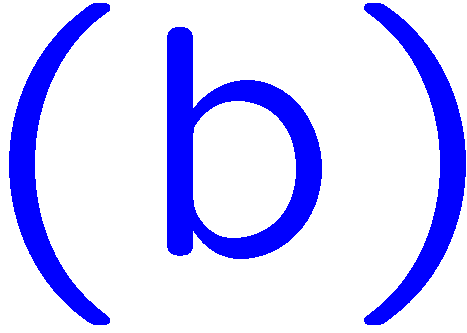 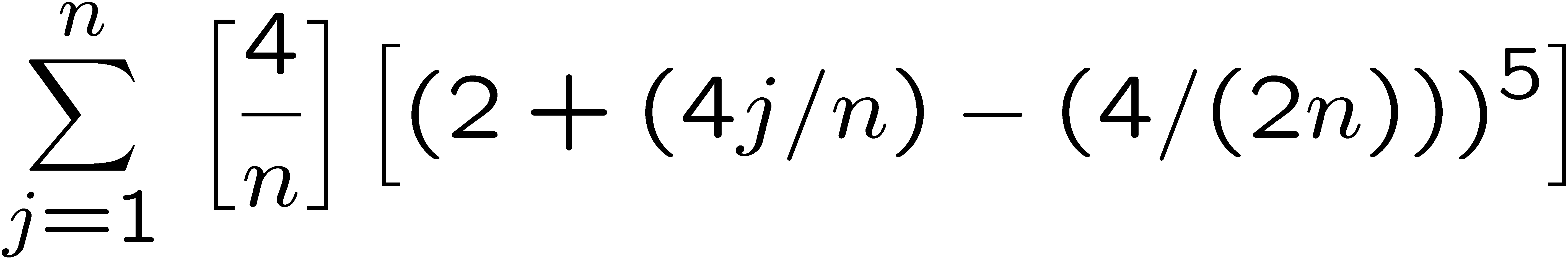 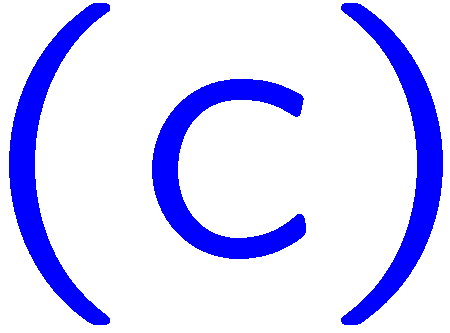 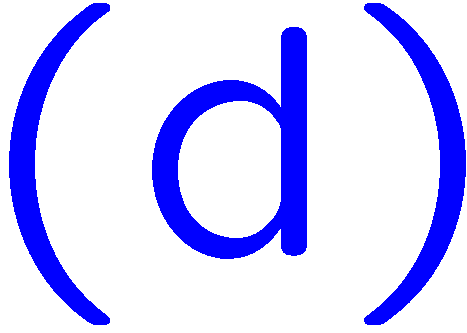 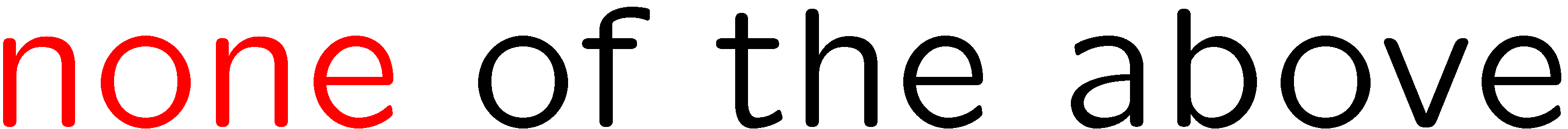 24
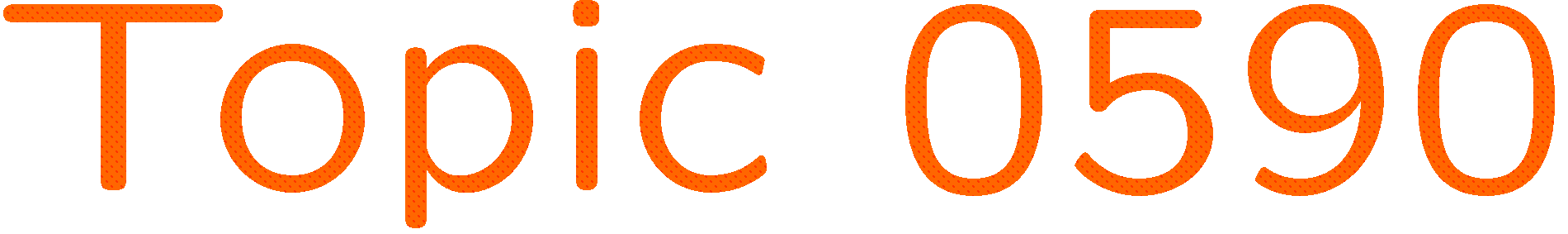 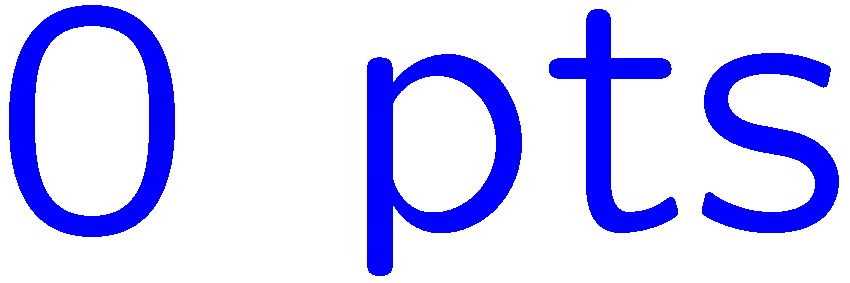 0 of 5
1+1=
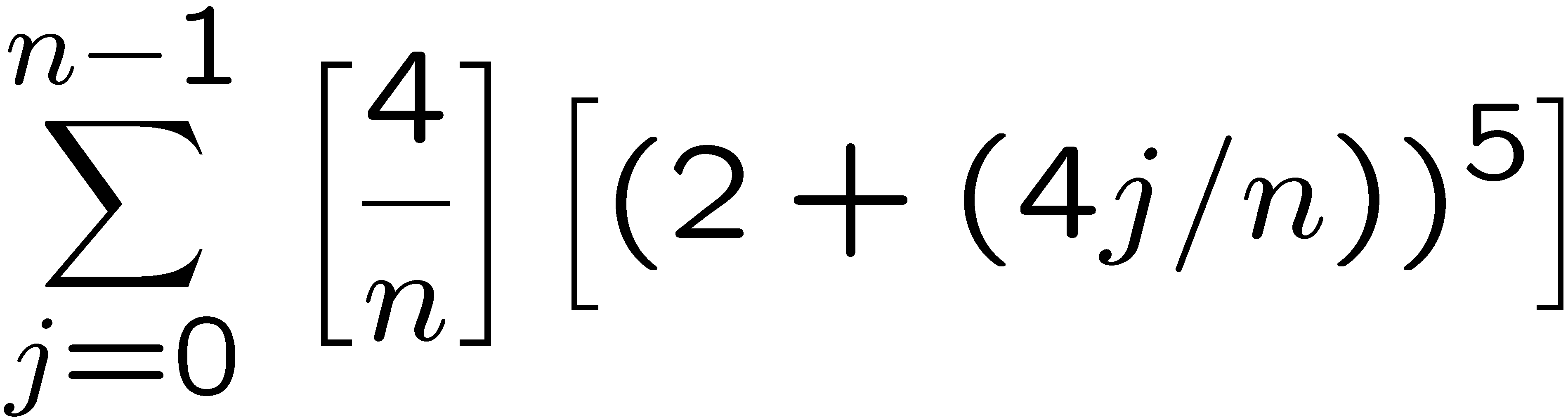 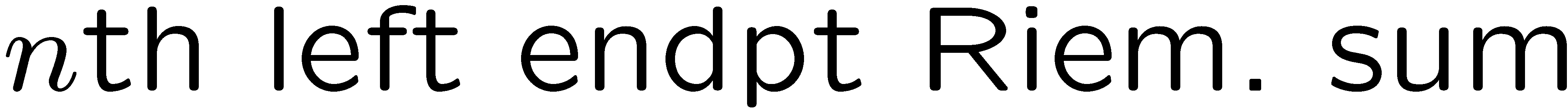 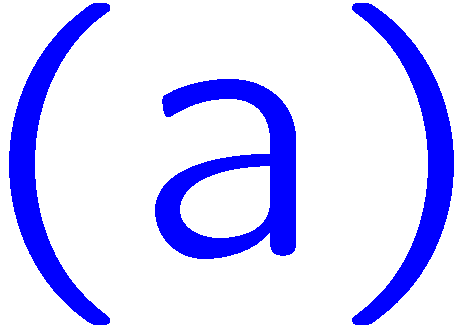 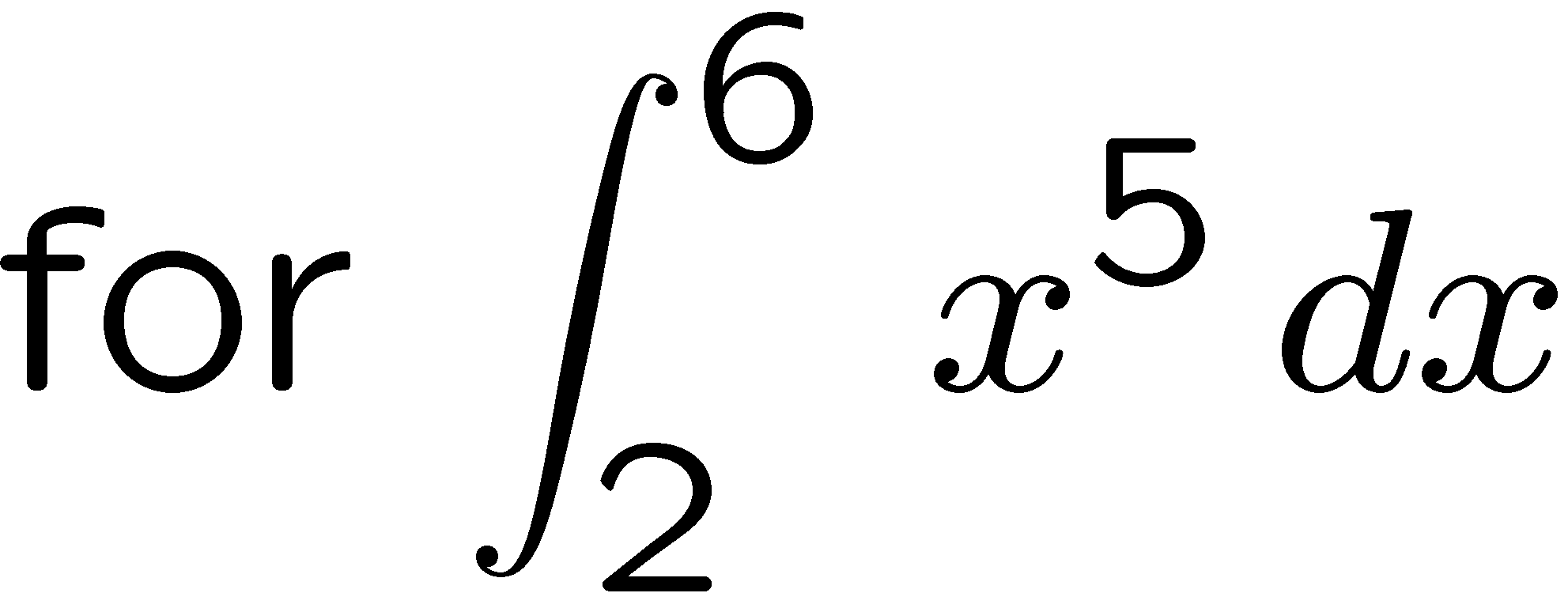 1
2
3
4
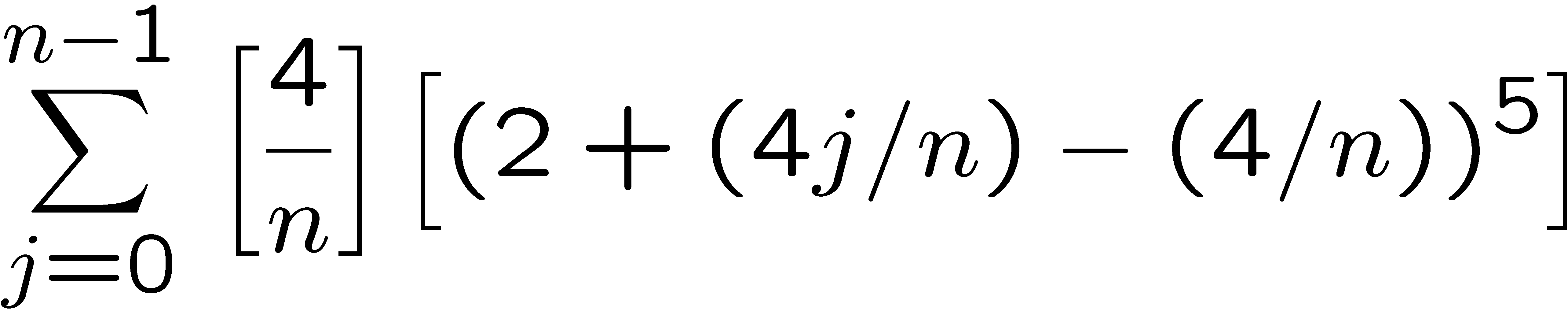 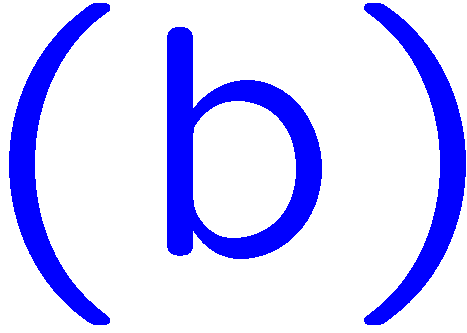 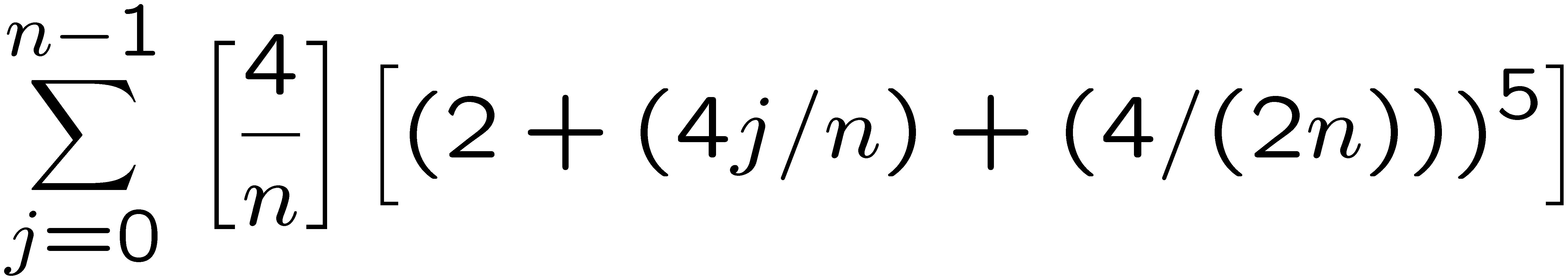 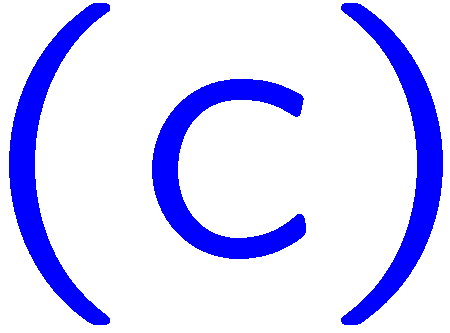 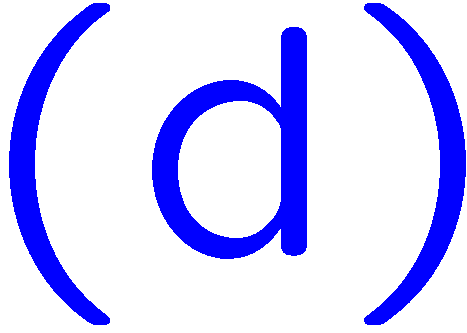 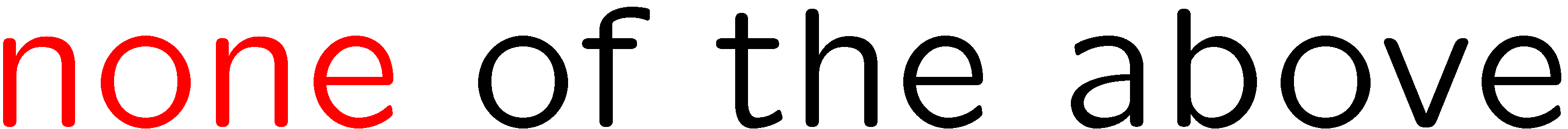 25
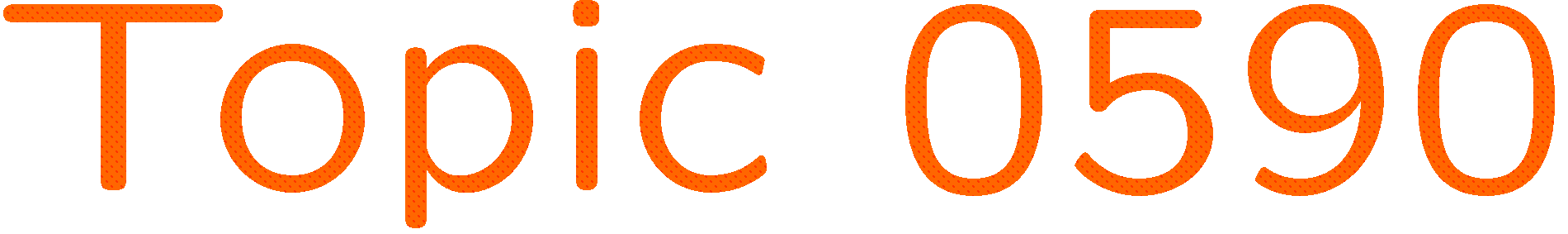 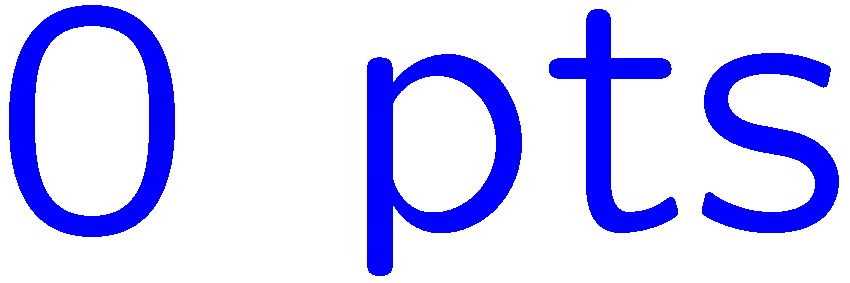 0 of 5
1+1=
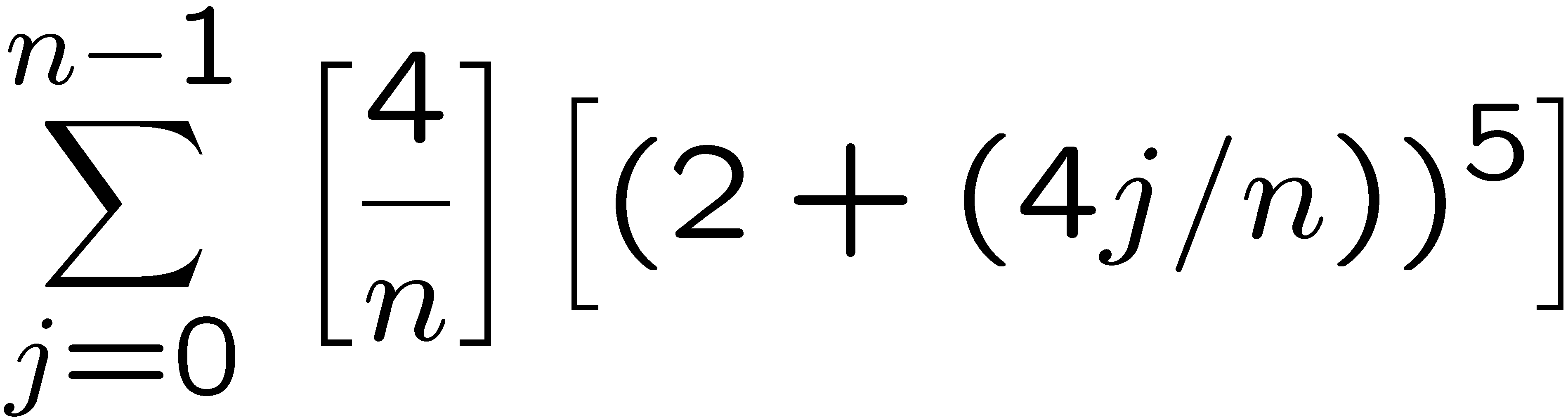 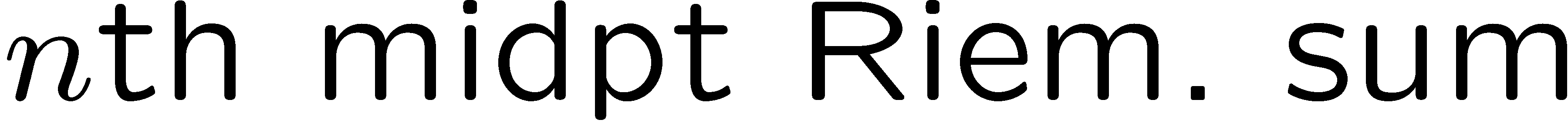 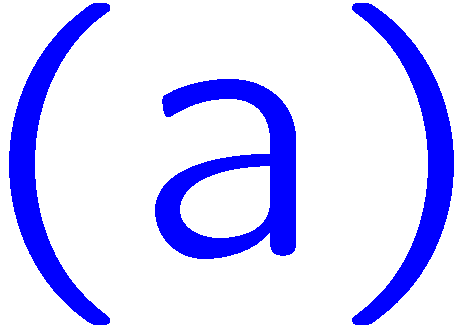 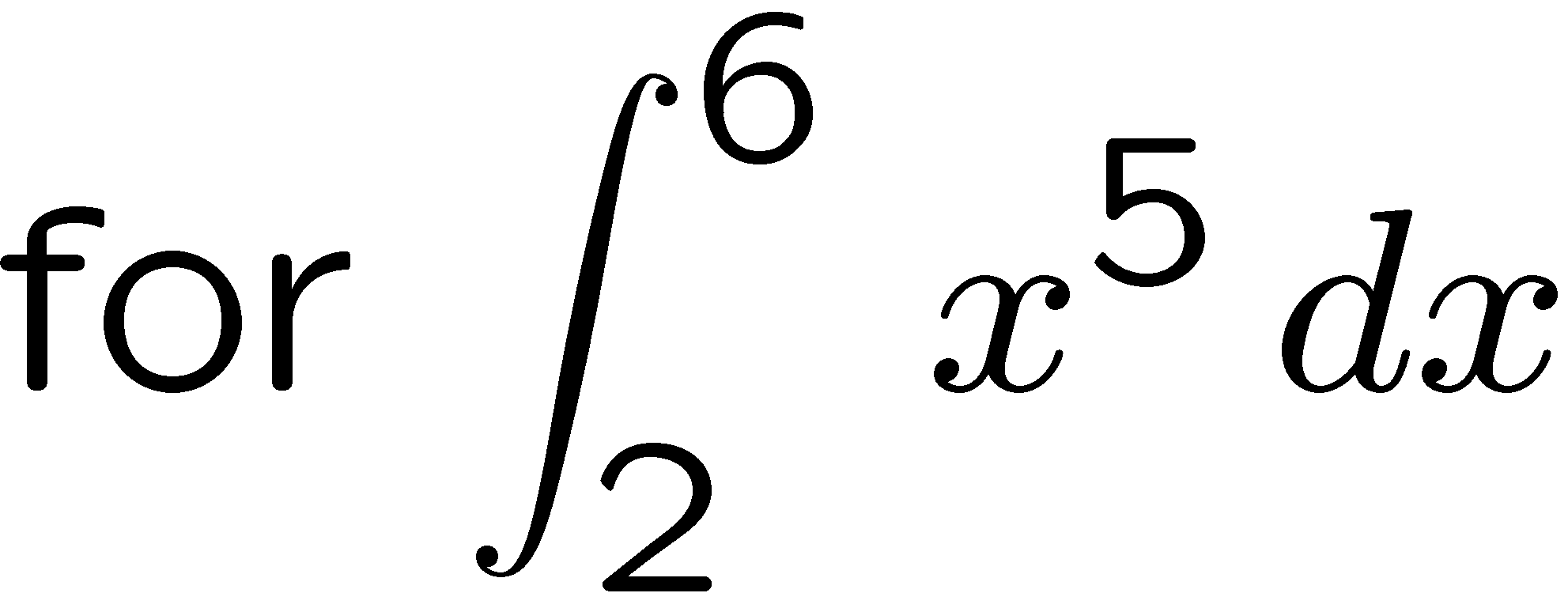 1
2
3
4
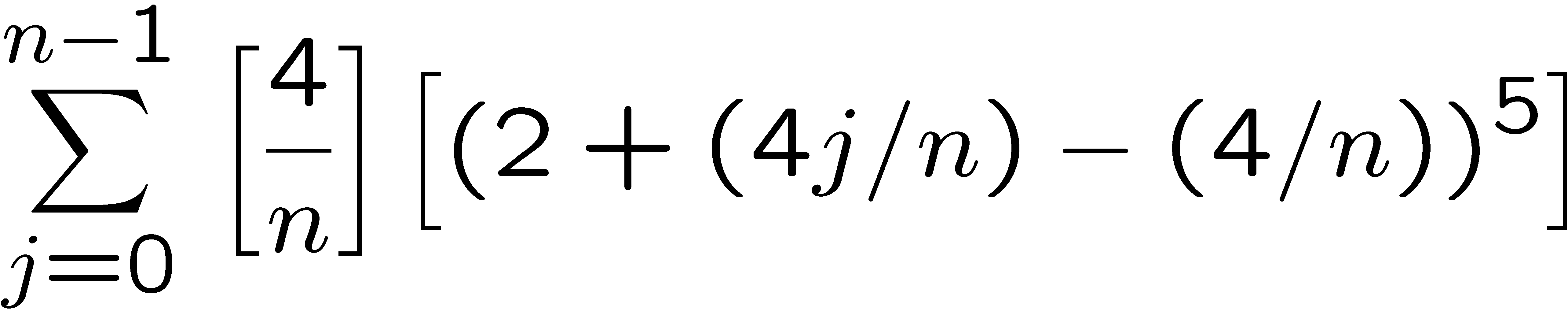 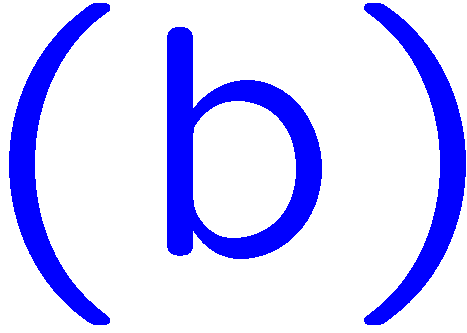 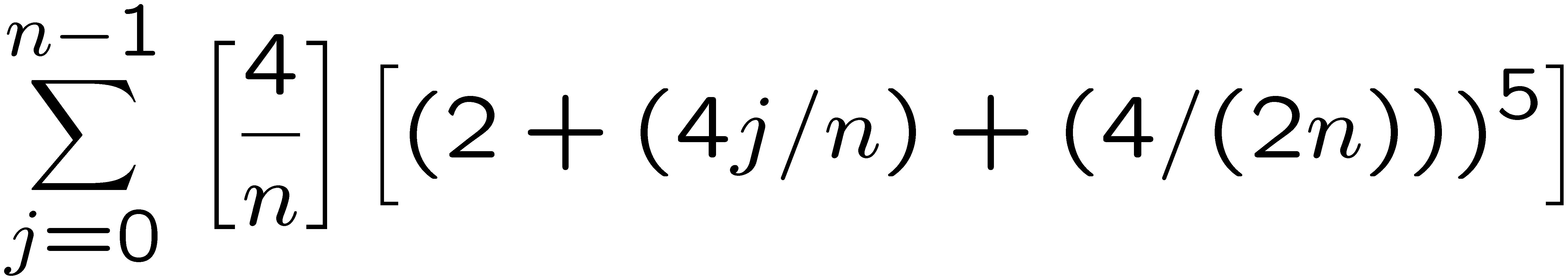 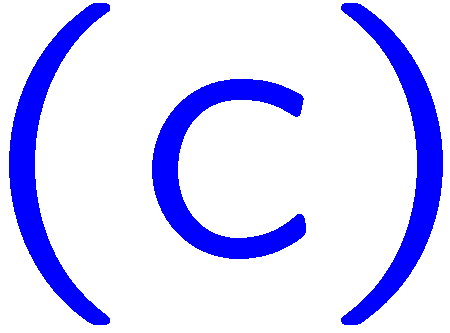 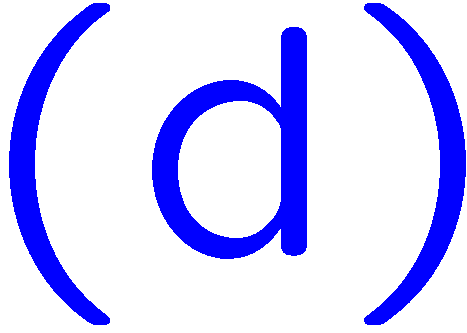 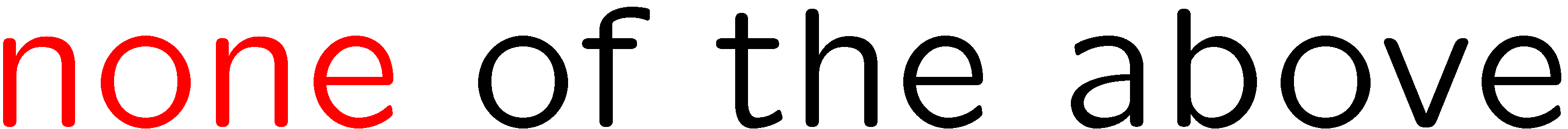 26
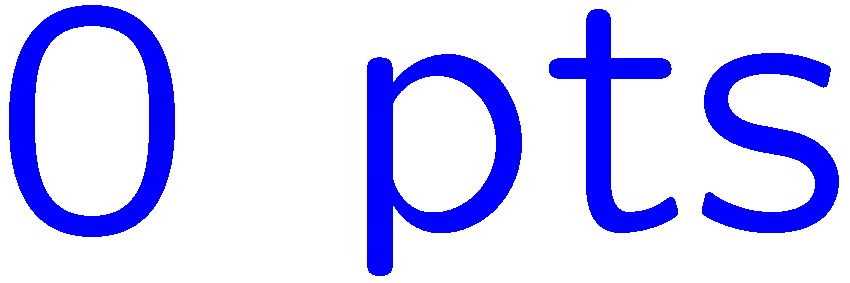 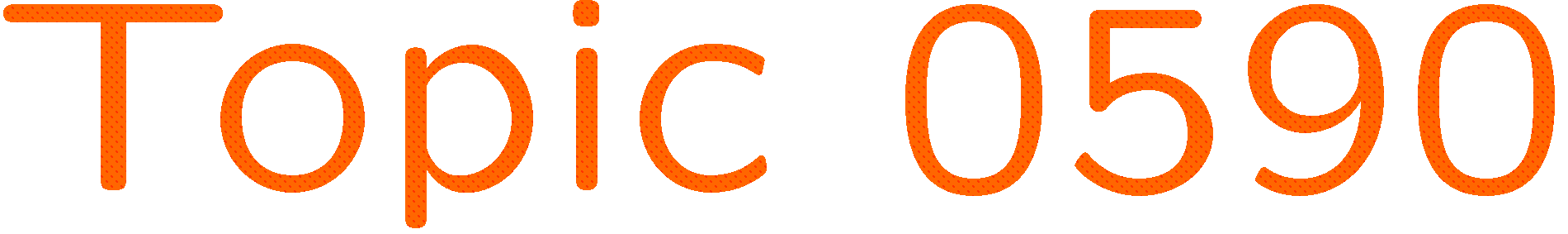 0 of 5
1+1=
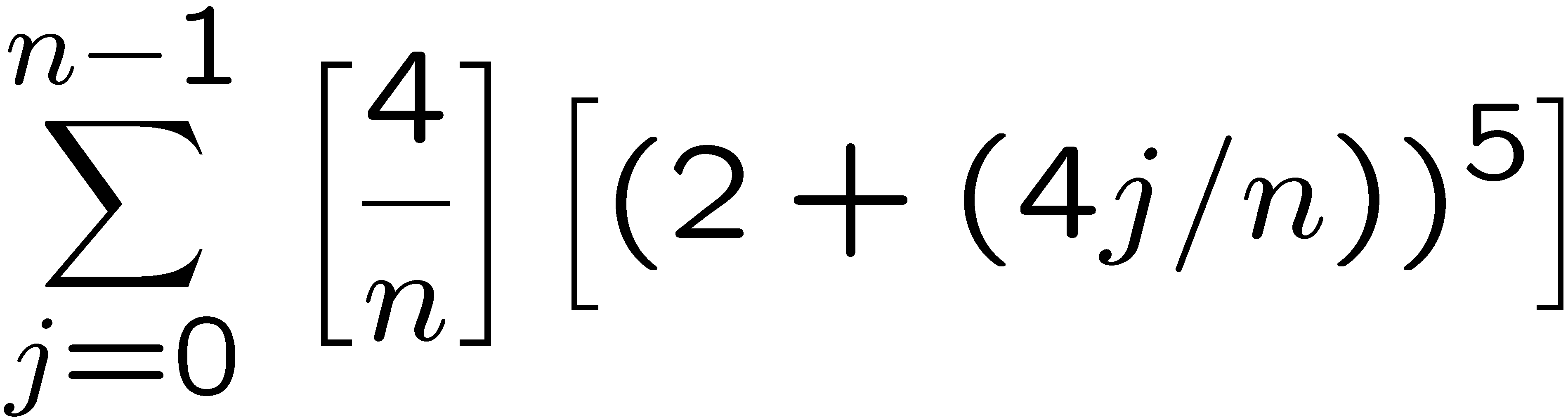 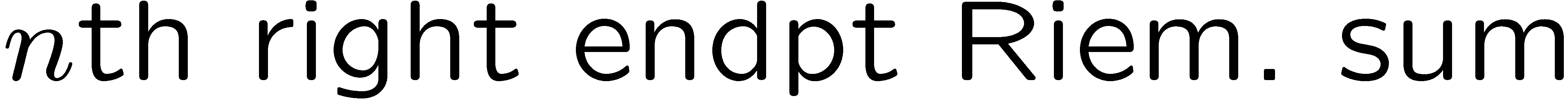 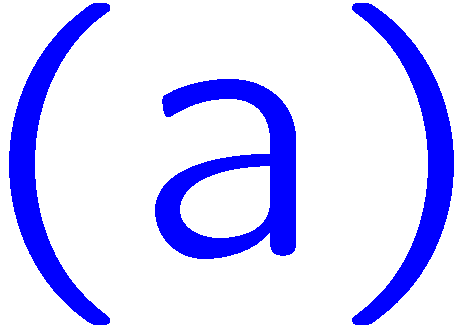 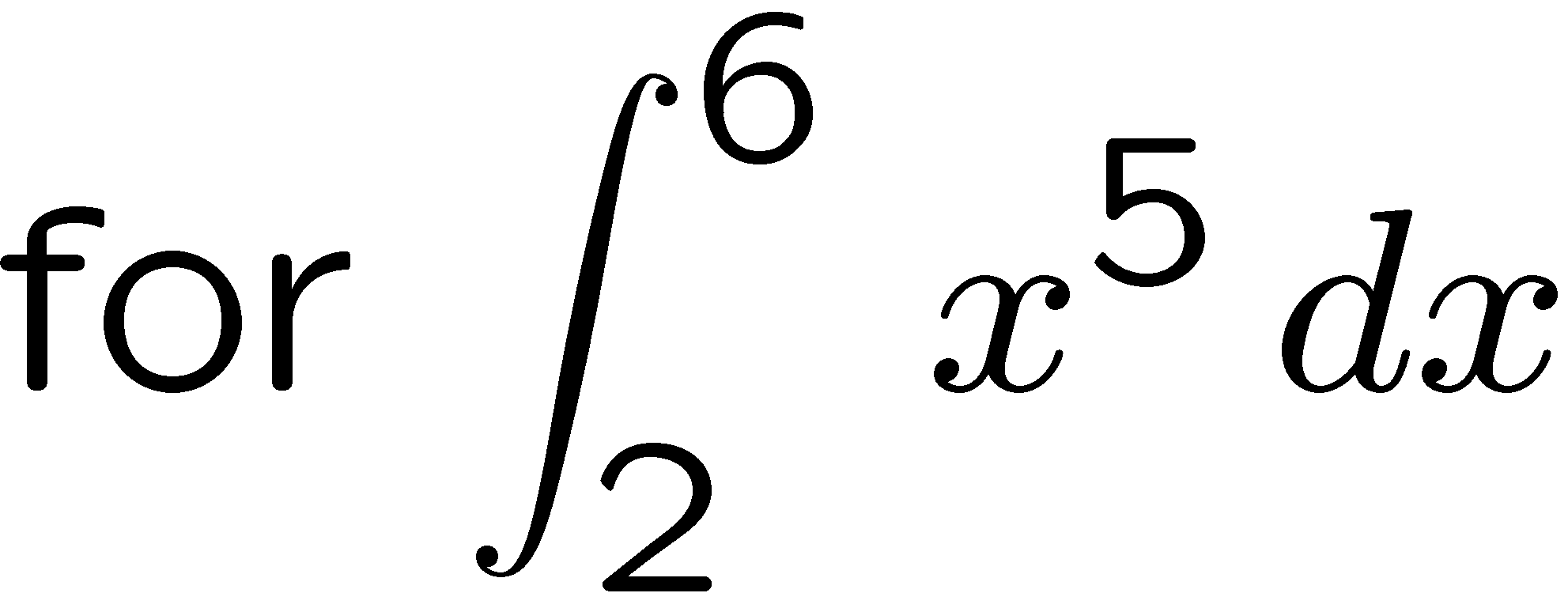 1
2
3
4
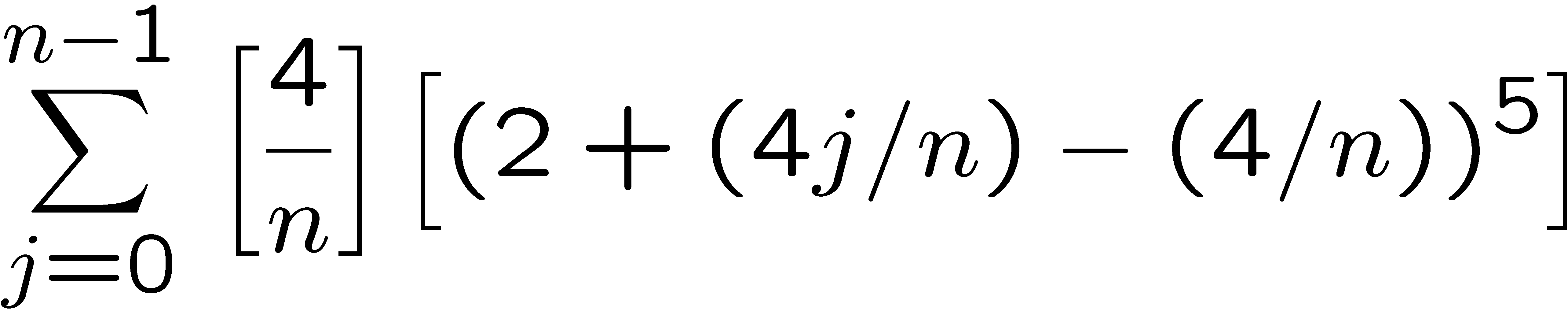 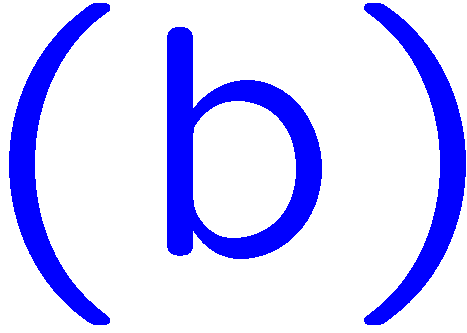 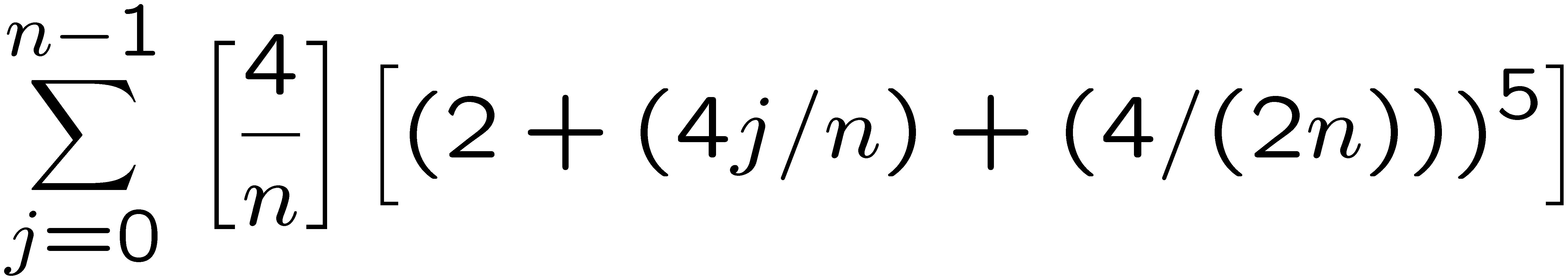 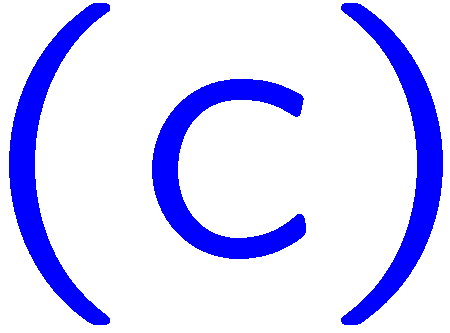 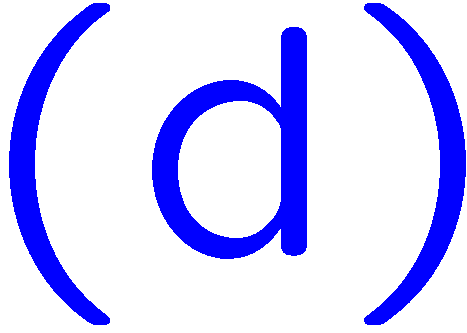 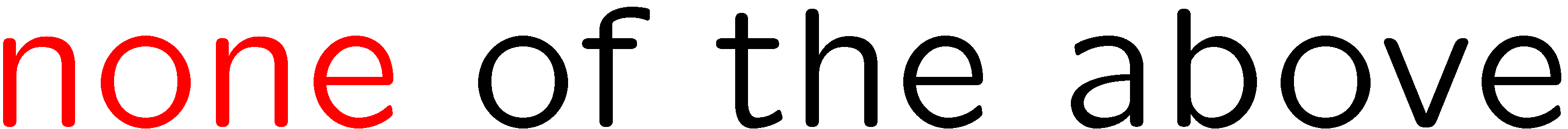 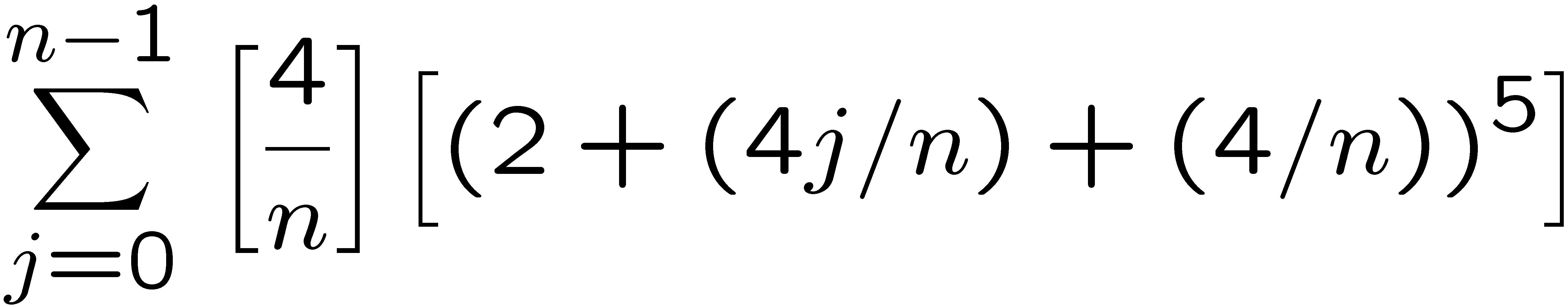 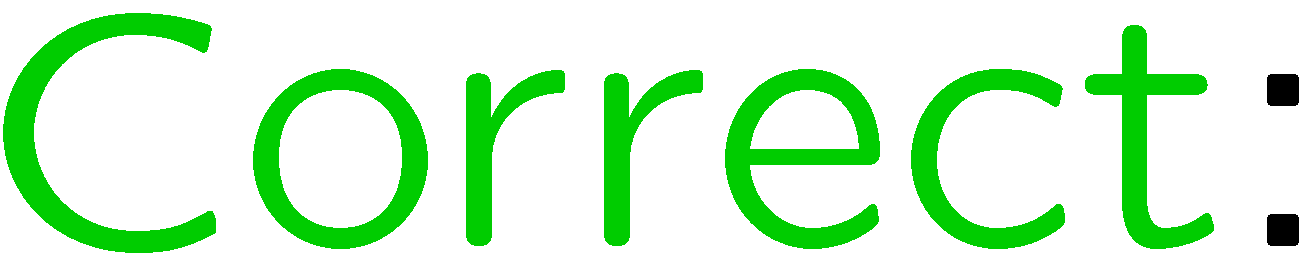 27
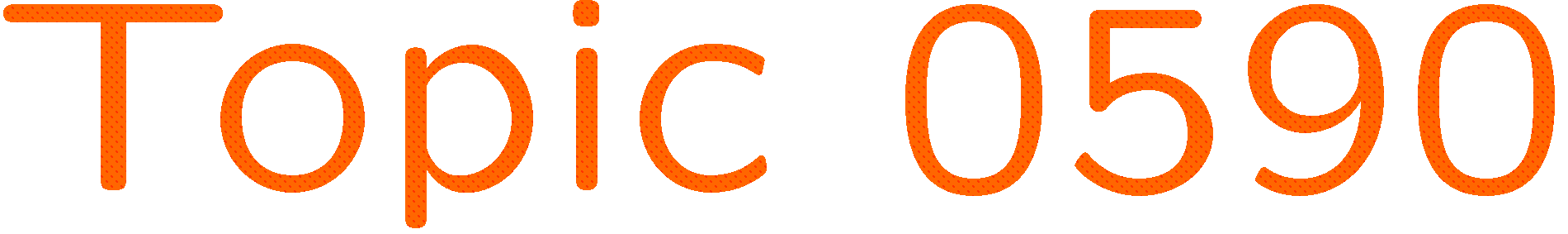 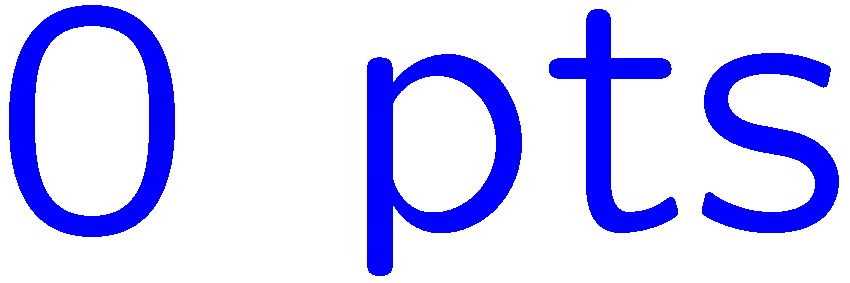 0 of 5
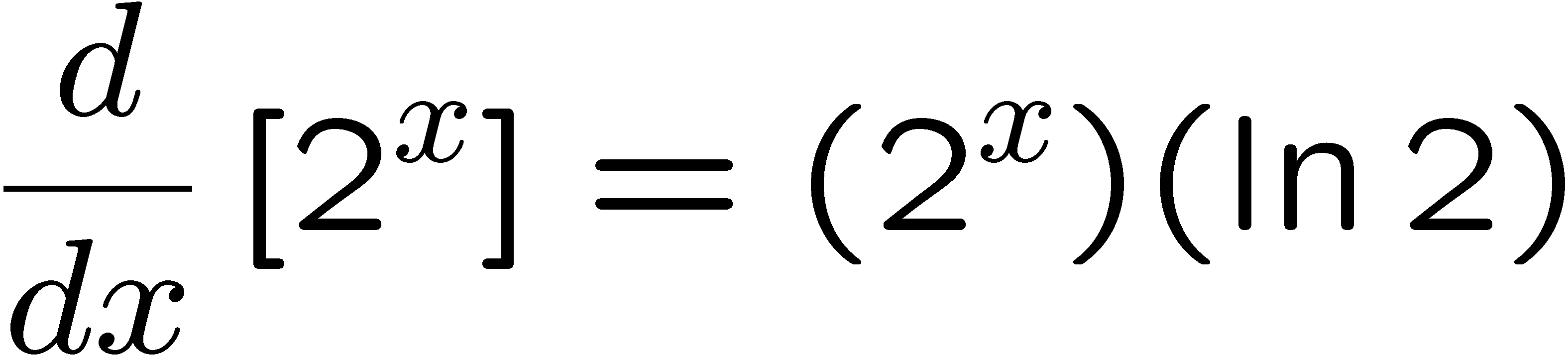 1+1=
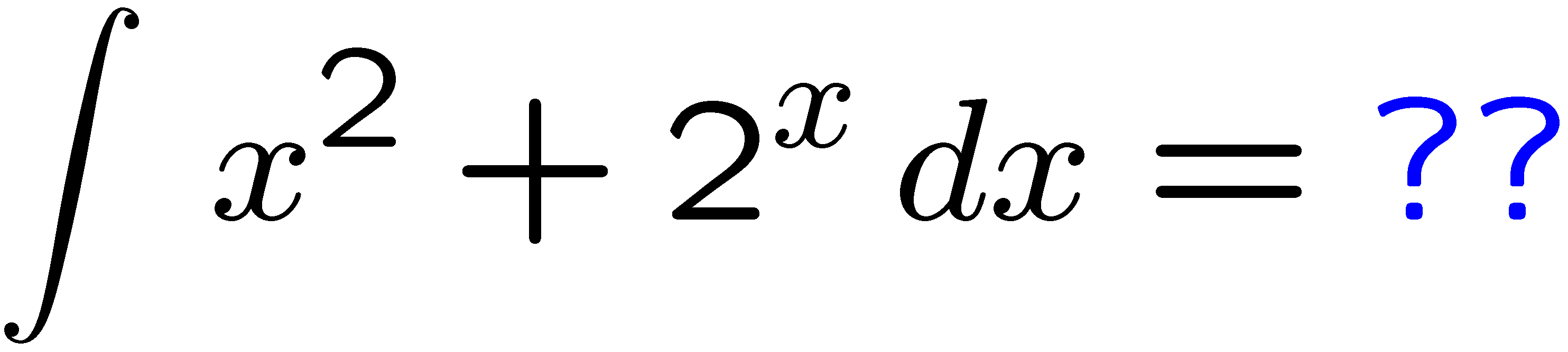 1
2
3
4
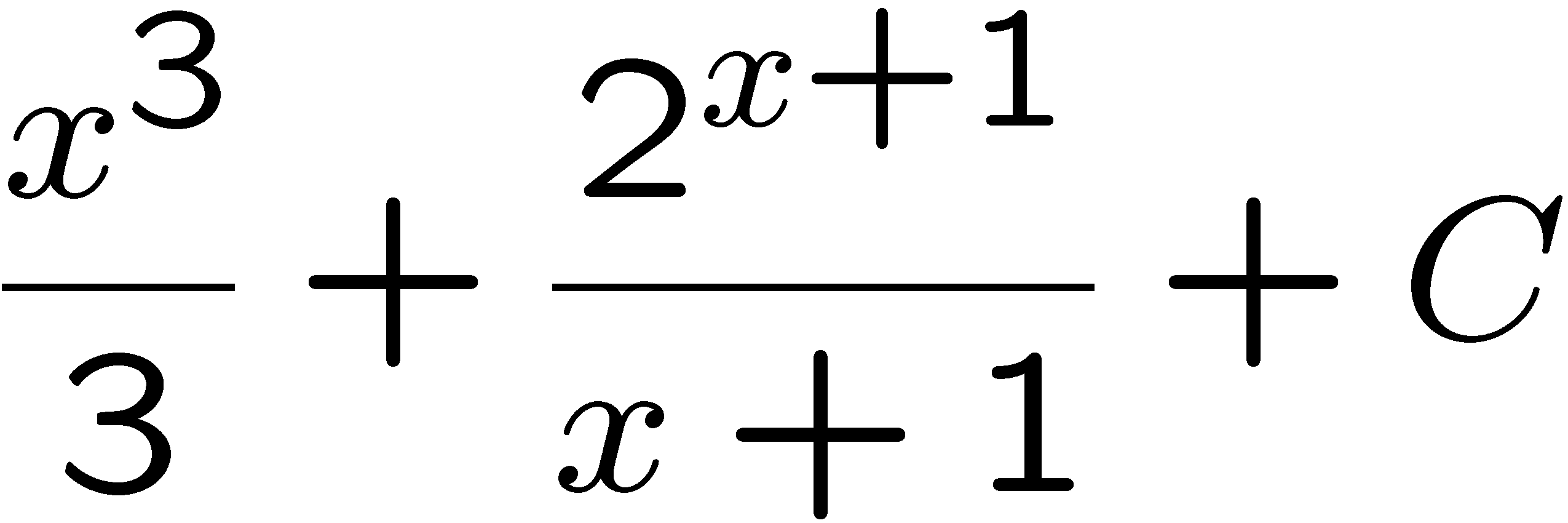 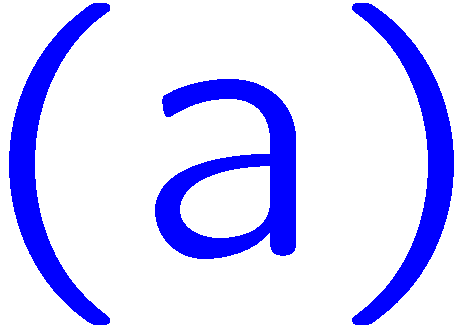 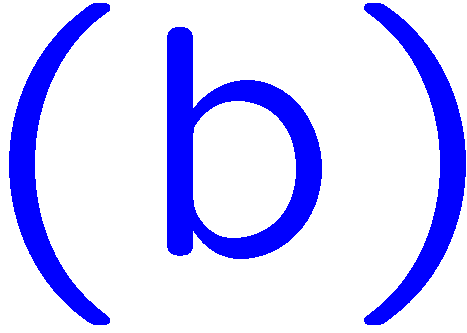 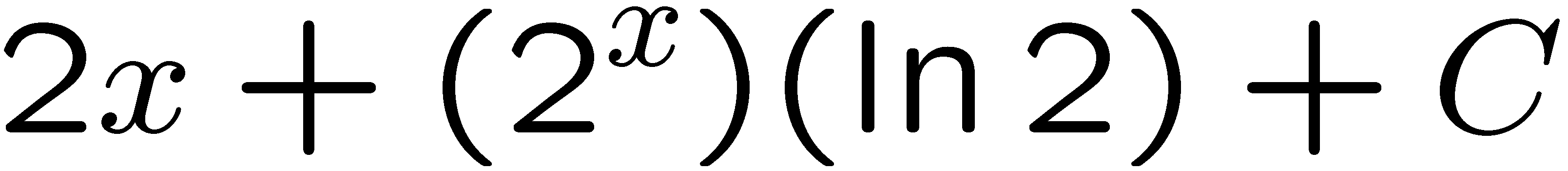 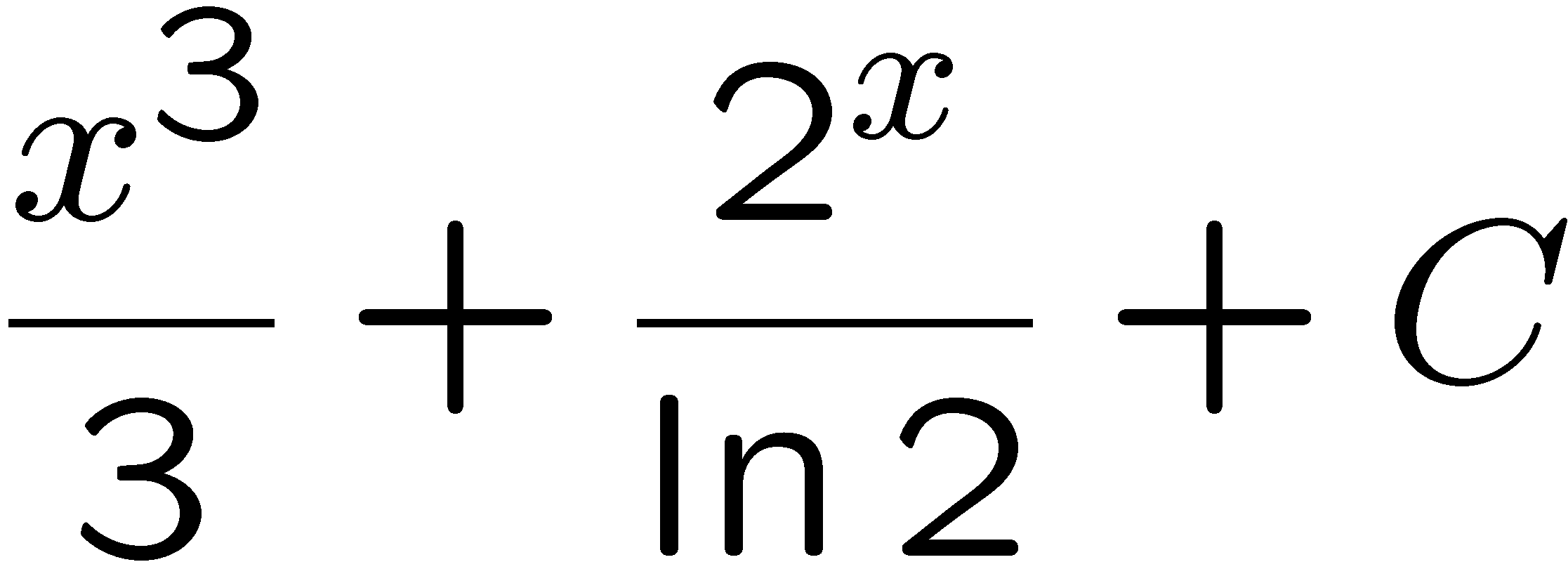 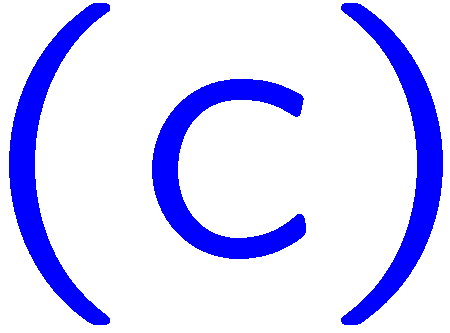 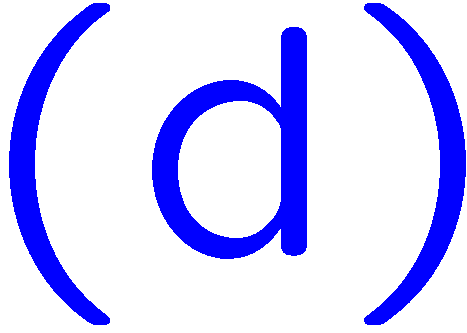 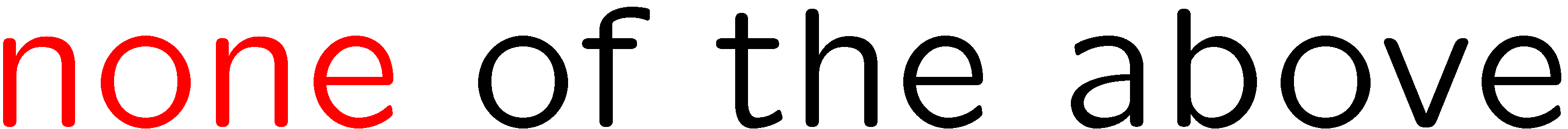 28
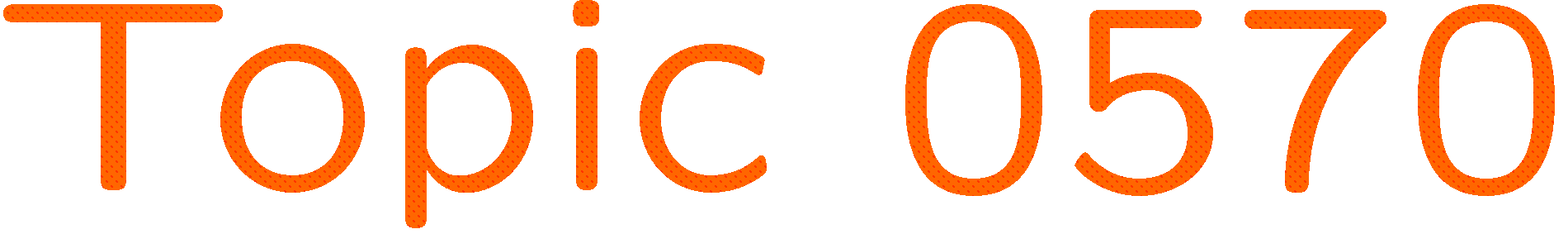 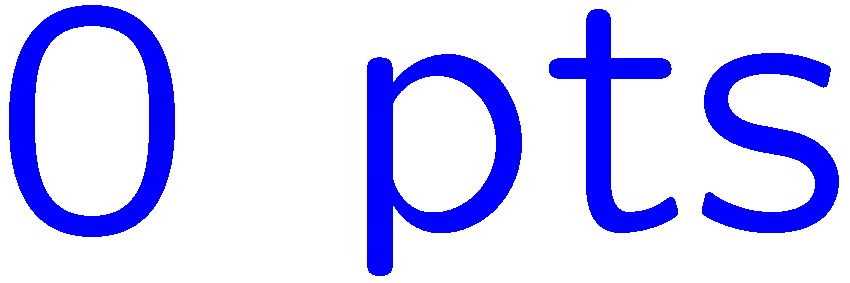 0 of 5
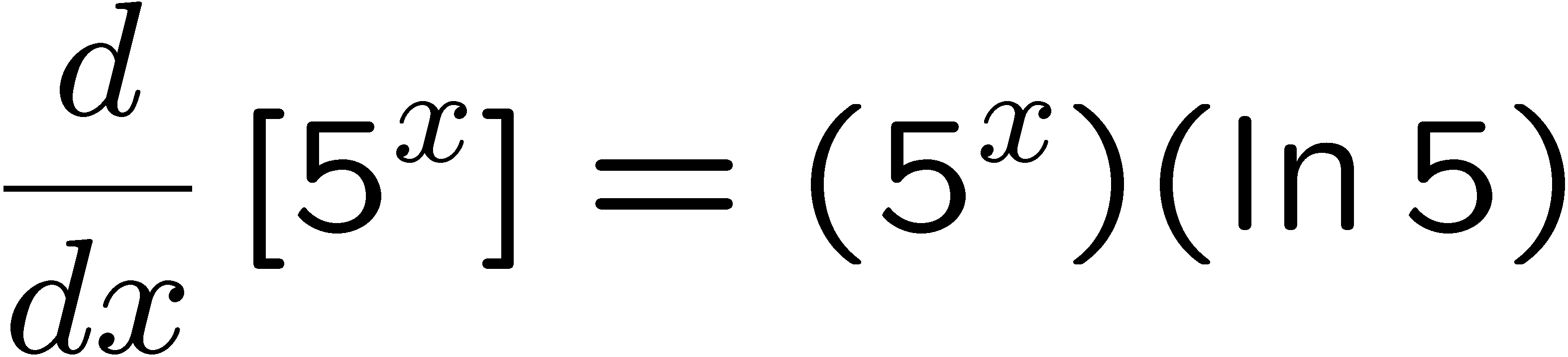 1+1=
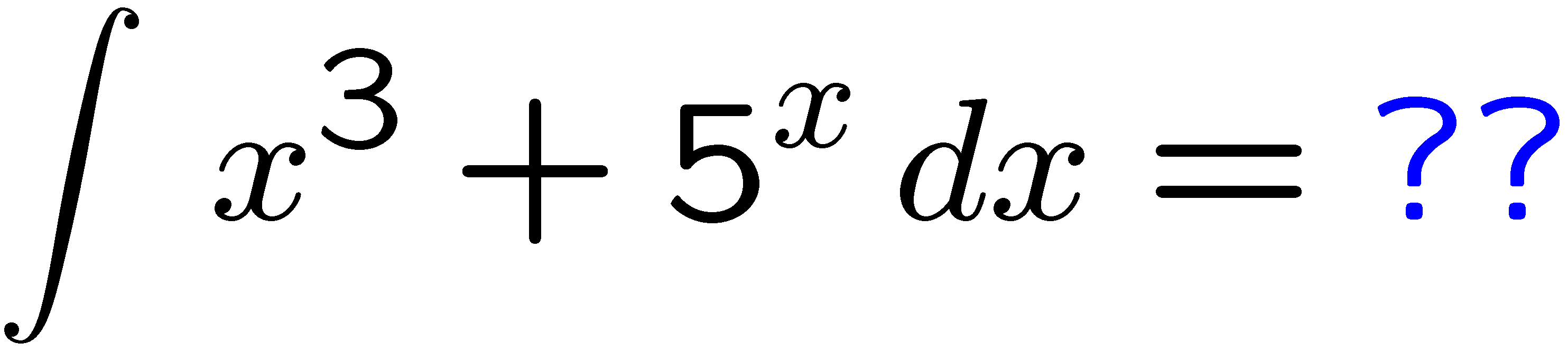 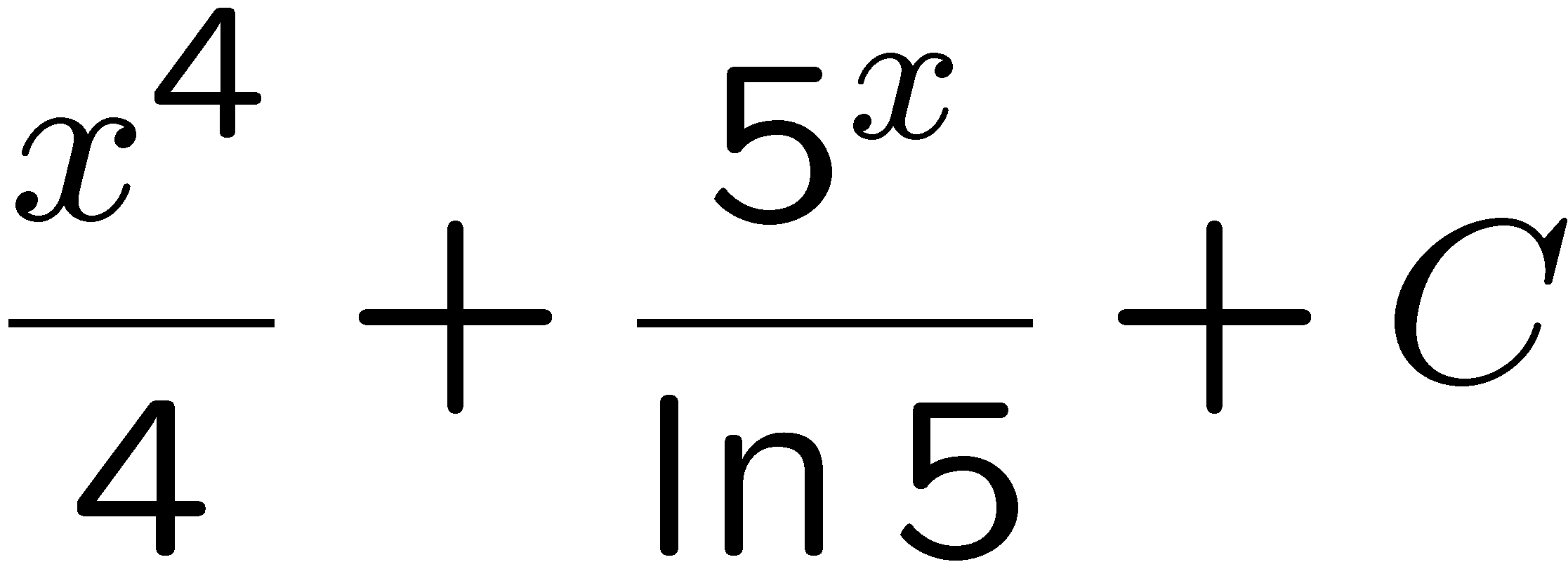 1
2
3
4
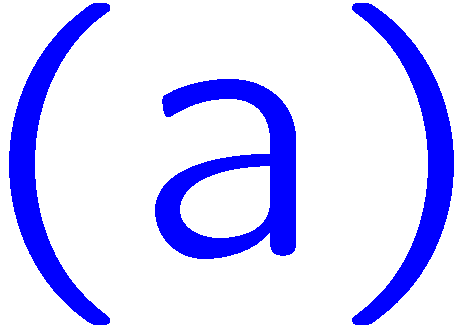 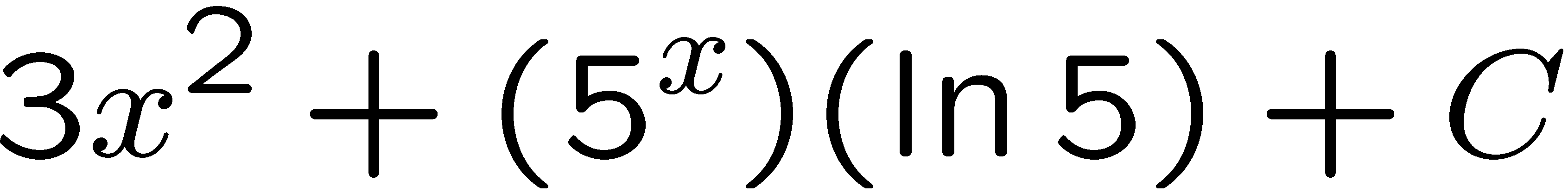 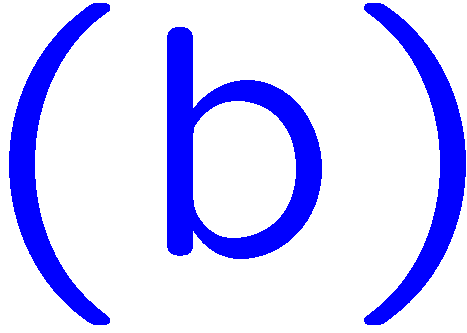 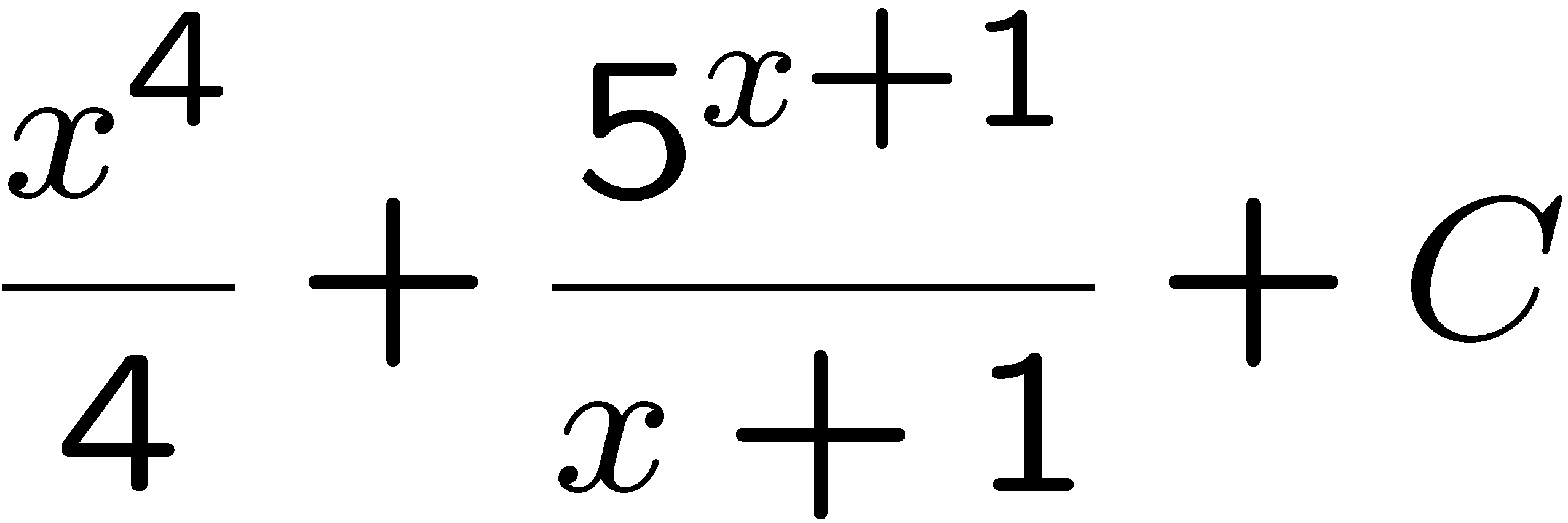 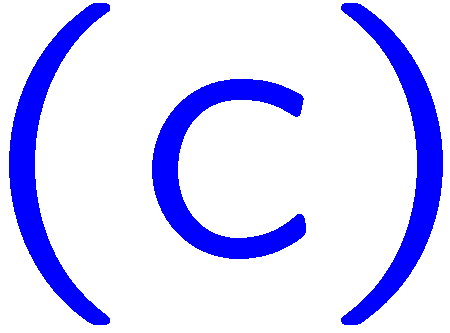 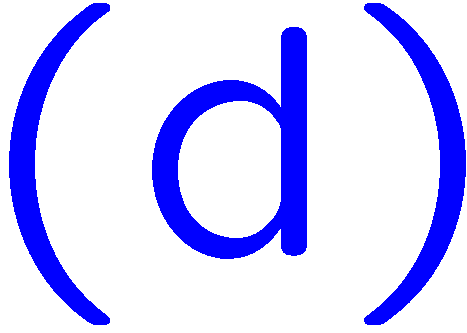 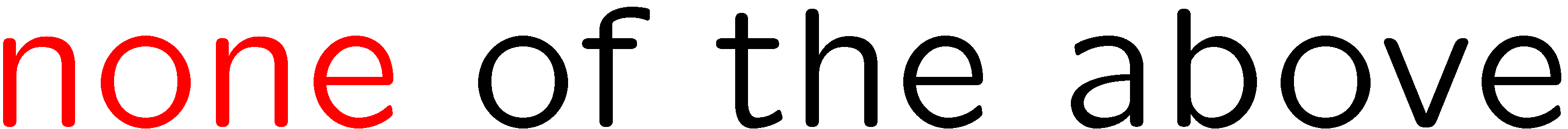 29
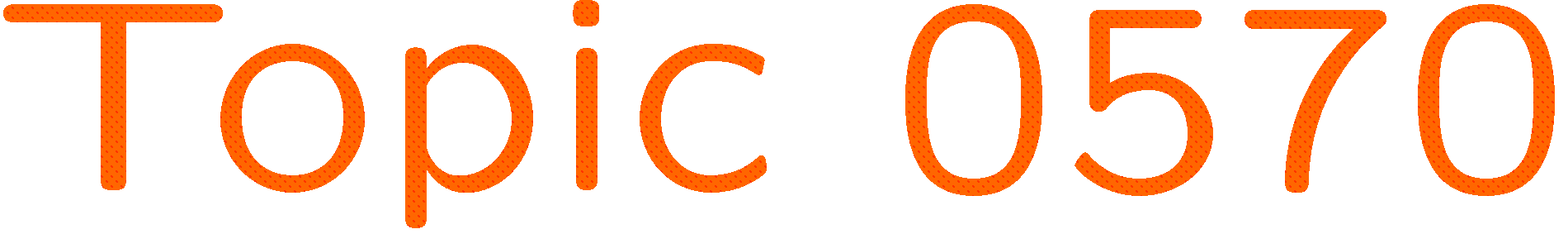 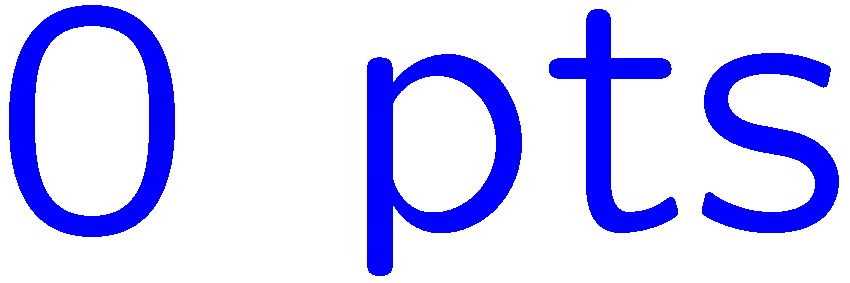 0 of 5
1+1=
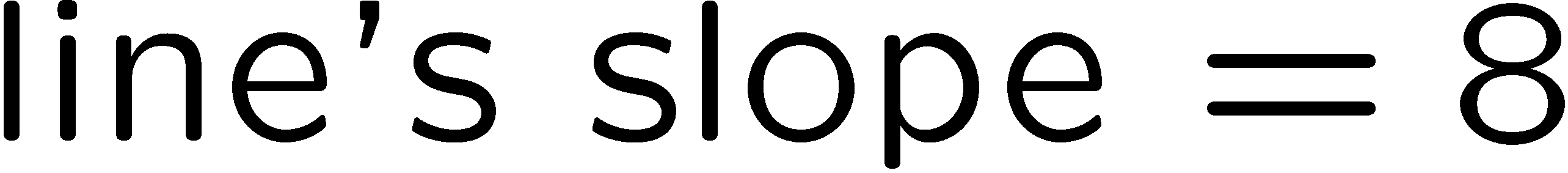 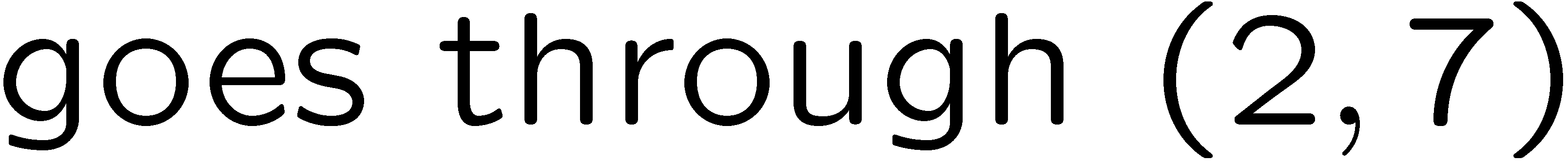 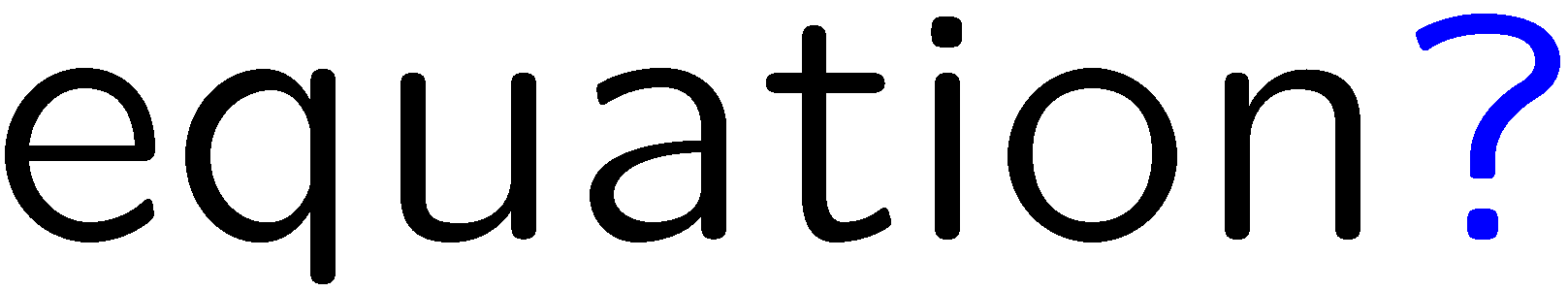 1
2
3
4
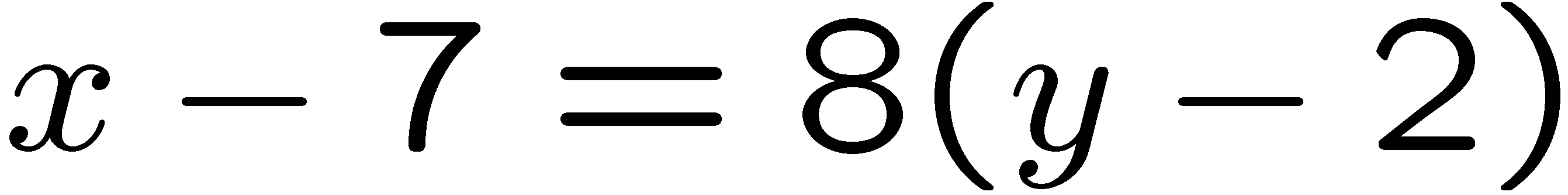 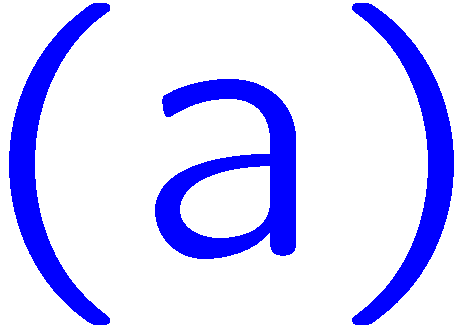 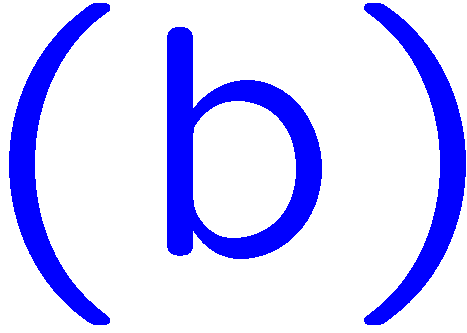 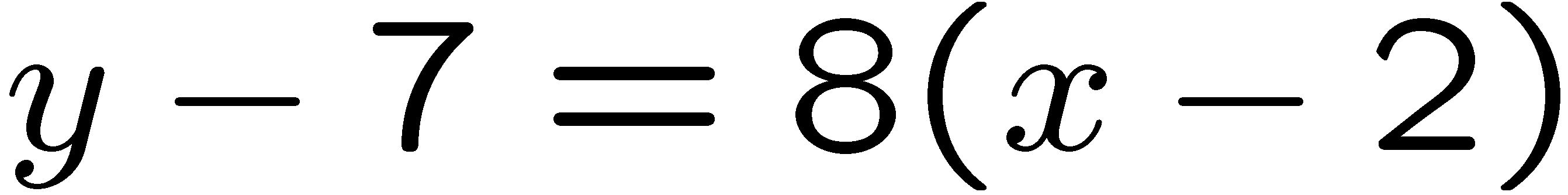 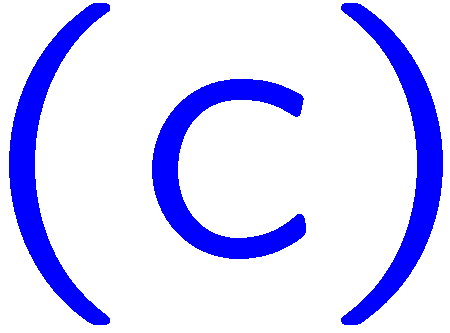 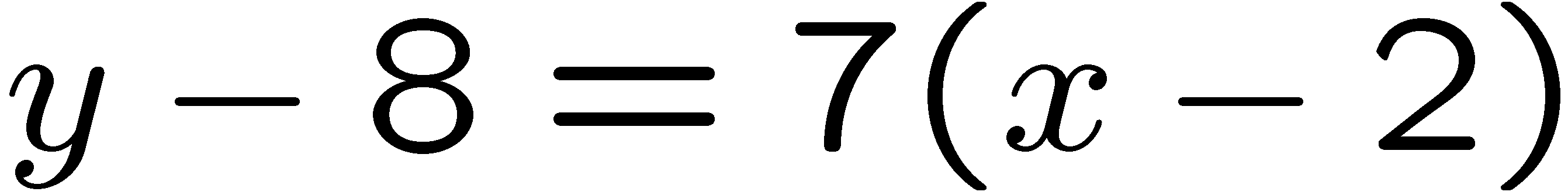 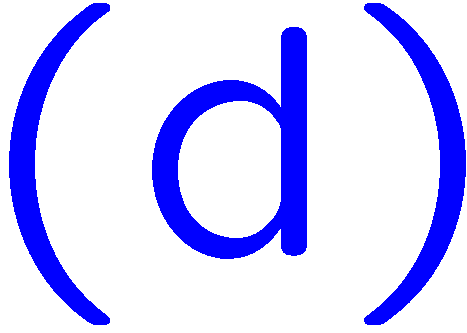 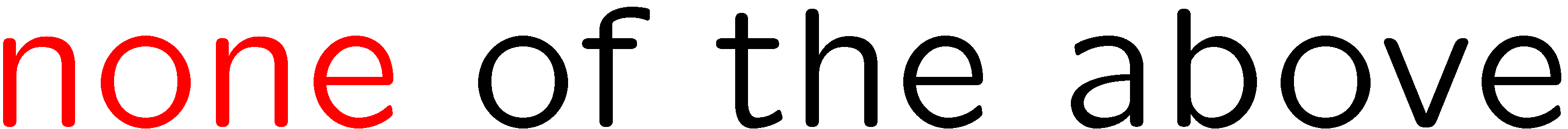 30
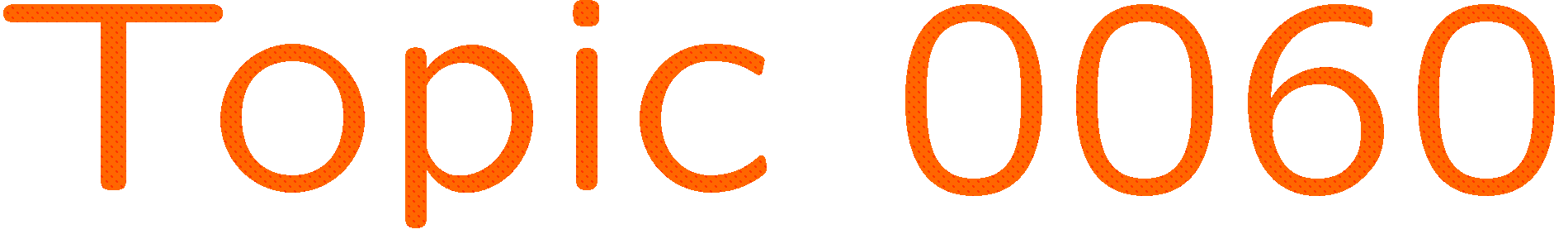 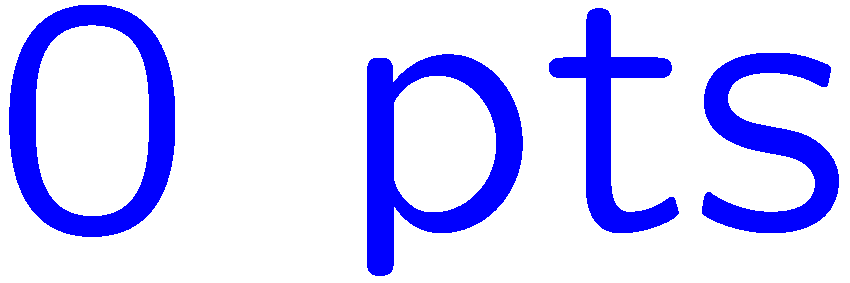 0 of 5
1+1=
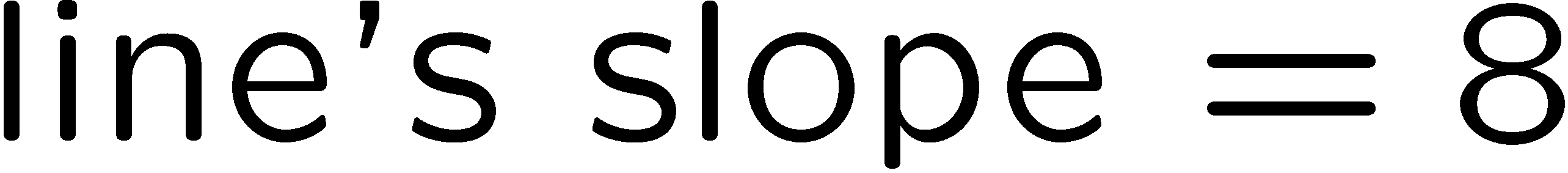 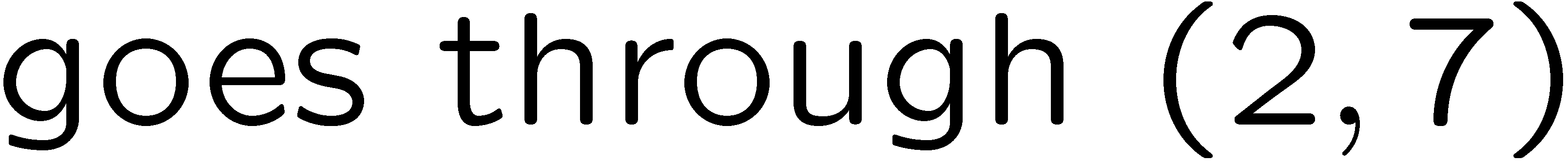 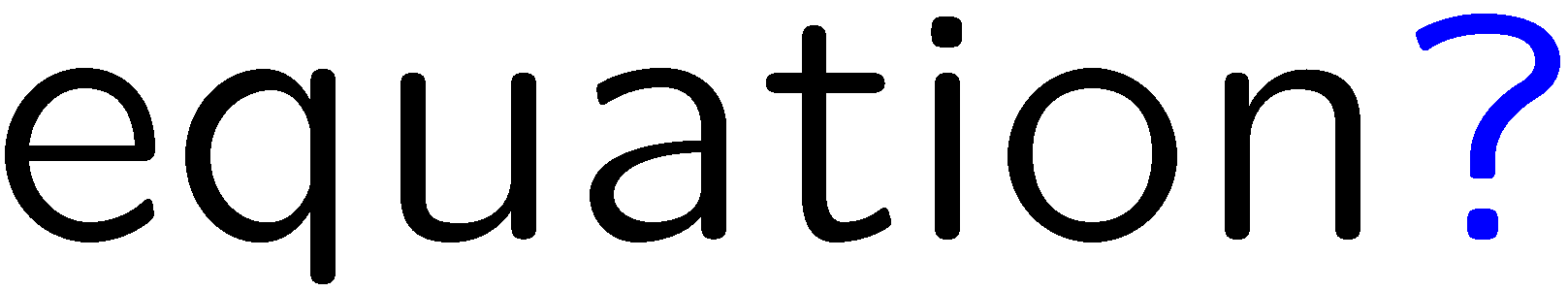 1
2
3
4
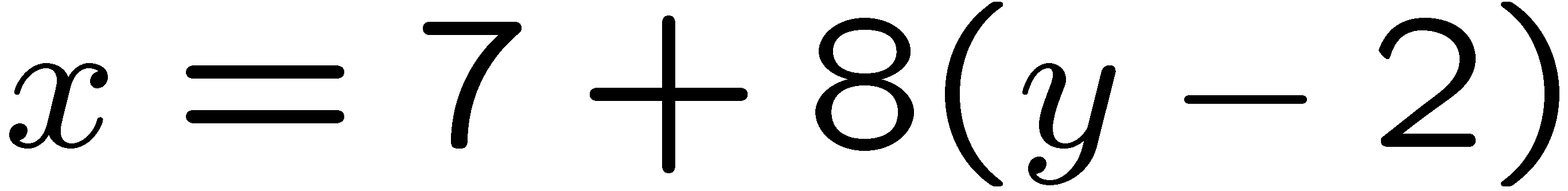 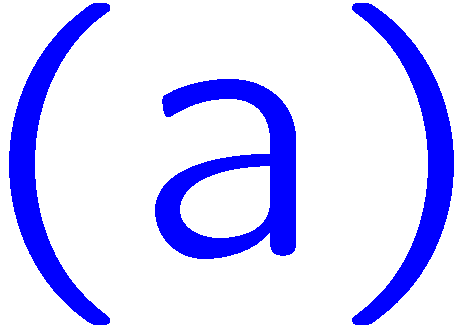 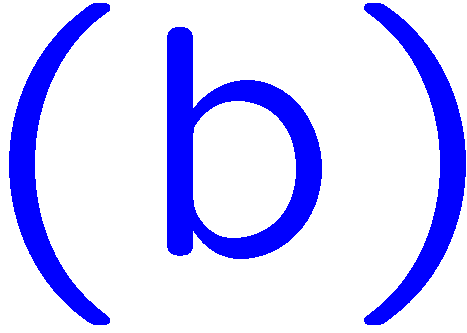 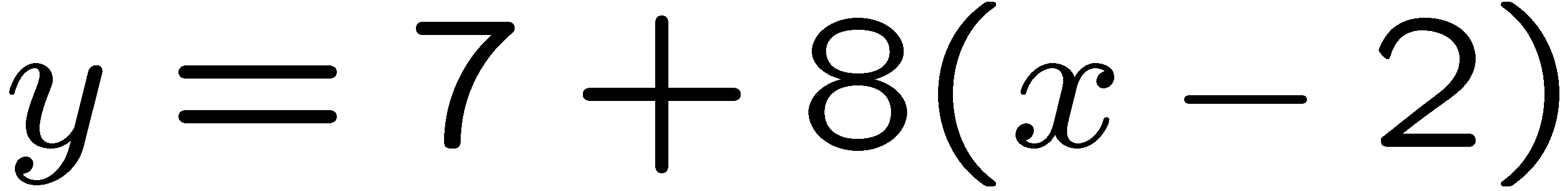 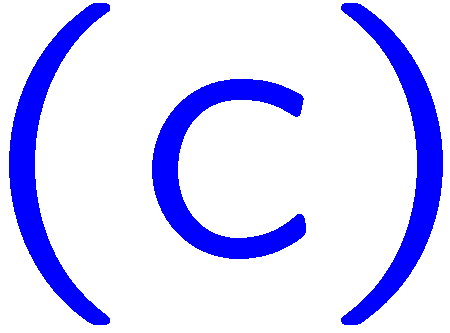 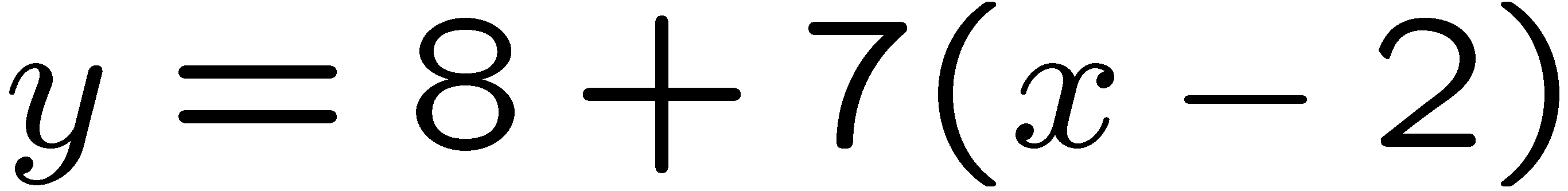 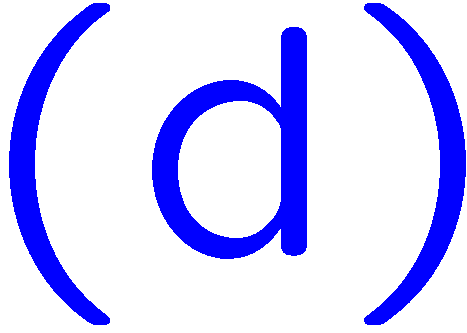 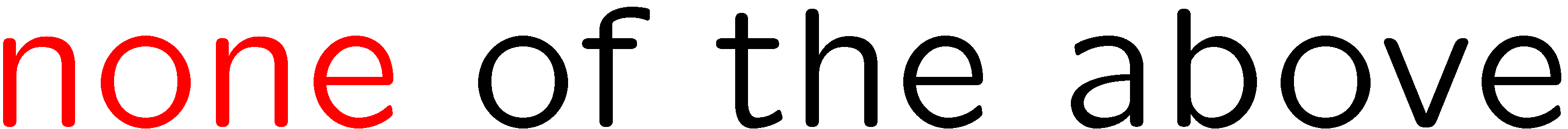 31
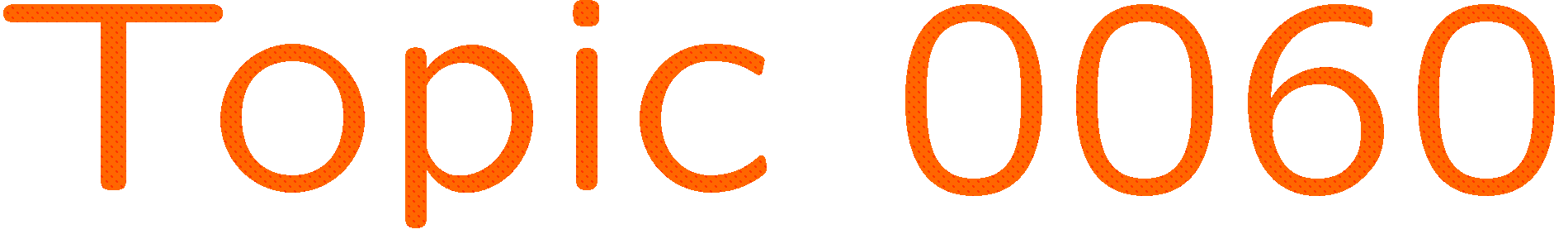 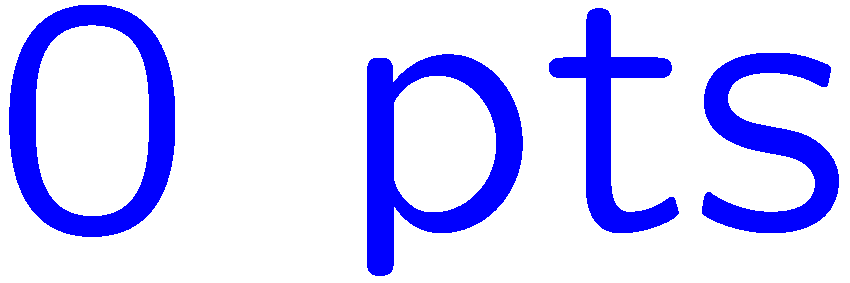 0 of 5
1+1=
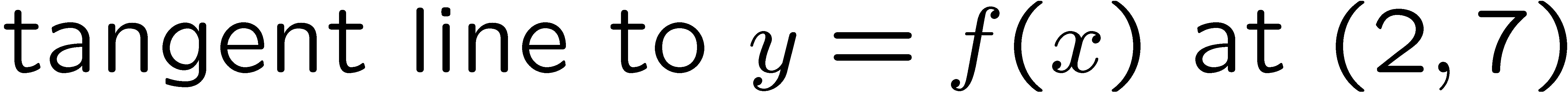 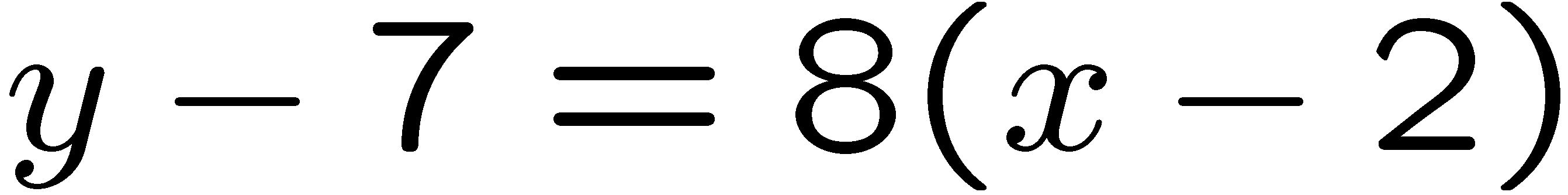 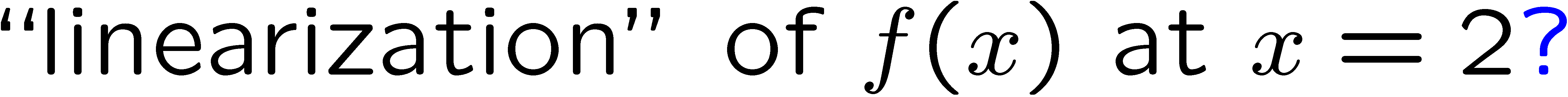 1
2
3
4
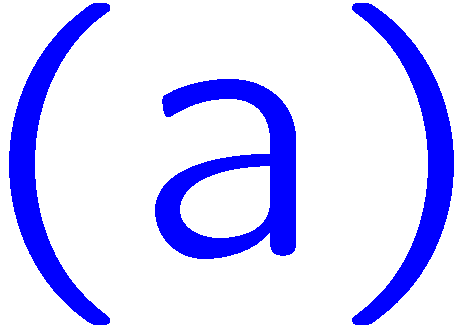 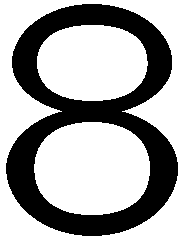 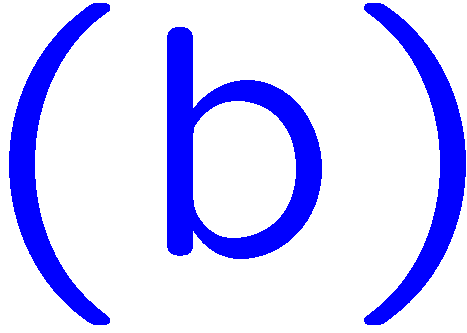 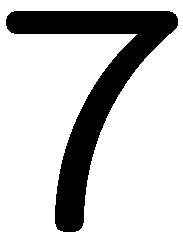 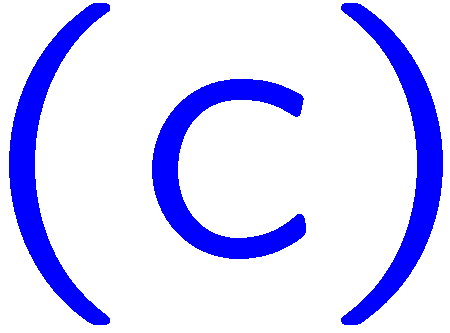 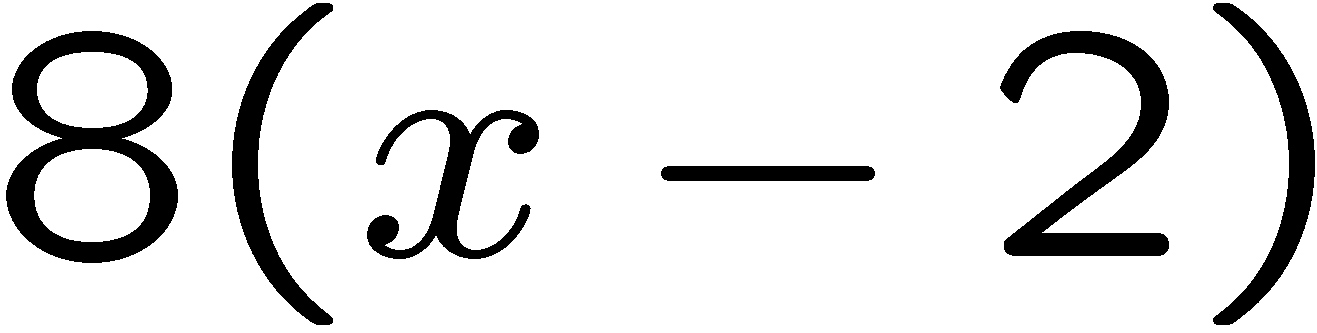 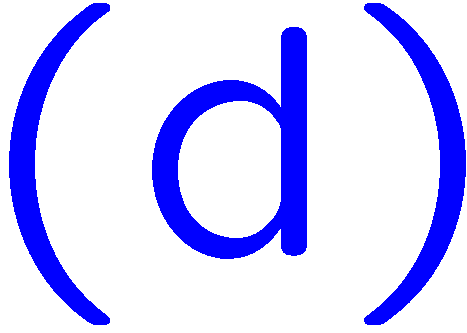 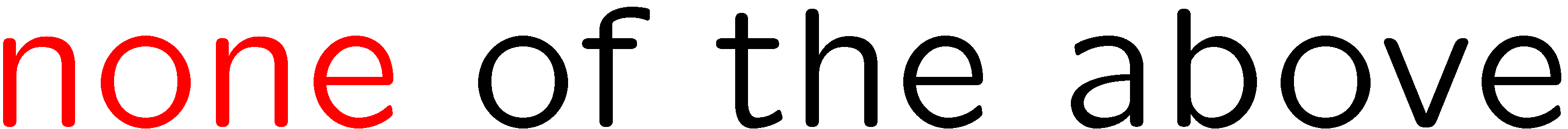 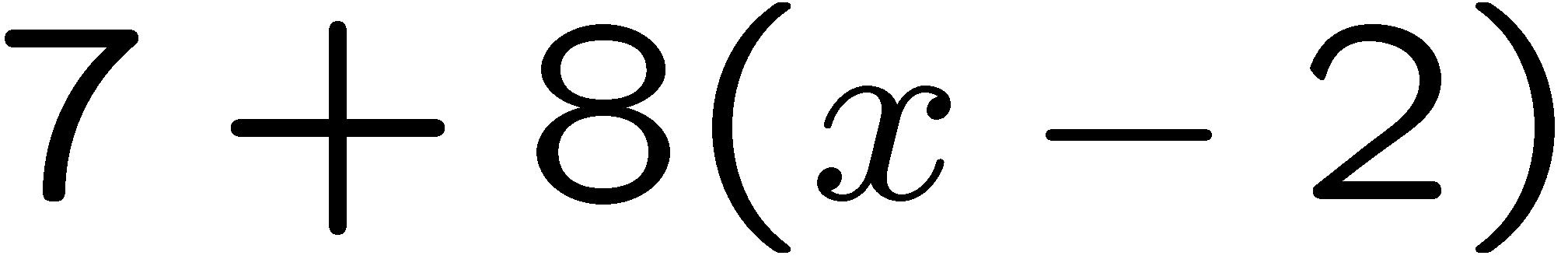 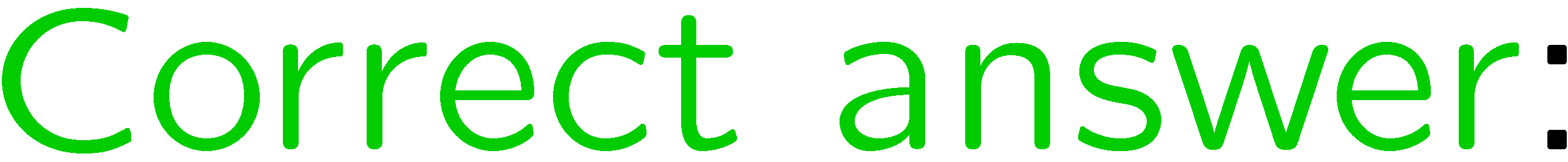 32
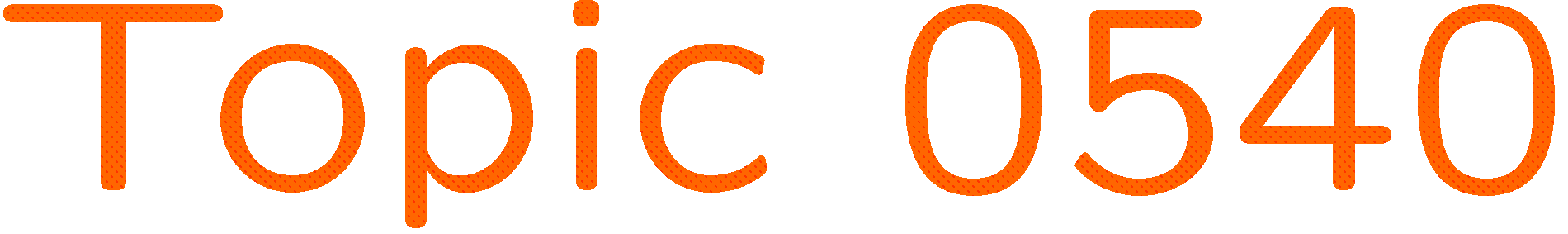 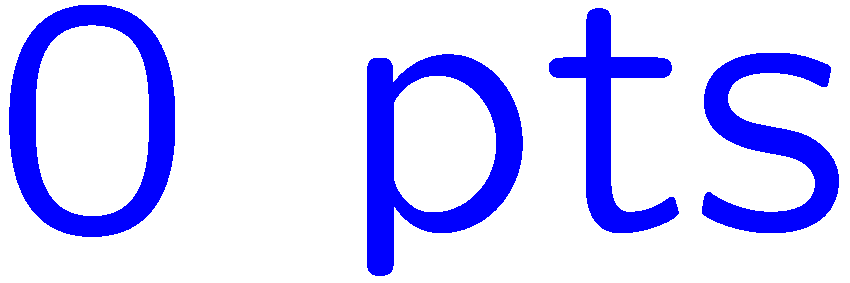 0 of 5
1+1=
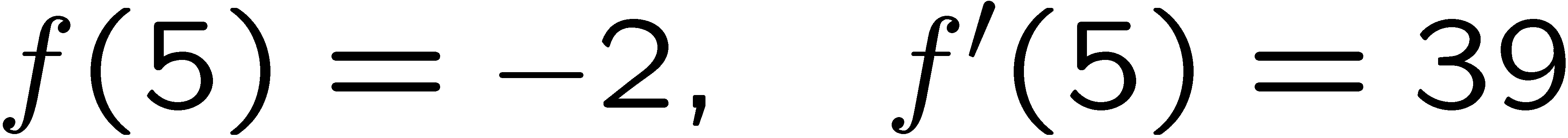 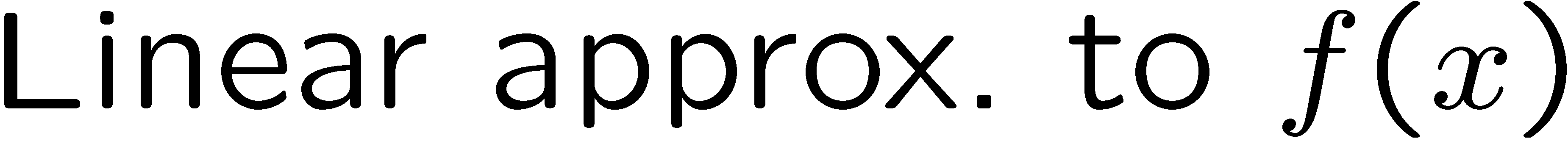 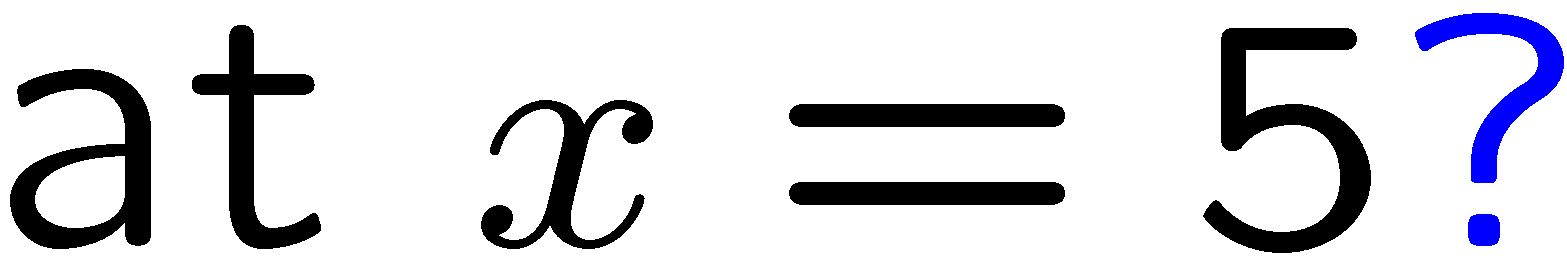 1
2
3
4
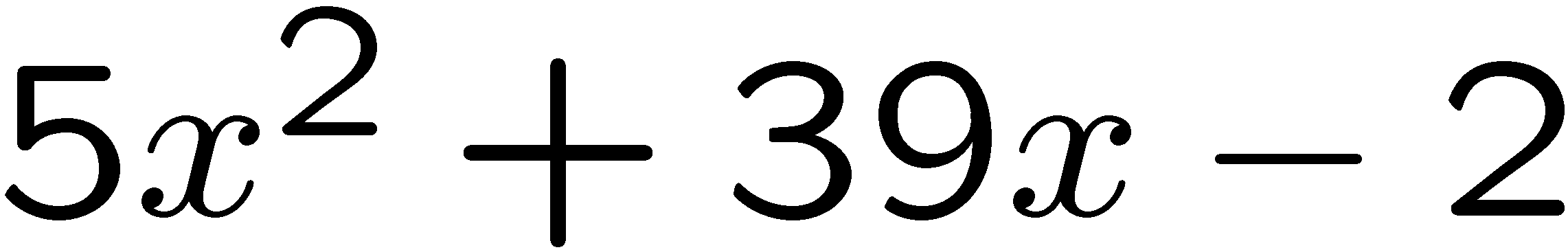 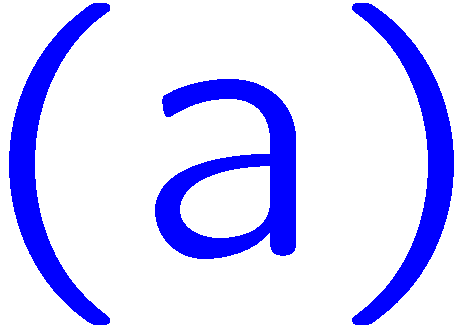 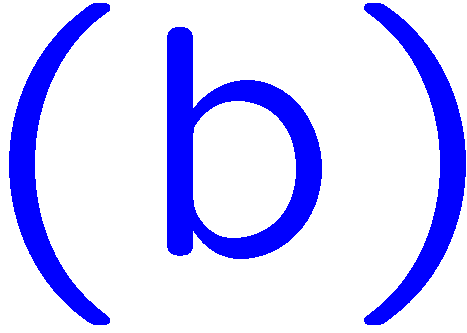 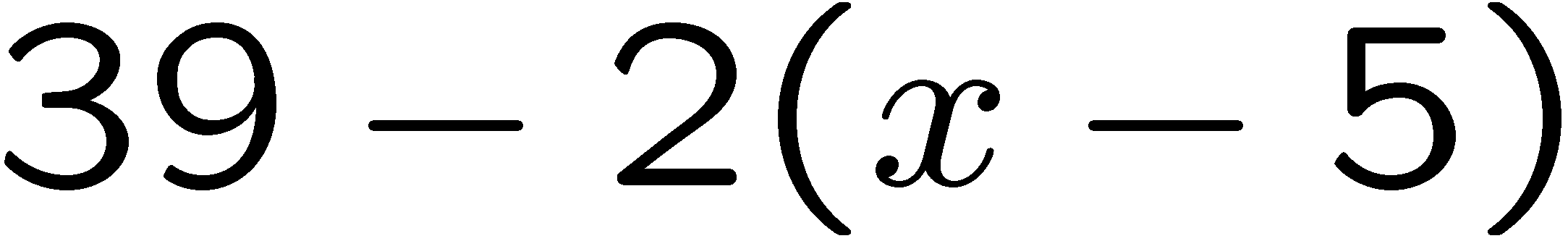 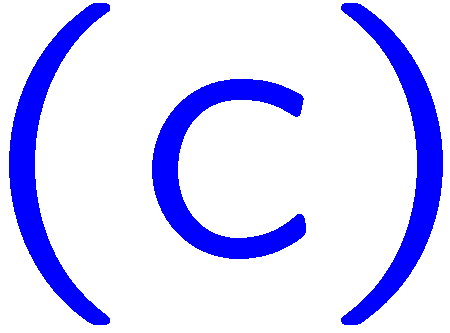 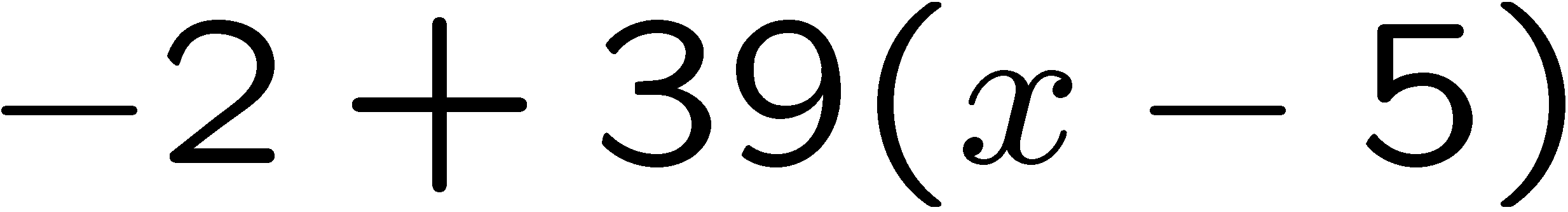 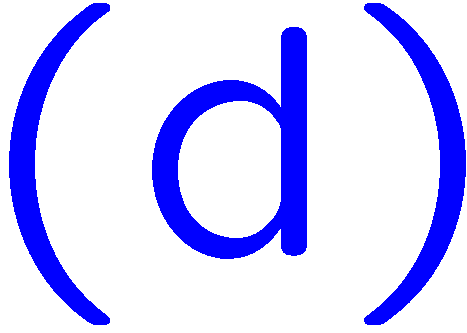 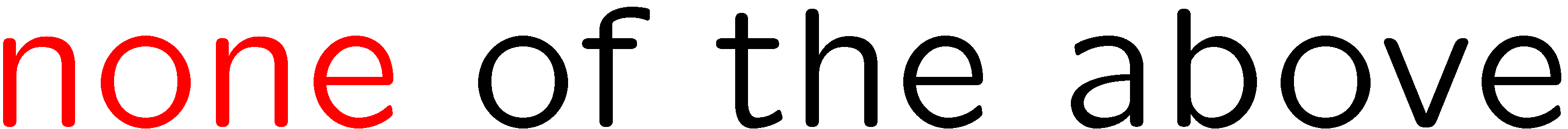 33
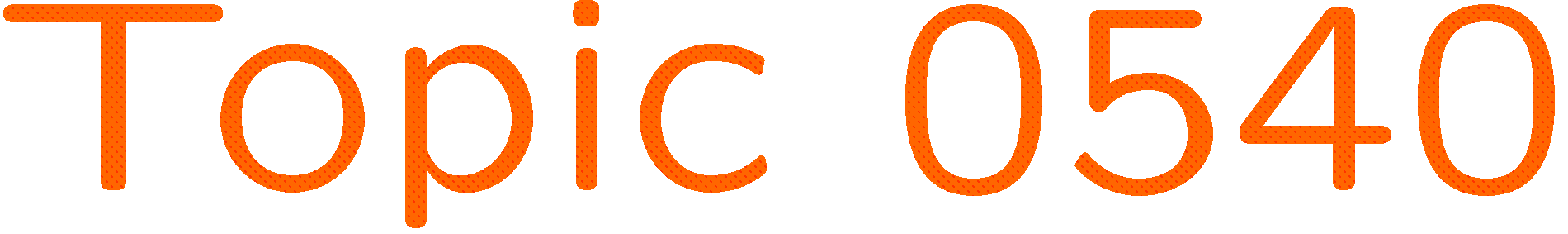 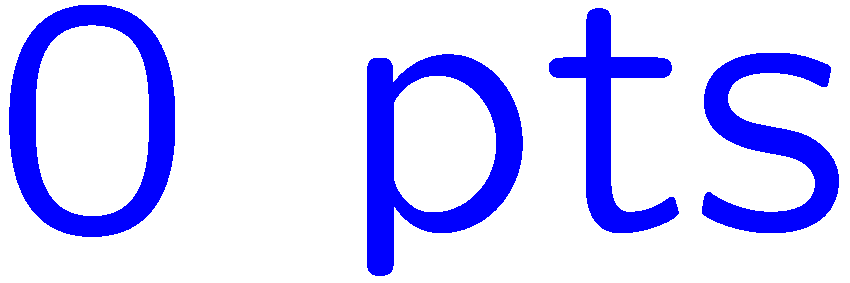 0 of 5
1+1=
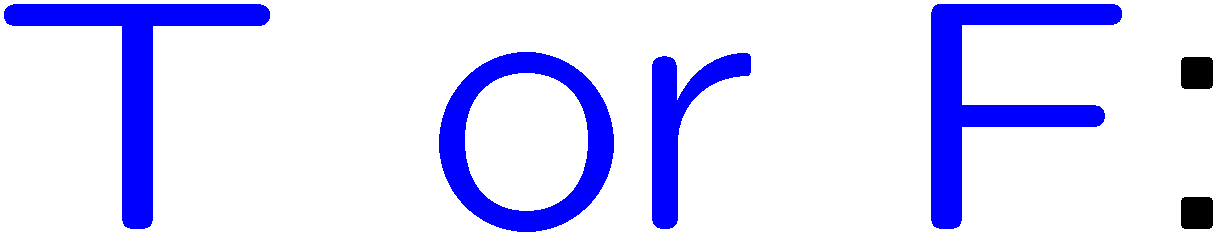 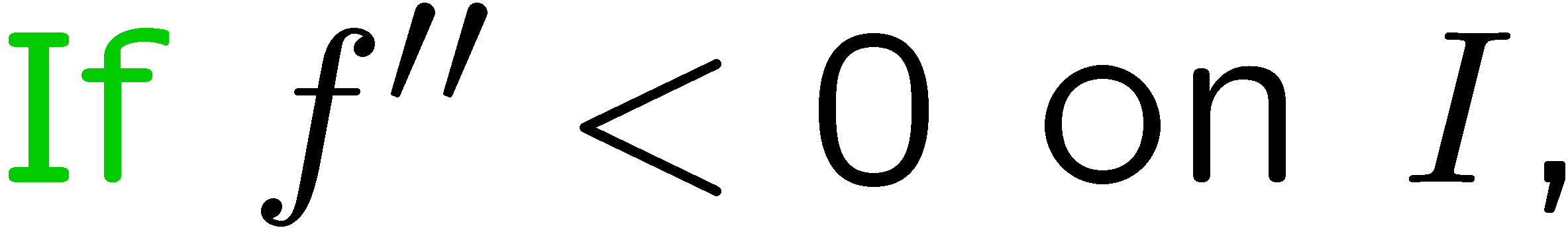 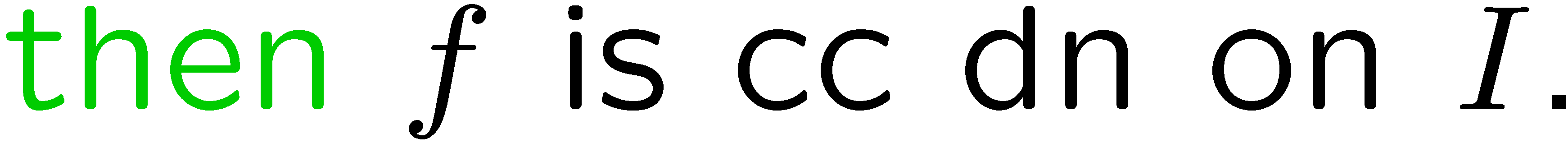 1
2
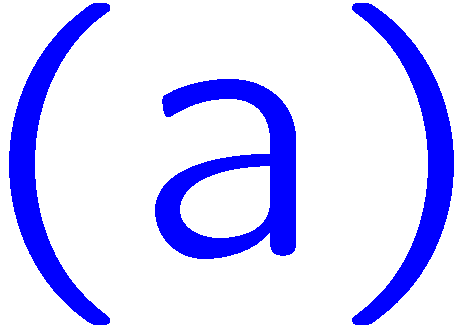 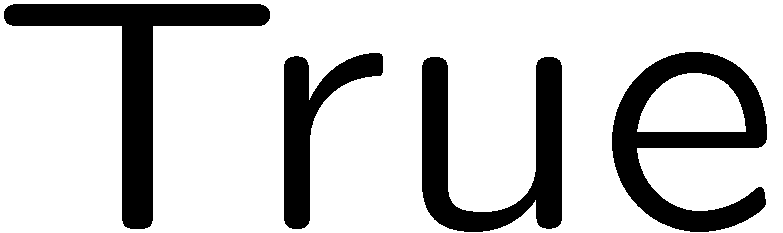 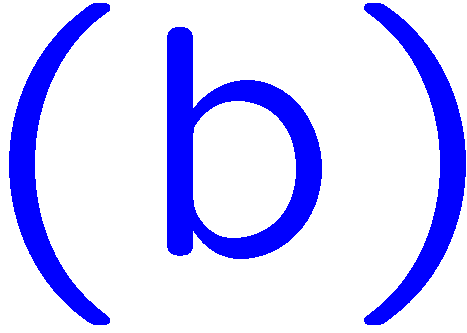 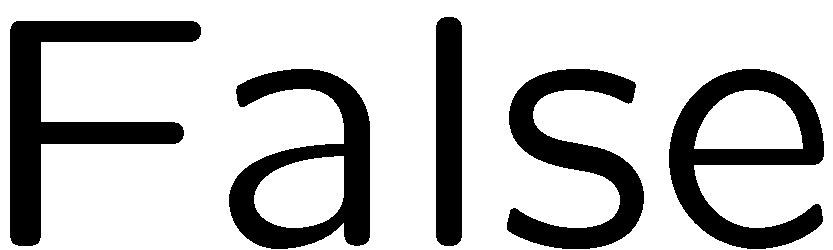 34
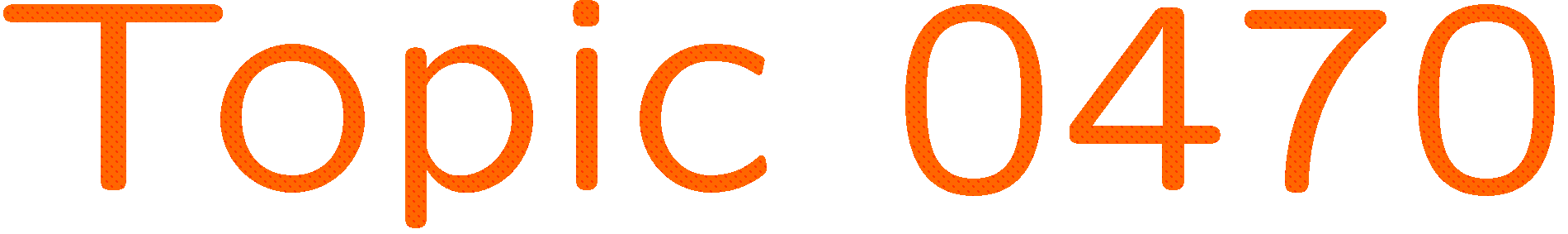 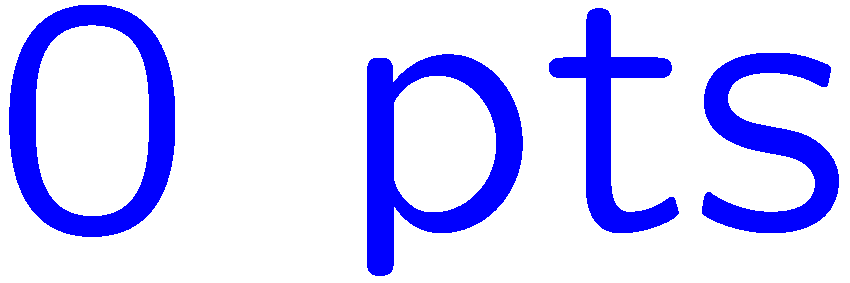 0 of 5
1+1=
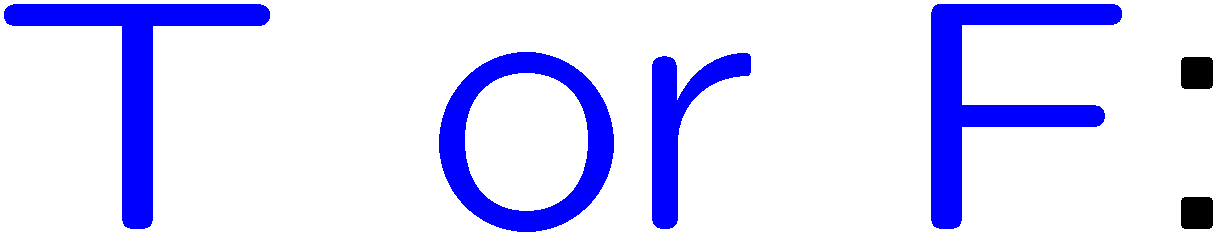 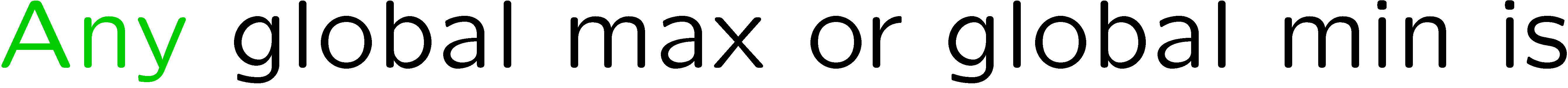 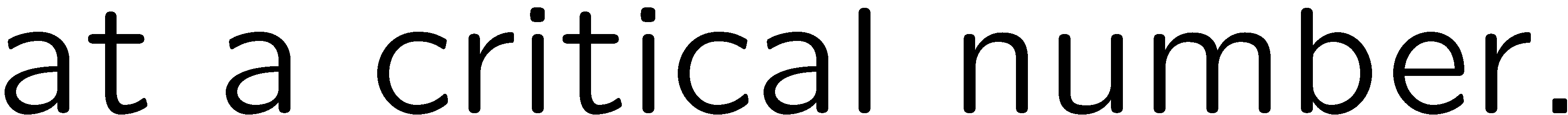 1
2
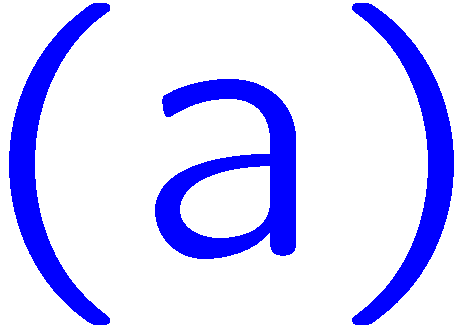 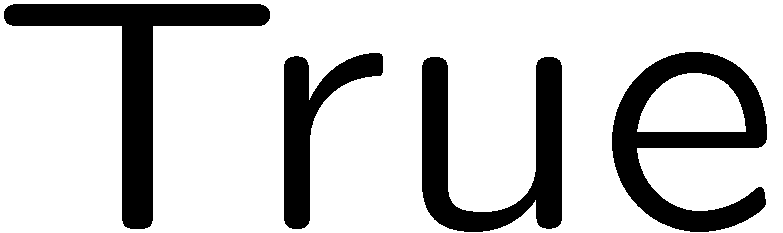 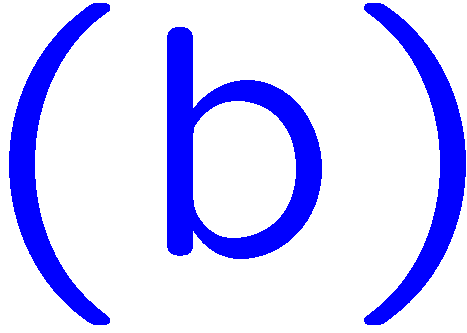 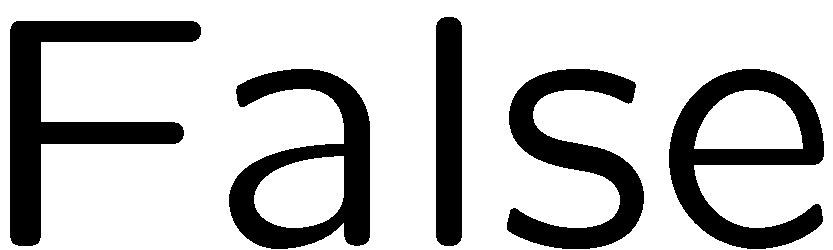 35
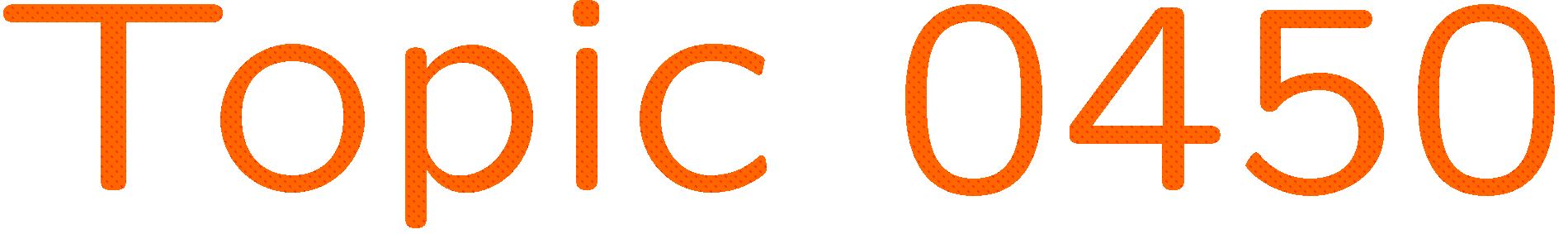 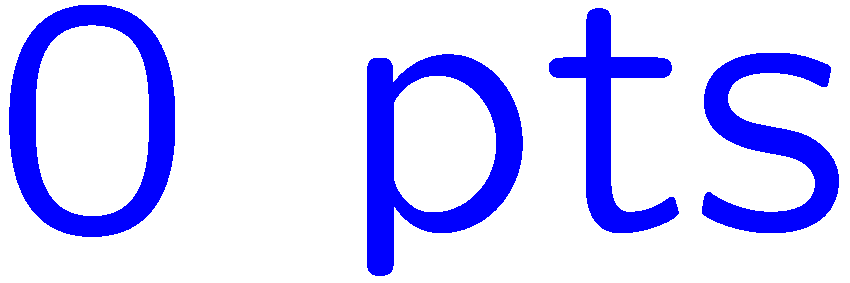 0 of 5
1+1=
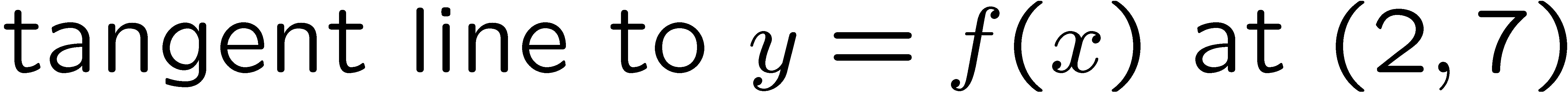 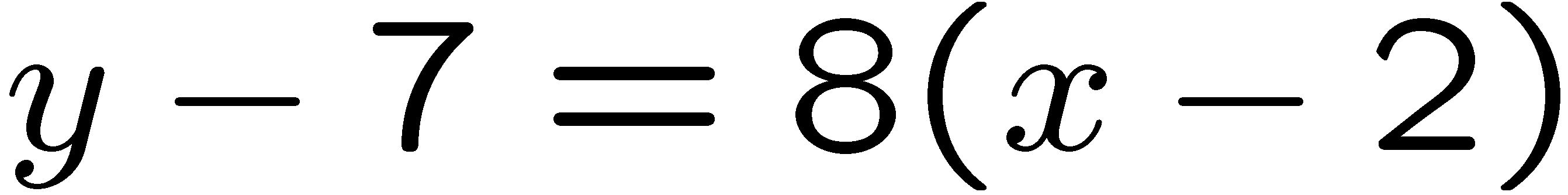 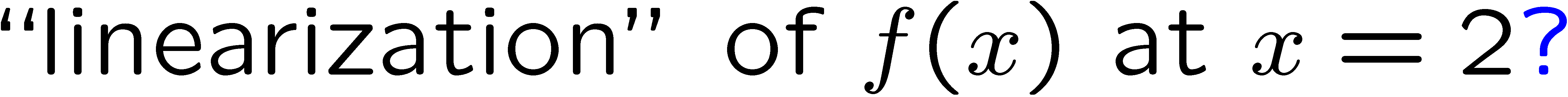 1
2
3
4
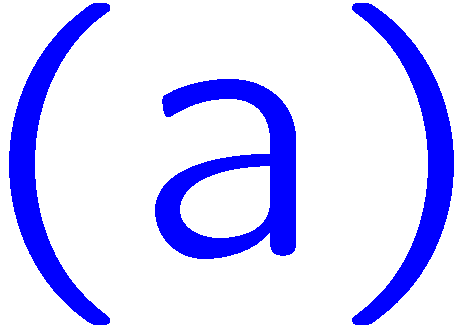 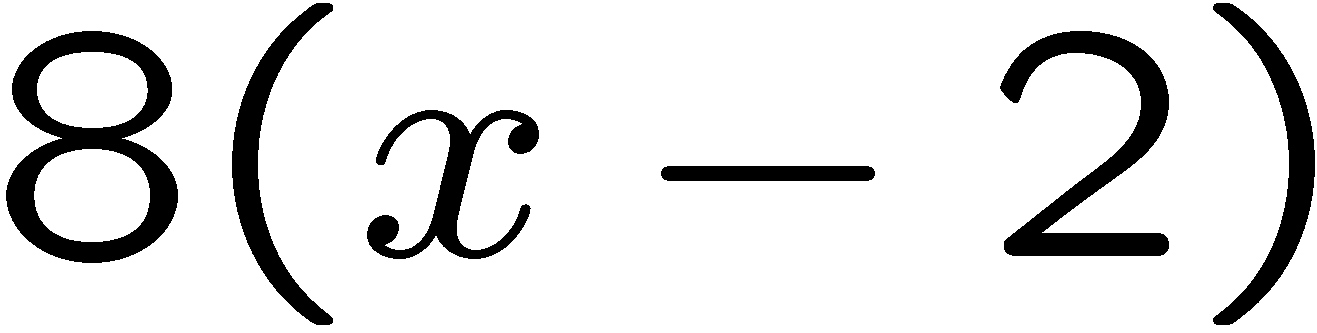 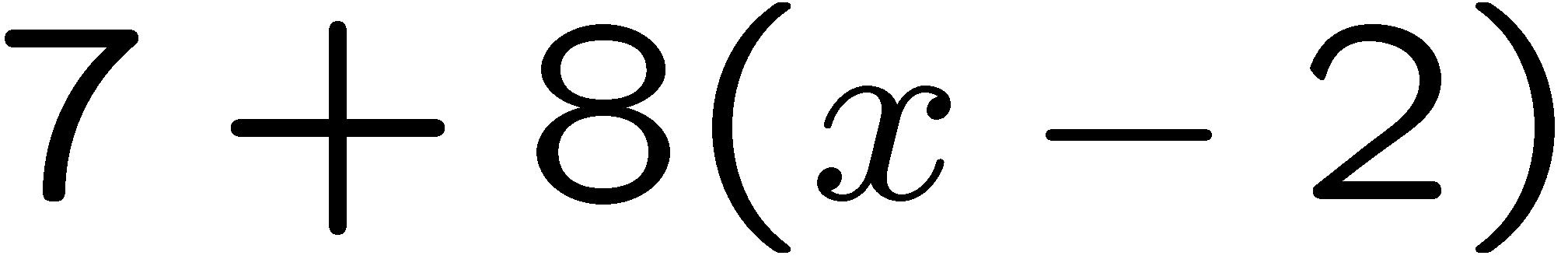 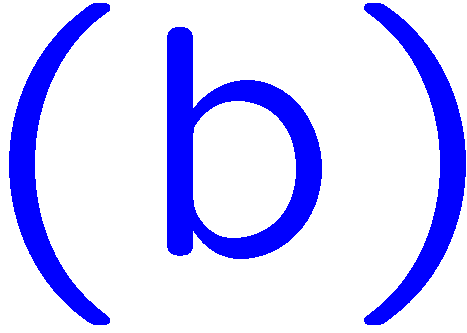 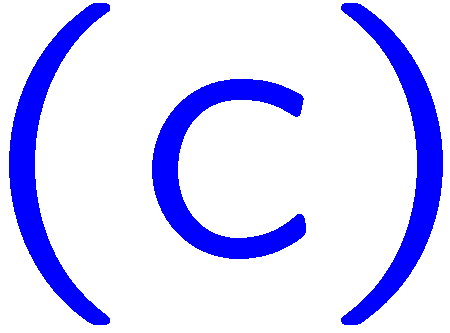 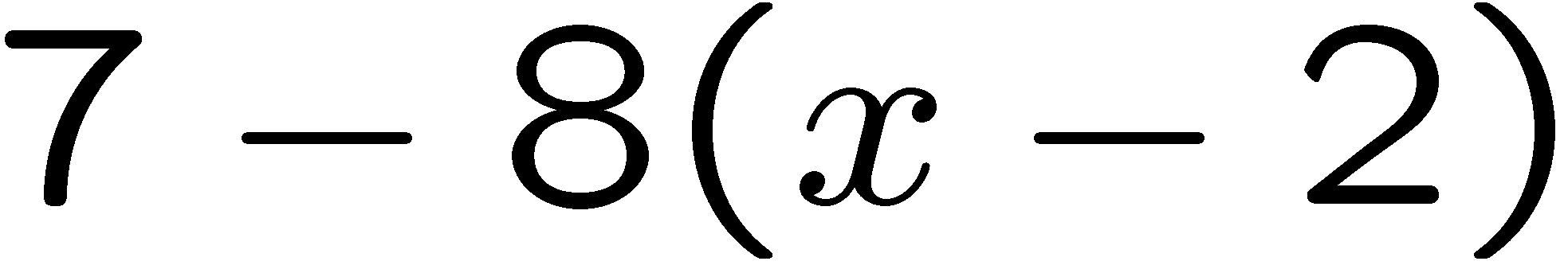 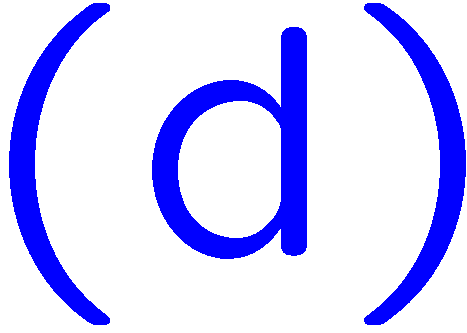 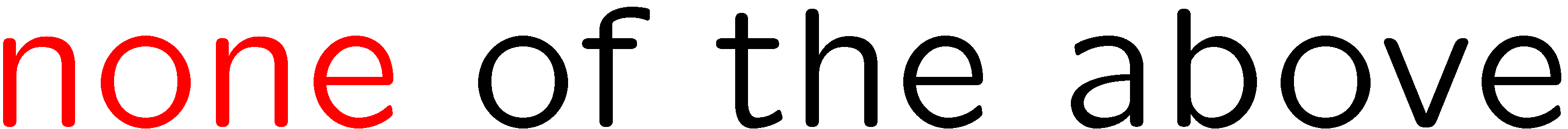 36
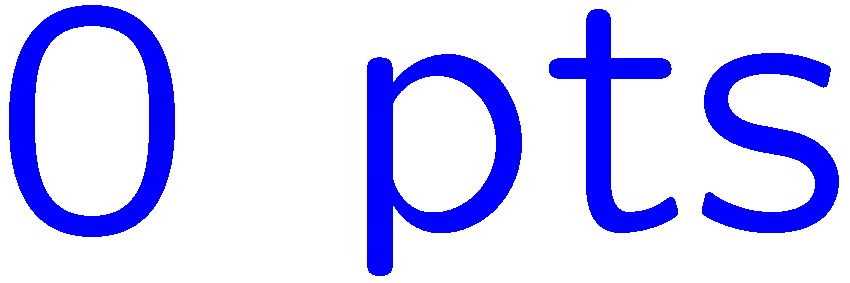 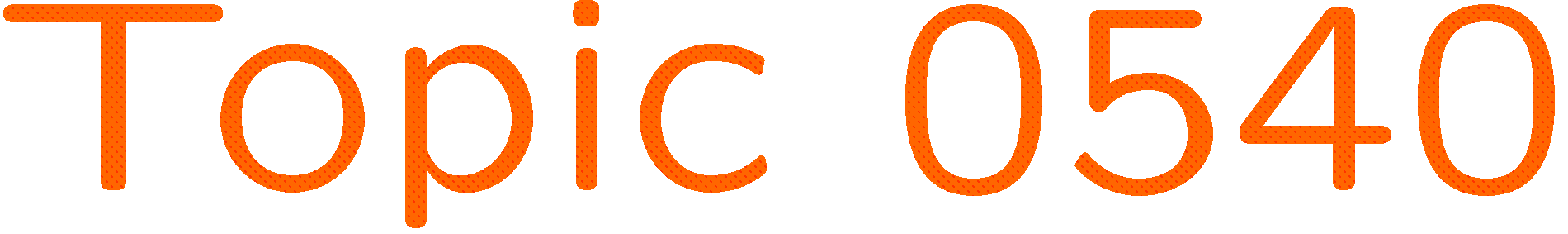 0 of 5
1+1=
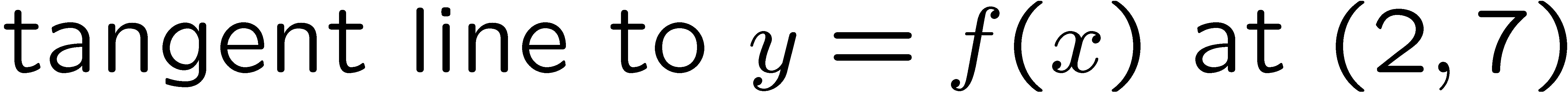 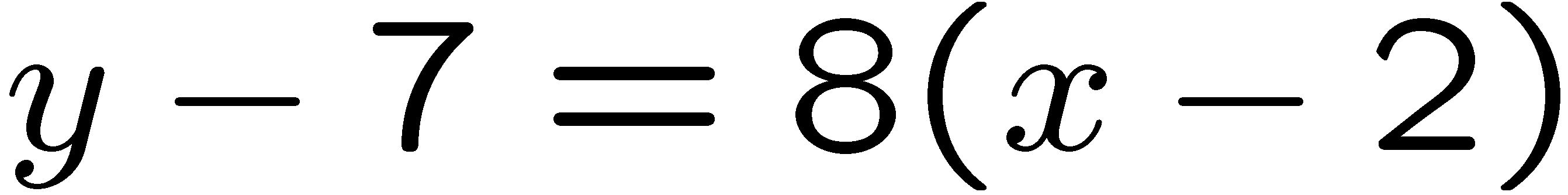 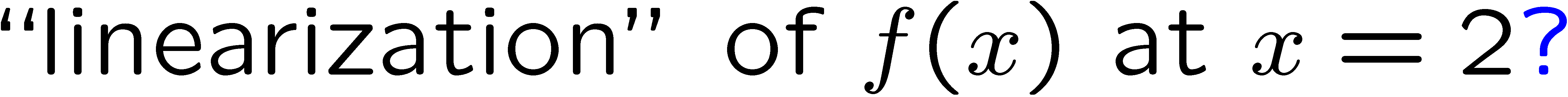 1
2
3
4
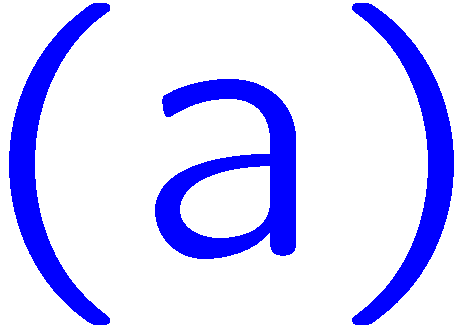 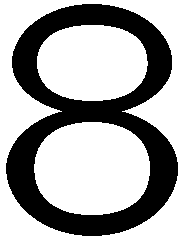 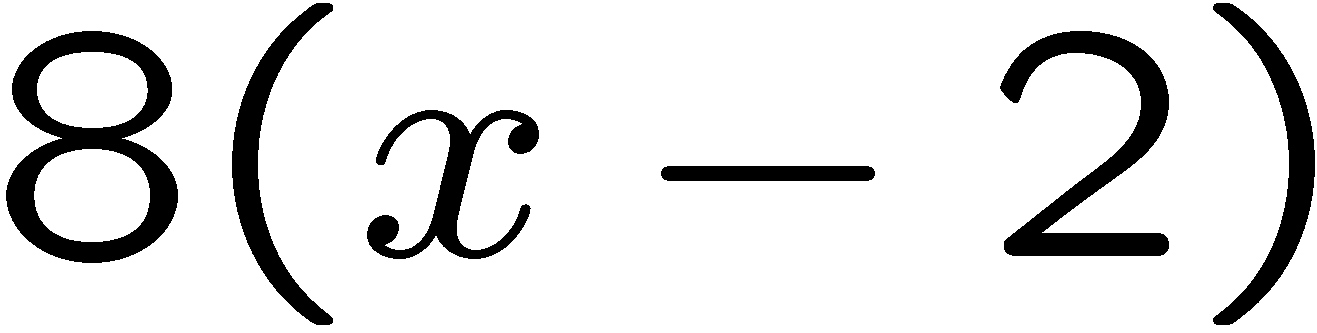 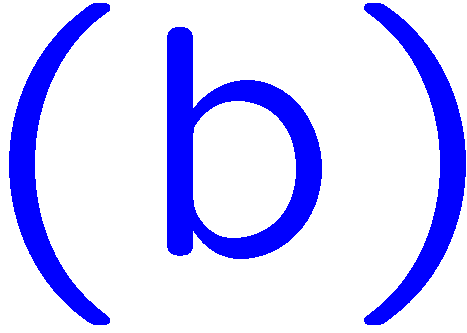 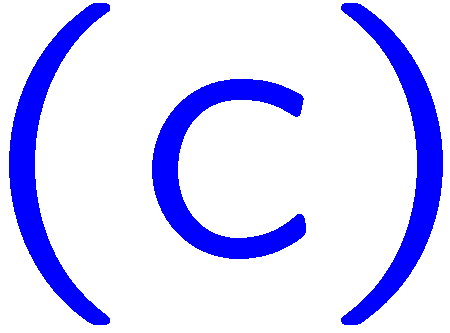 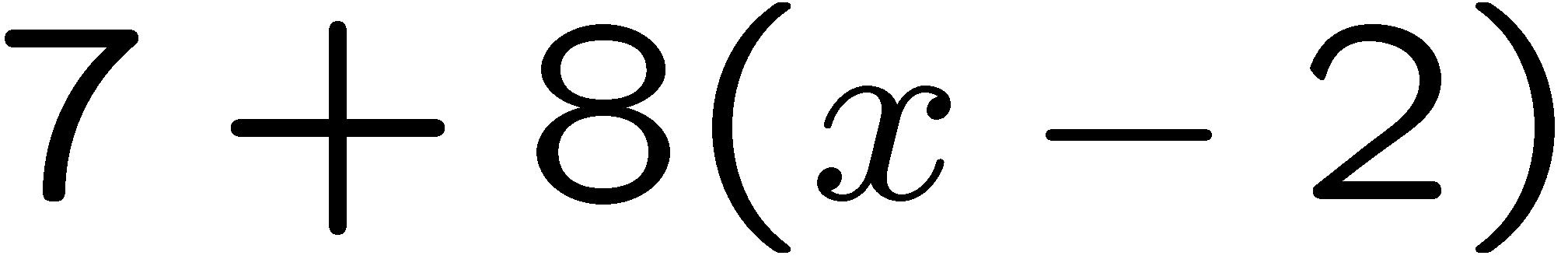 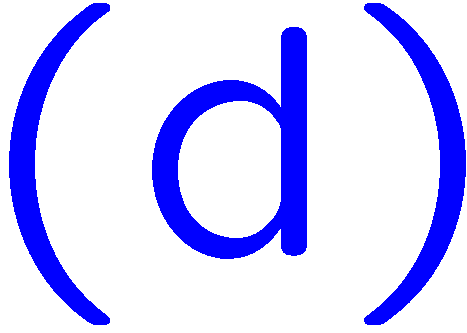 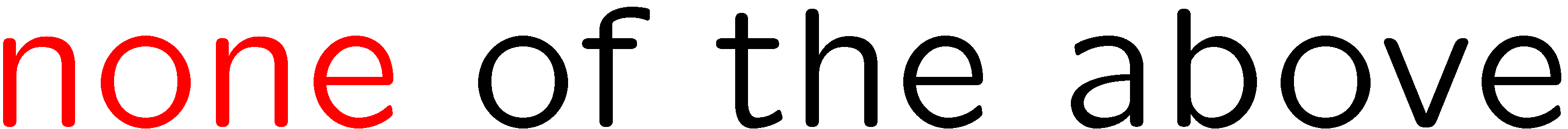 37
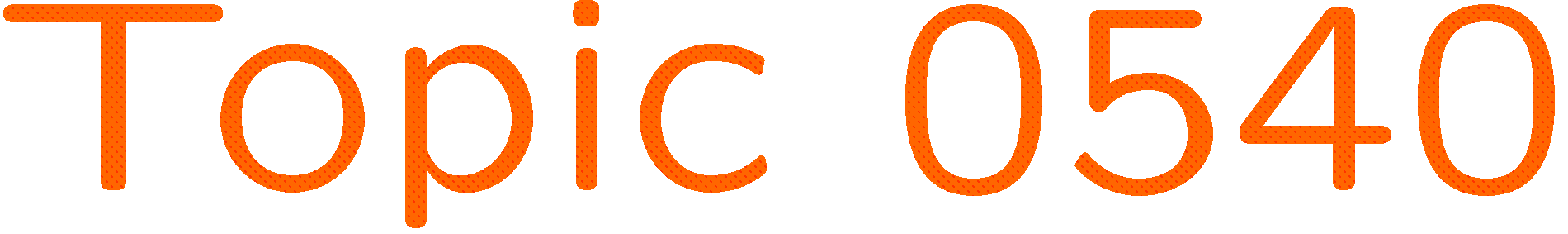 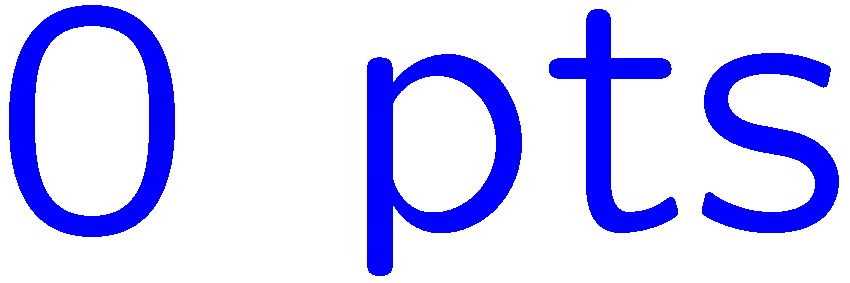 0 of 5
1+1=
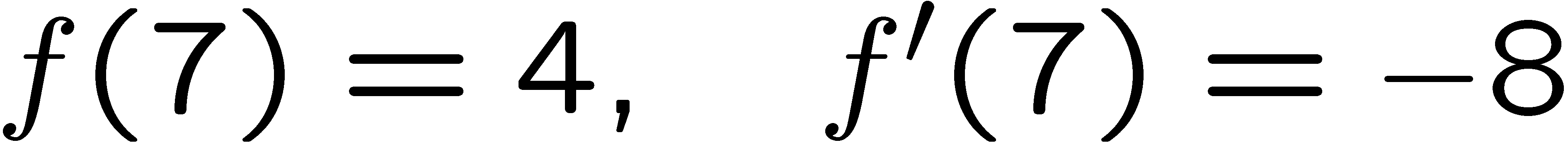 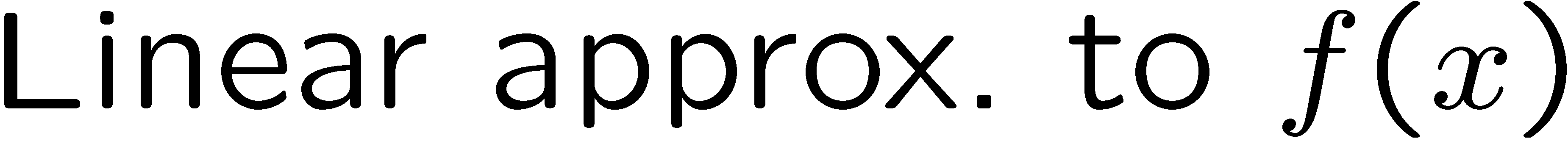 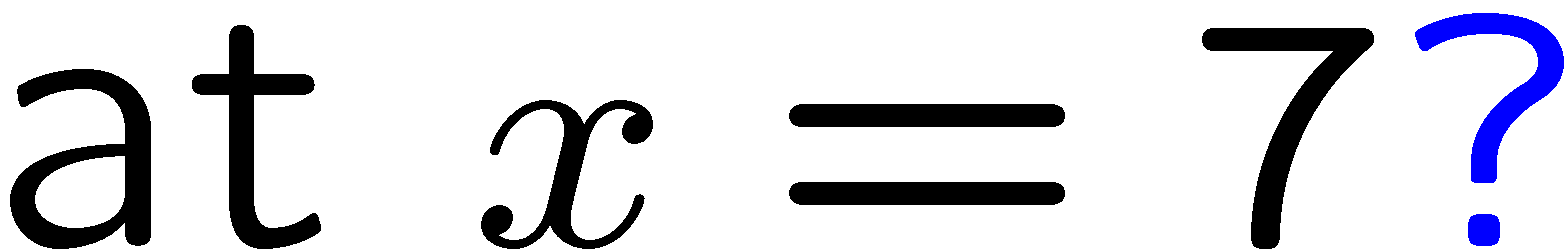 1
2
3
4
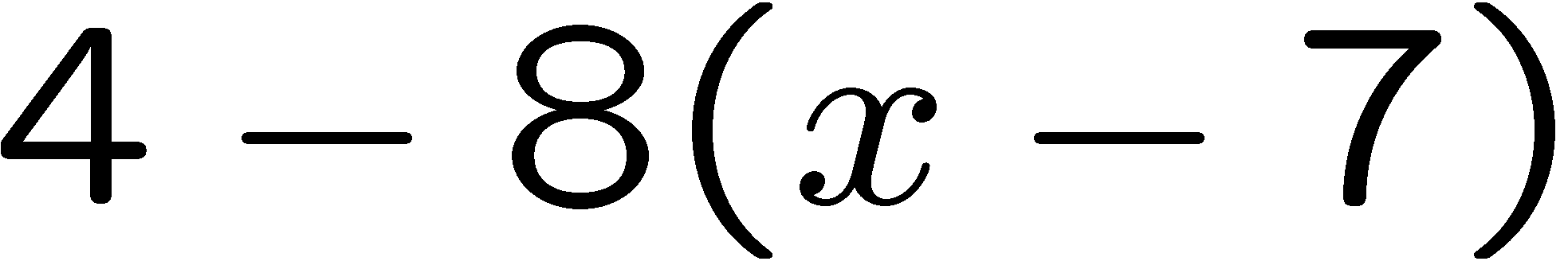 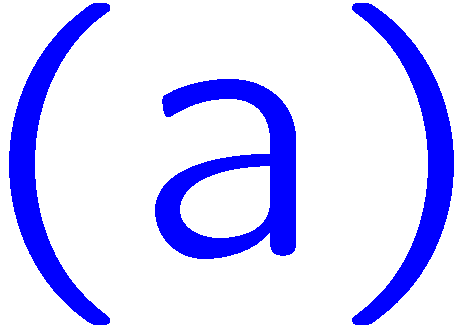 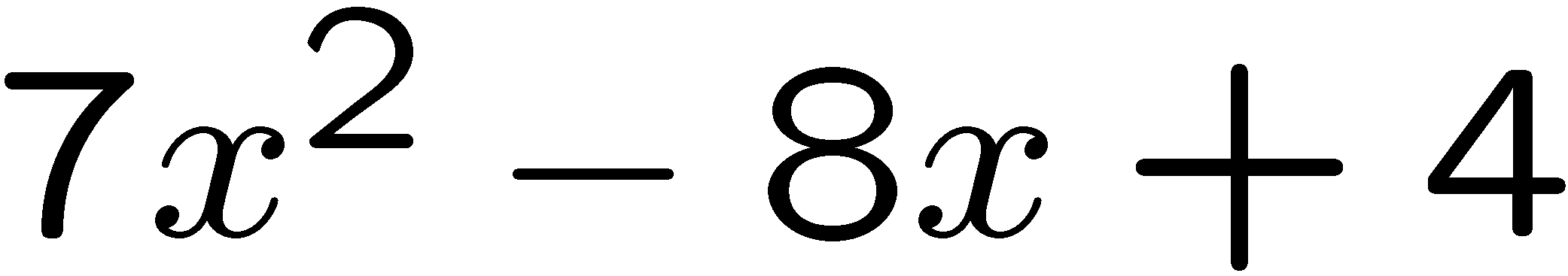 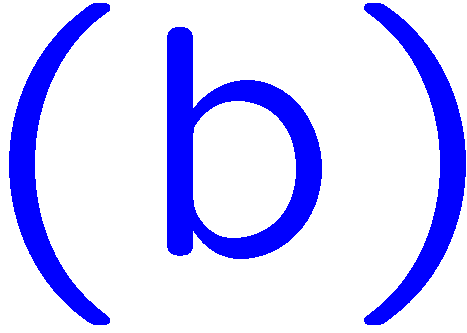 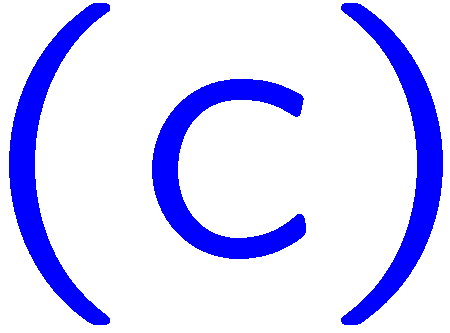 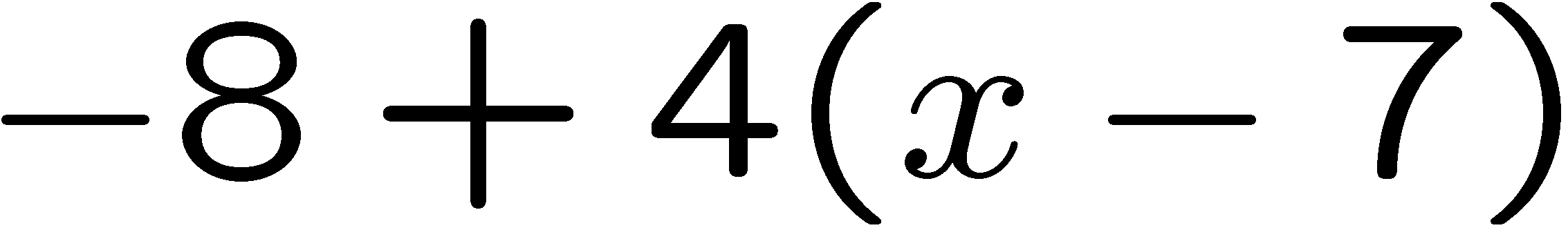 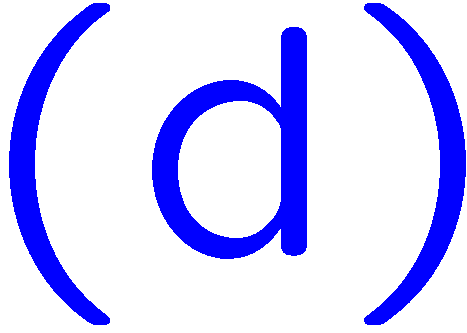 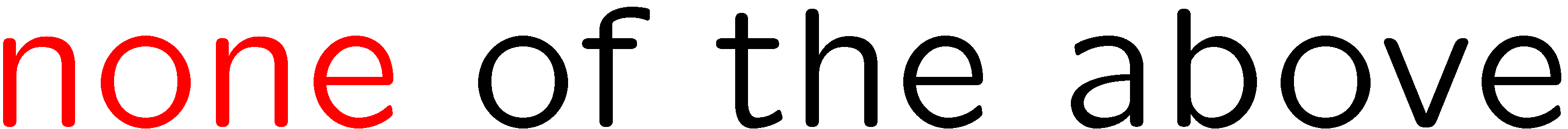 38
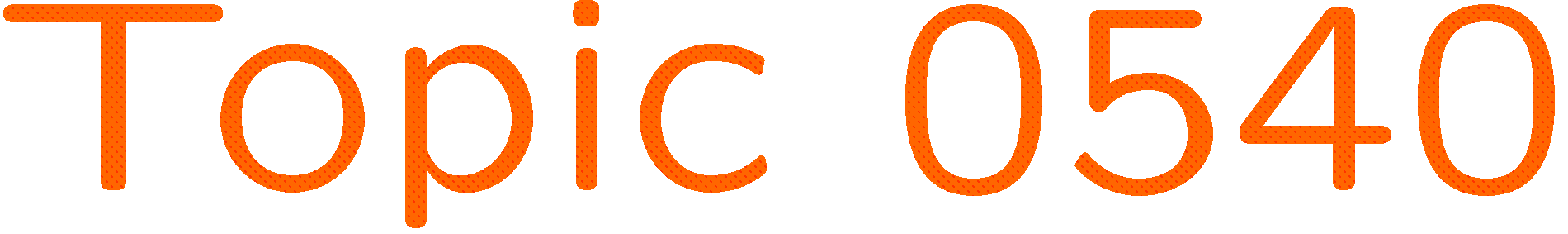 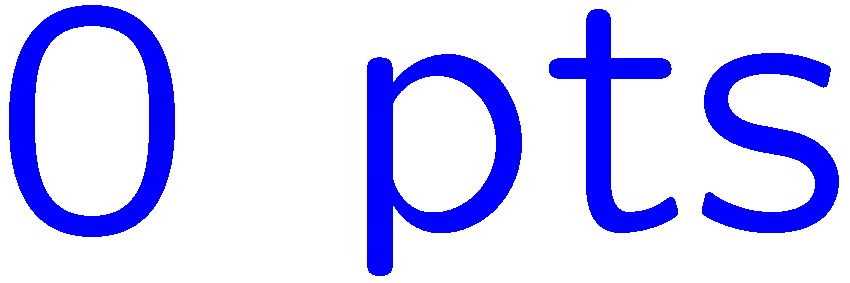 0 of 5
1+1=
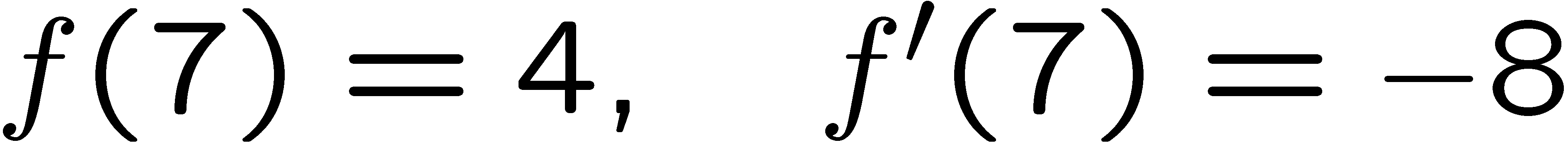 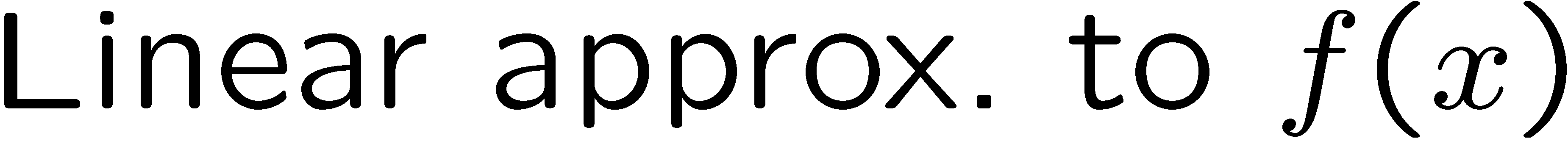 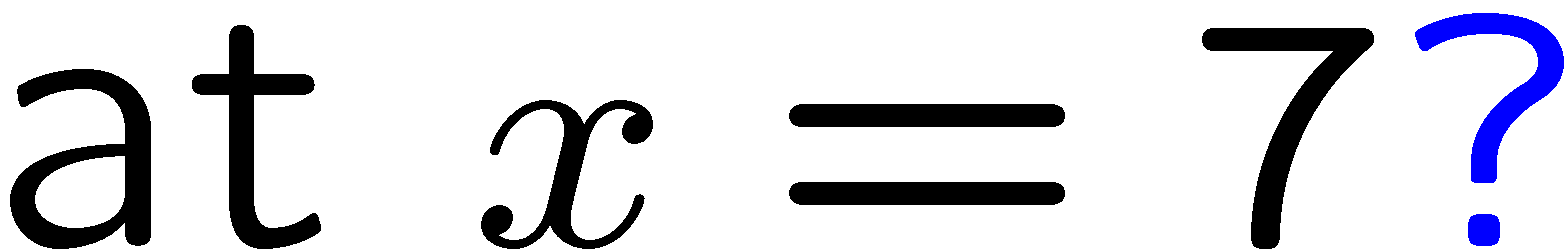 1
2
3
4
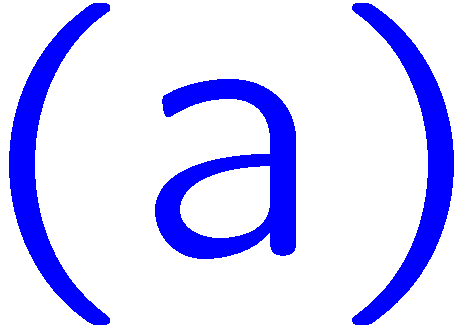 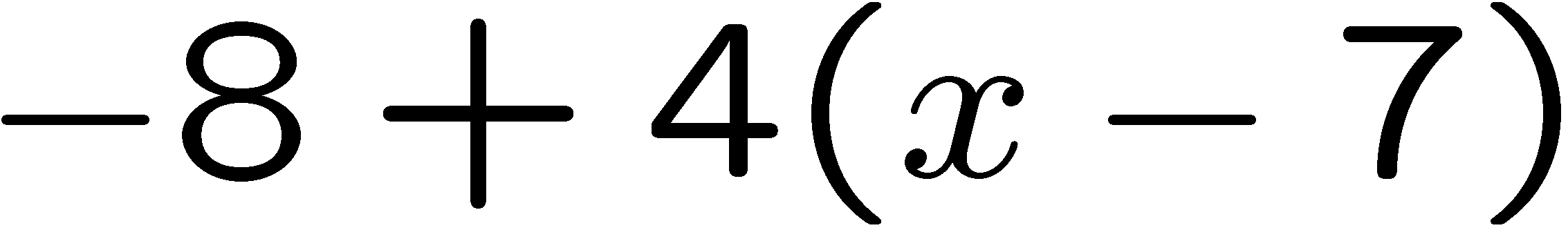 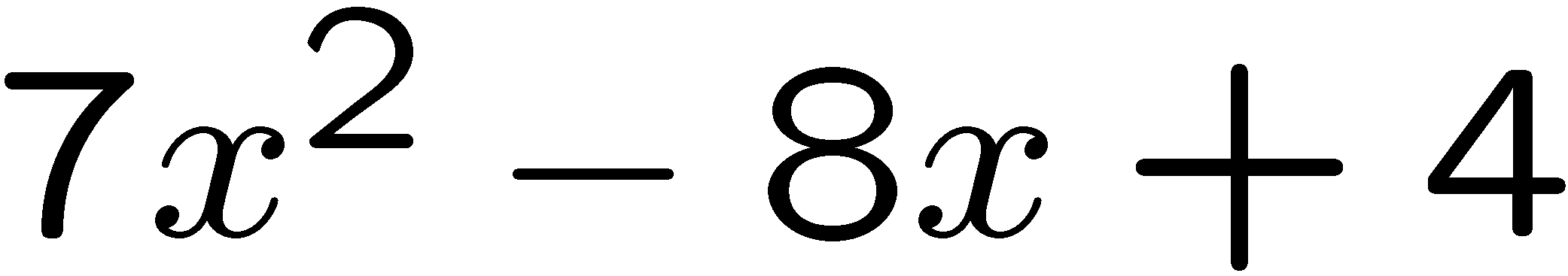 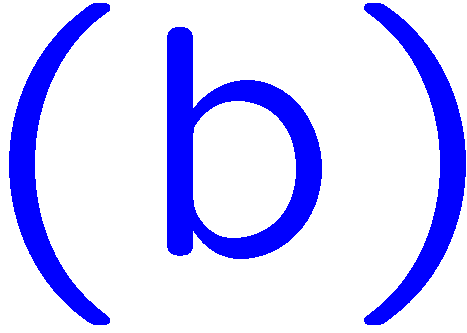 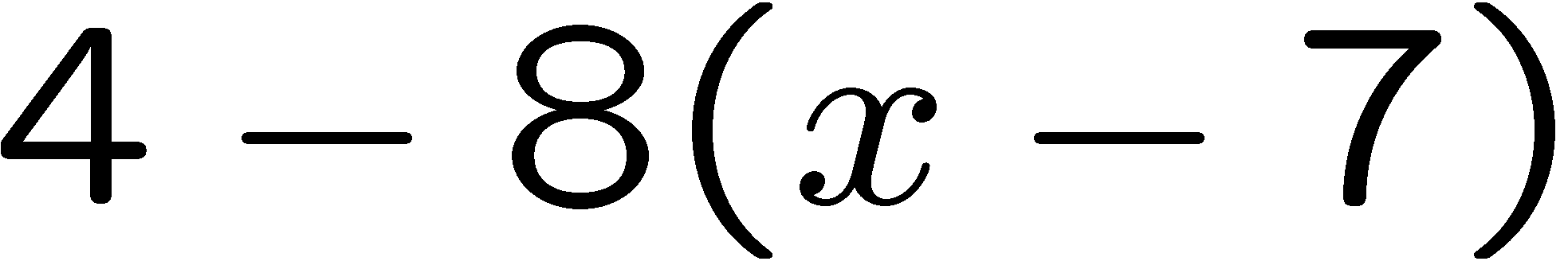 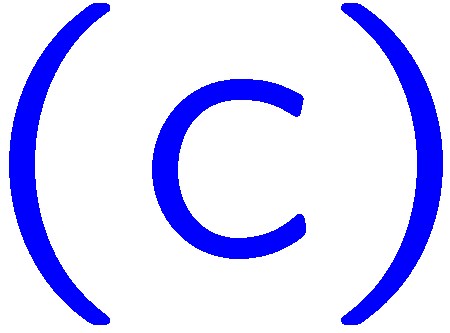 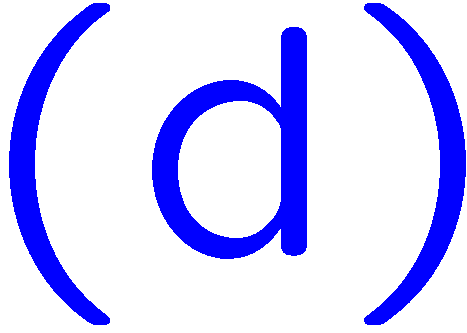 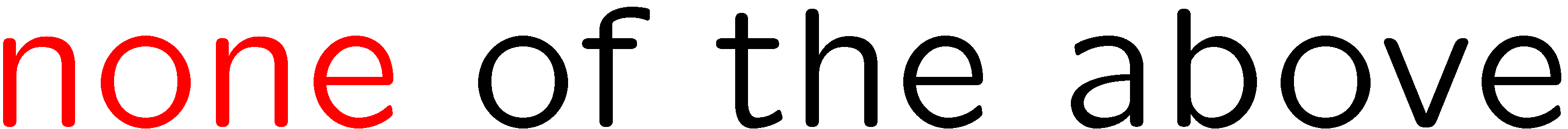 39
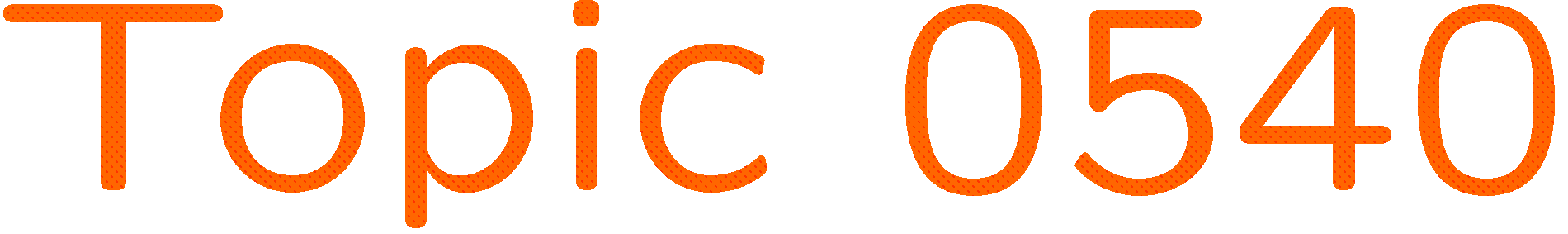 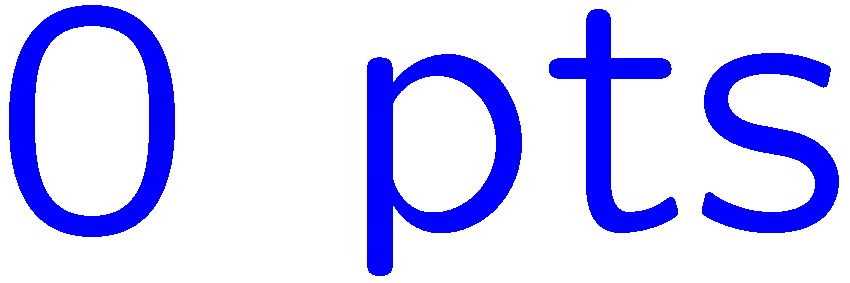 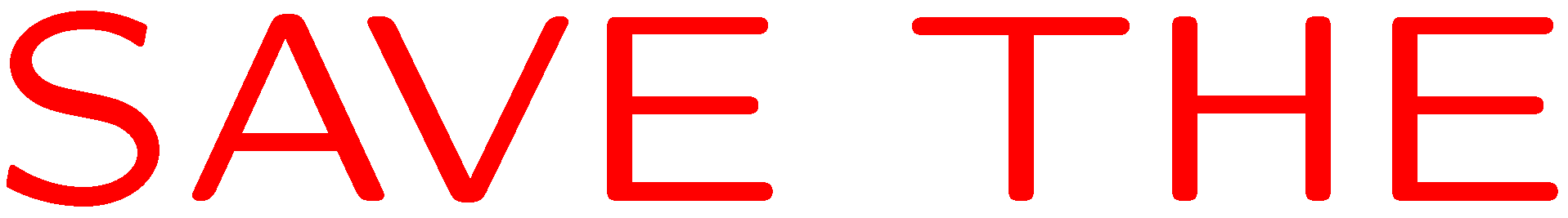 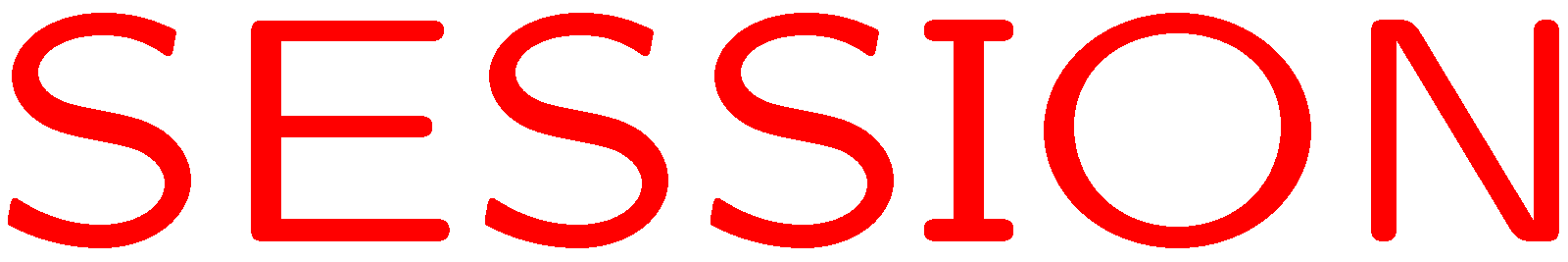 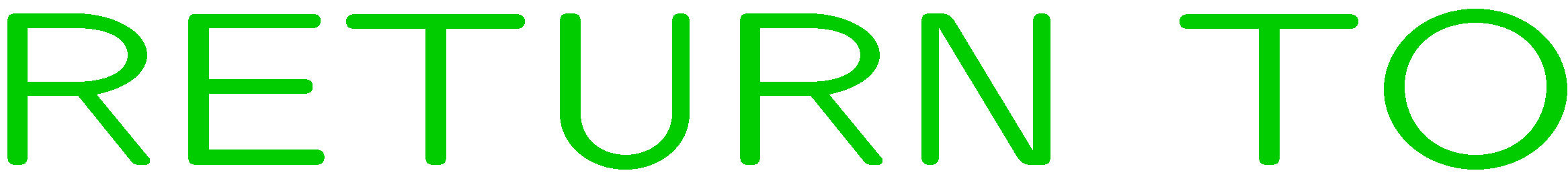 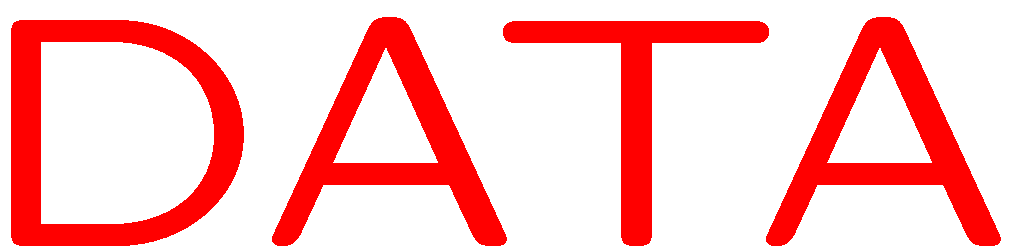 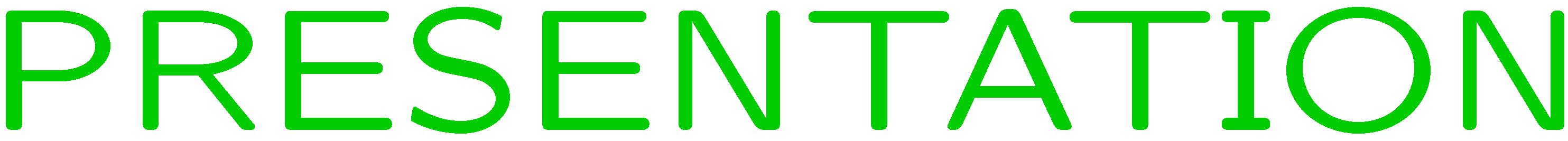